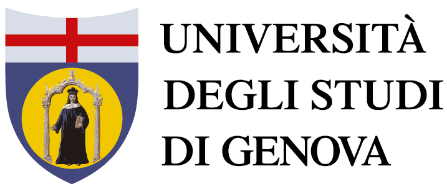 An Experimental and Numerical Investigation on the Propagation of Compositional Waves
Supervisor: Prof. Alessandro Bottaro
Co-Supervisor: Prof. Simone Hochgreb
Andrea Busseti
Genova, 27 March 2018
MotivationAircraft noise
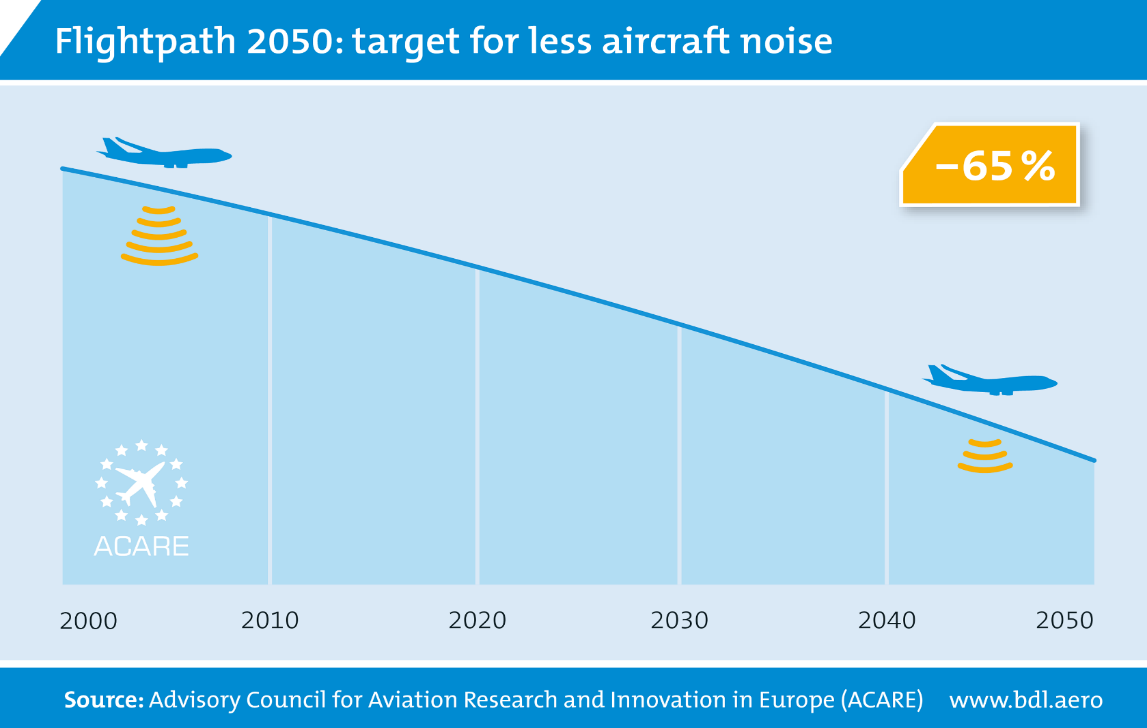 Introduction
    Motivation
    Background

Experiments
    LITGS overview
    Employed set-up
    Measurements

CFD simulations
    Procedure
    Resulting flow-field
    Comparisons
    Sampling methods    

Low-order modelling
    Formulation
    Application

Conclusions
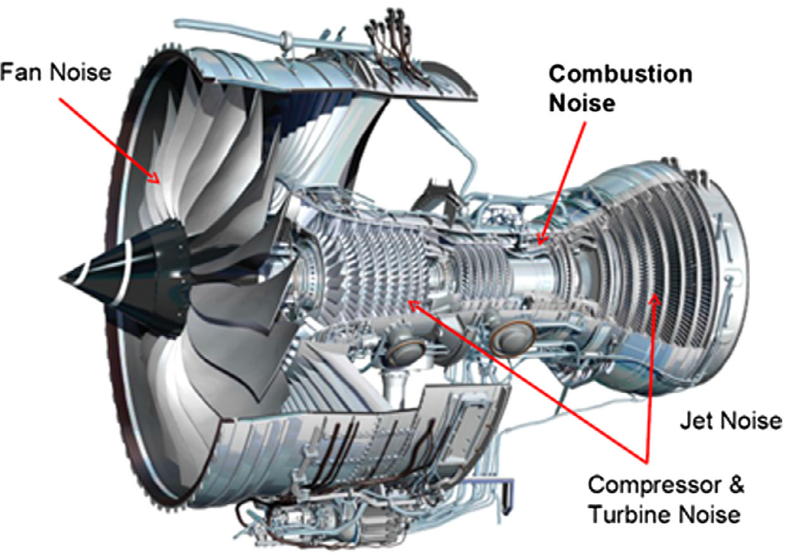 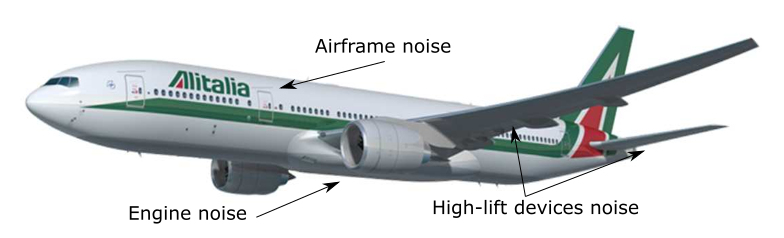 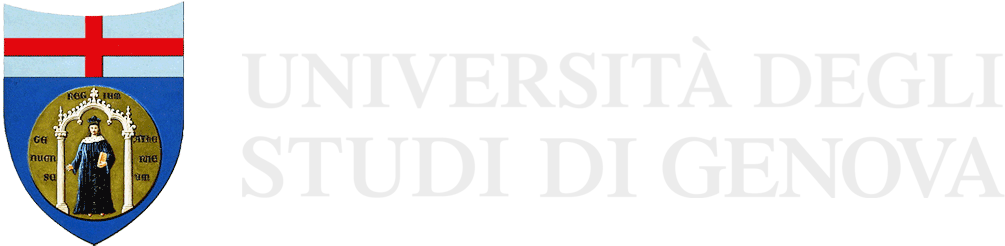 27/03/2018
2
MotivationCombustion noise
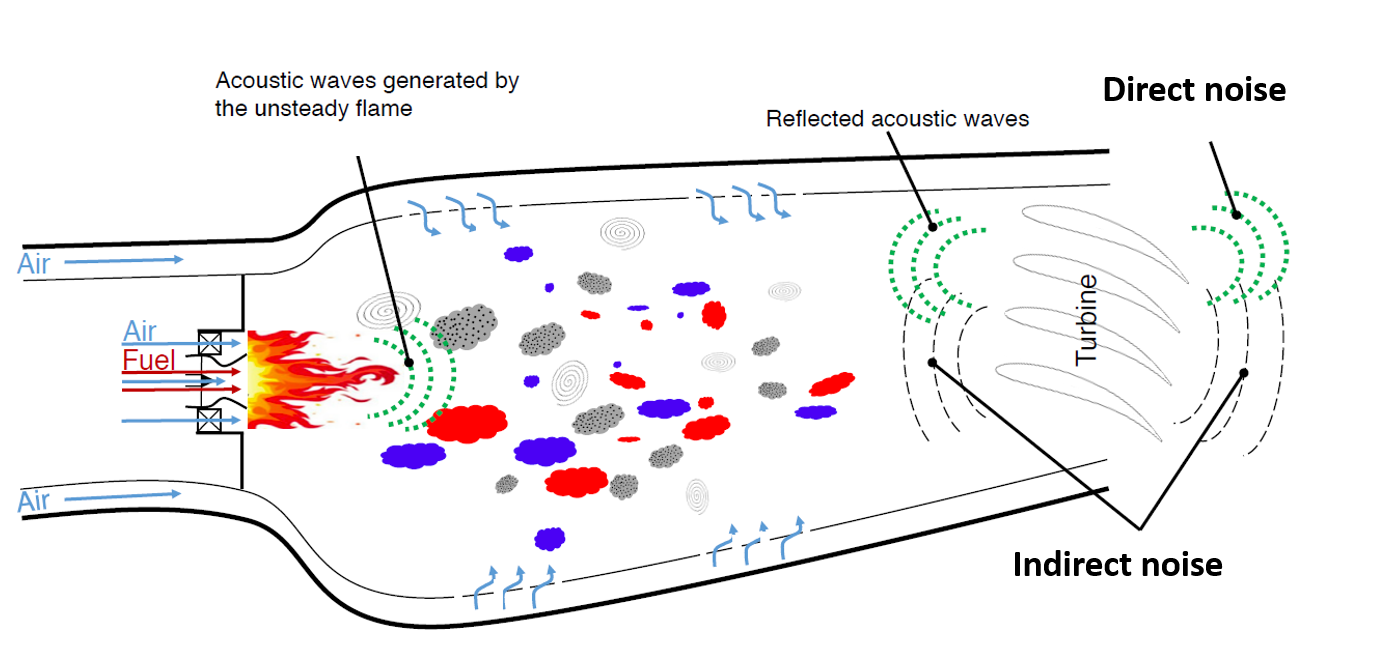 Introduction
    Motivation
    Background

Experiments
    LITGS overview
    Employed set-up
    Measurements

CFD simulations
    Procedure
    Resulting flow-field
    Comparisons
    Sampling methods    

Low-order modelling
    Formulation
    Application

Conclusions
Caused by accelerated inhomogeneities:
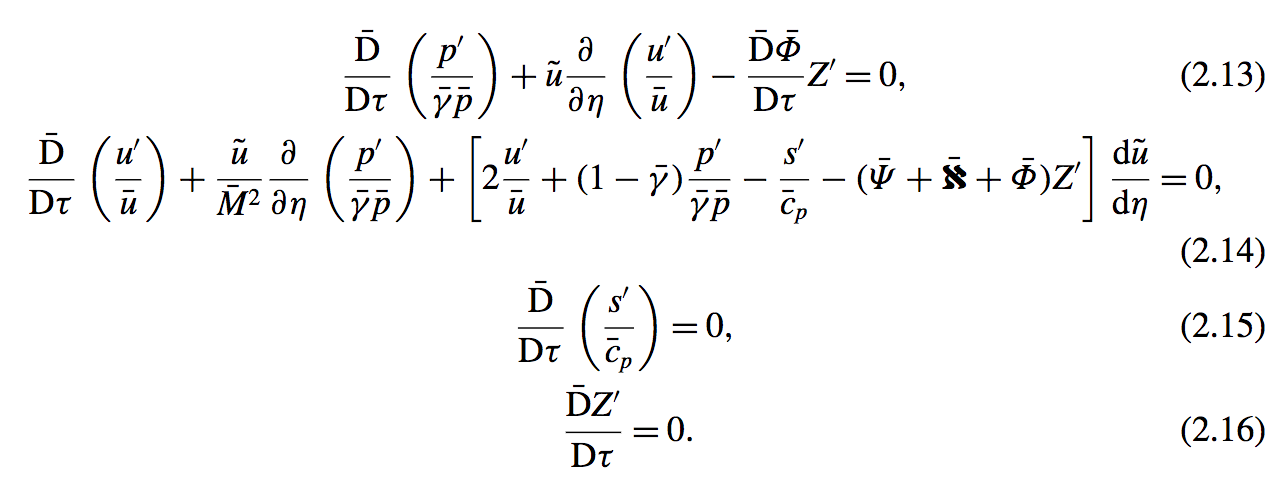 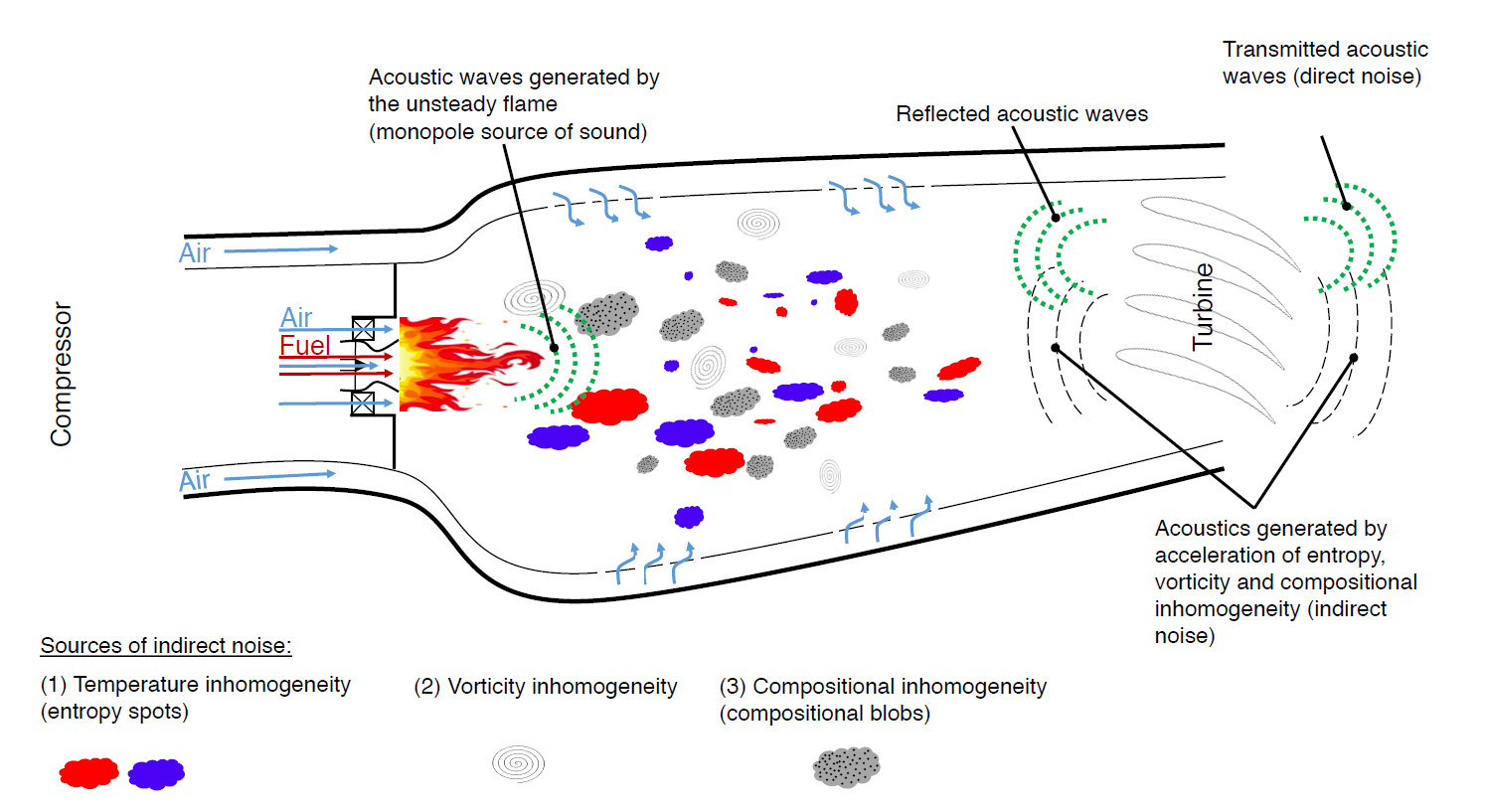 Temperature
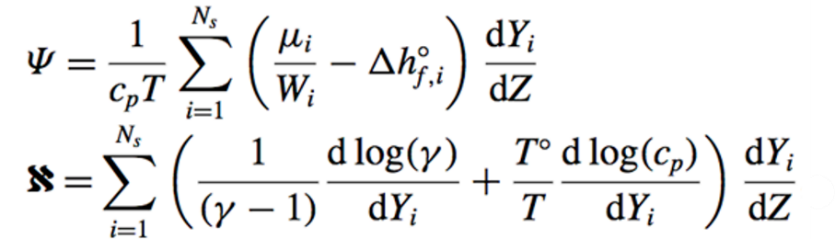 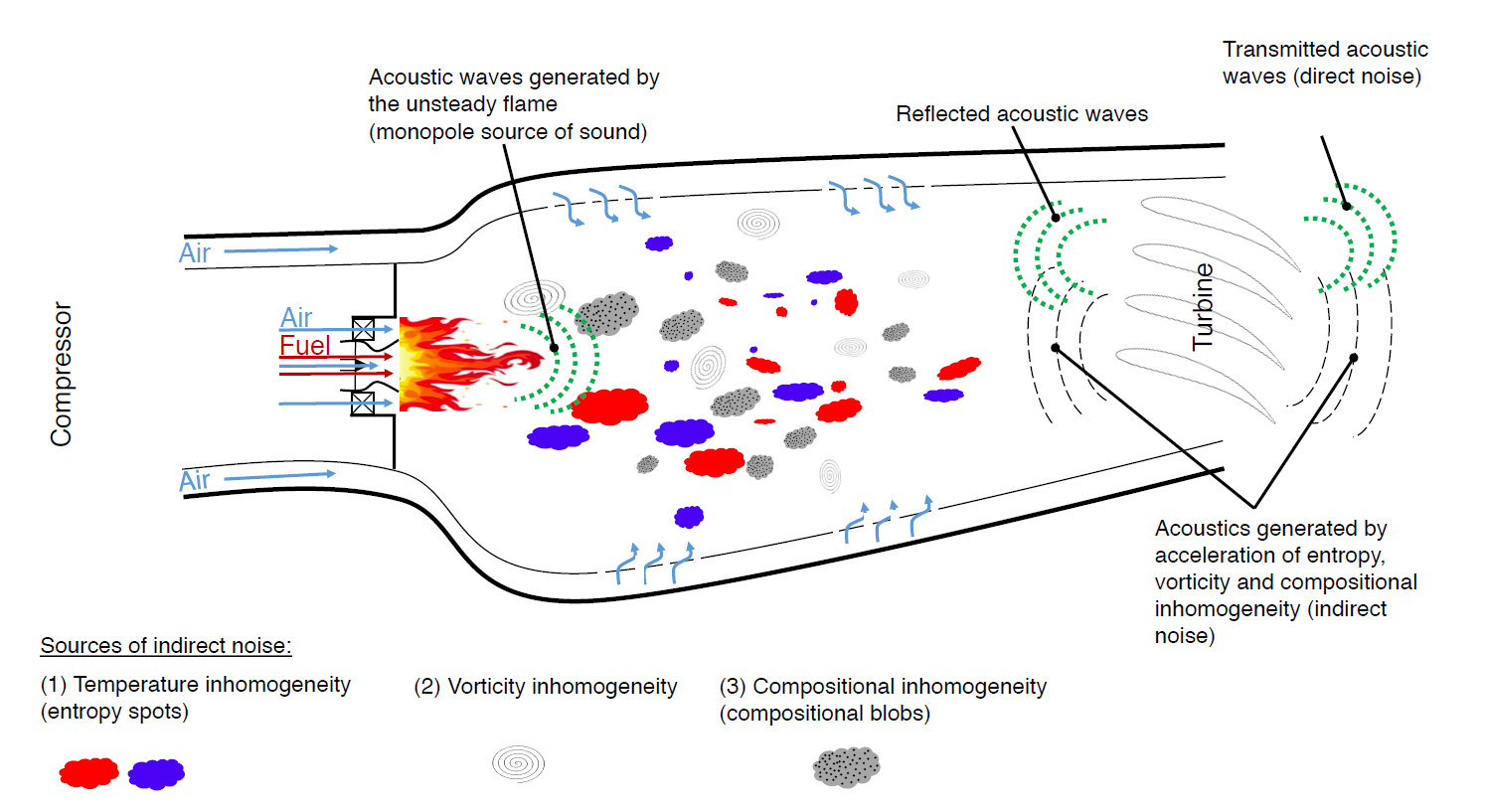 Vorticity
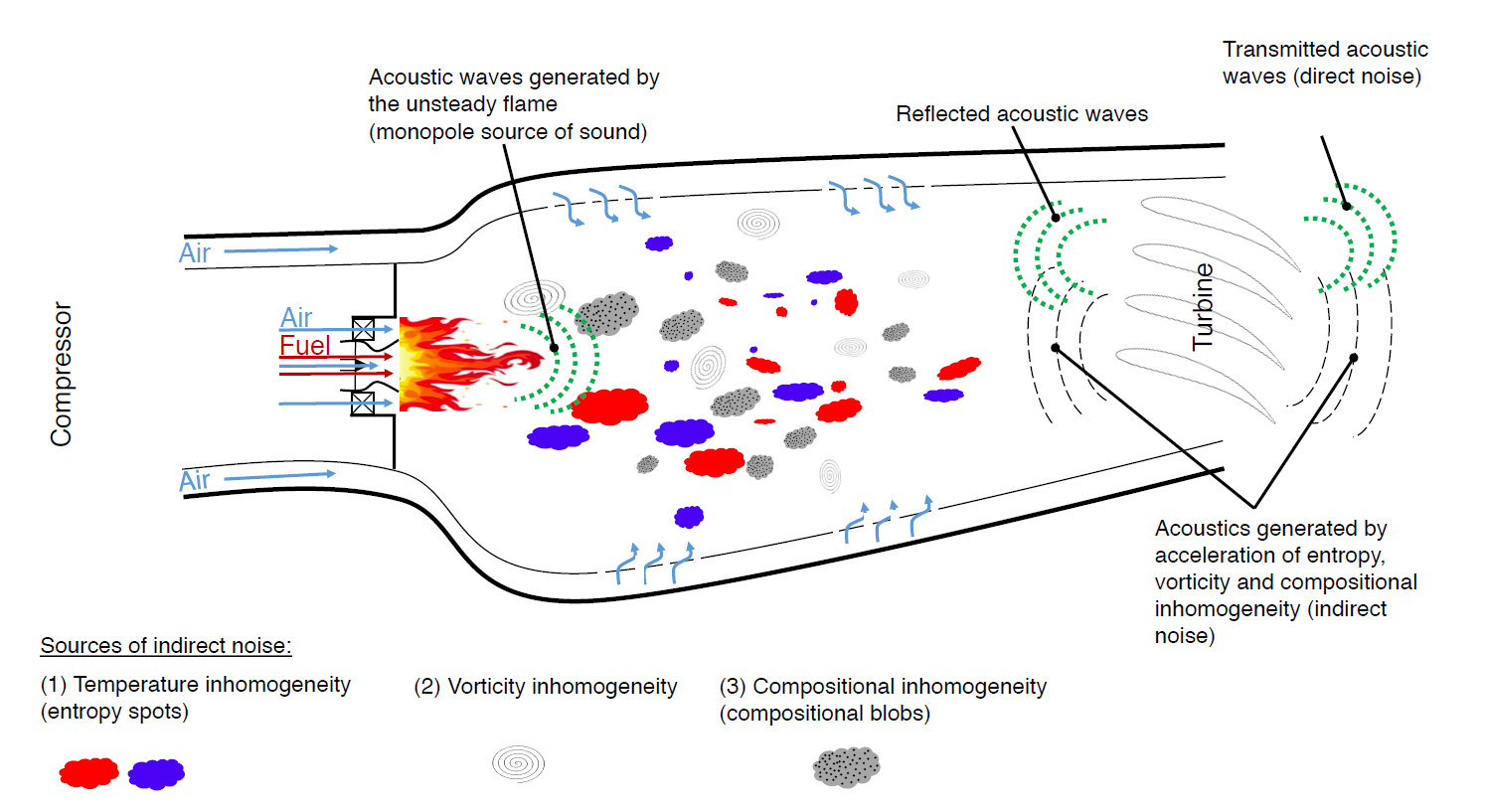 Composition
Magri et al. (2017)
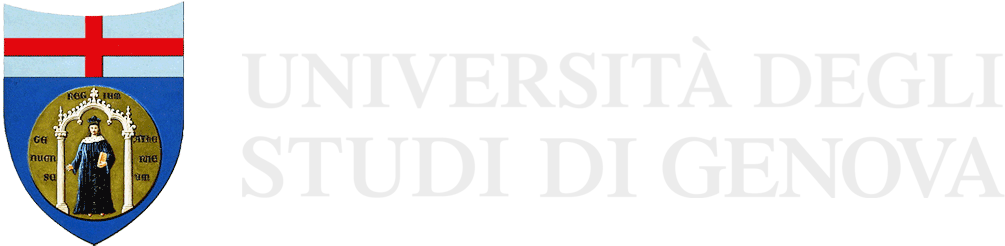 27/03/2018
[Speaker Notes: Chemical potential function  -  Heat-capacity factor]
BackgroundExperiments on compositional noise - Rolland et al. (2017)
Introduction
    Motivation
    Background

Experiments
    LITGS overview
    Employed set-up
    Measurements

CFD simulations
    Procedure
    Resulting flow-field
    Comparisons
    Sampling methods    

Low-order modelling
    Formulation
    Application

Conclusions
Objectives:

Development of a flexible experimental set-up

Measurements aimed to verify (or not) the novel theory in simplified configurations

Validate one-dimensional acoustic models
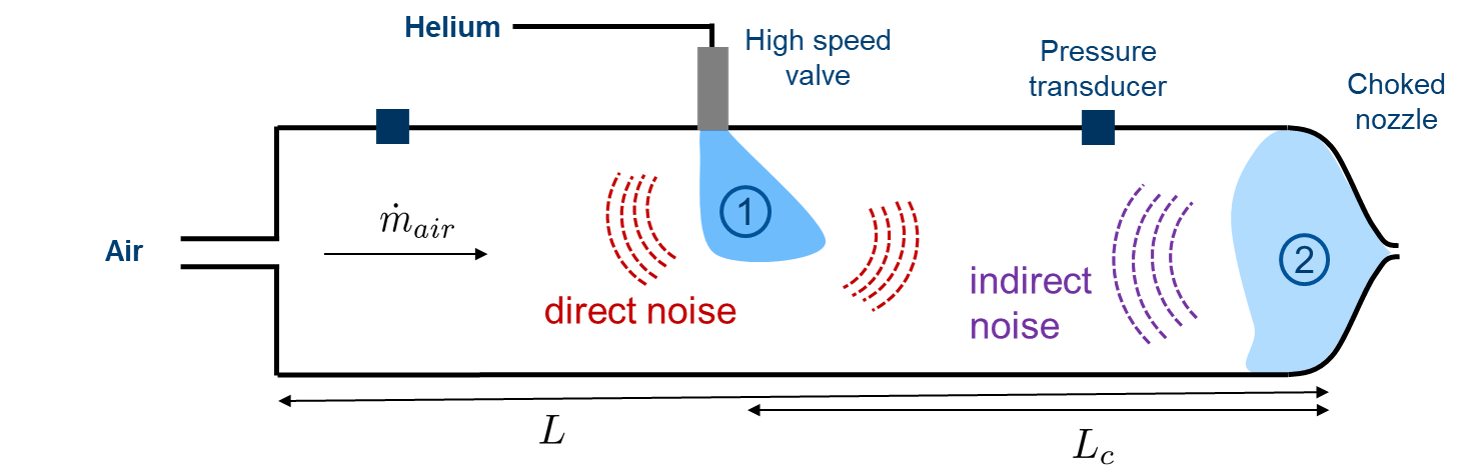 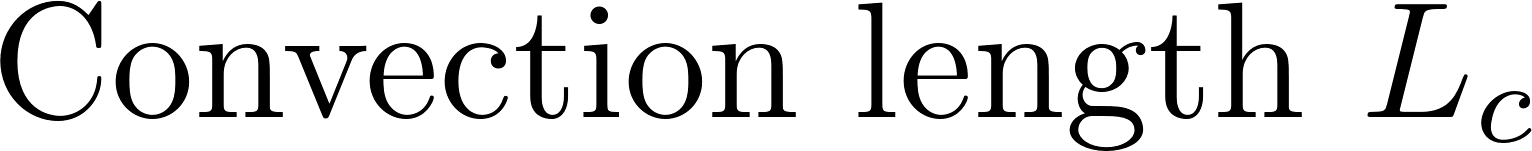 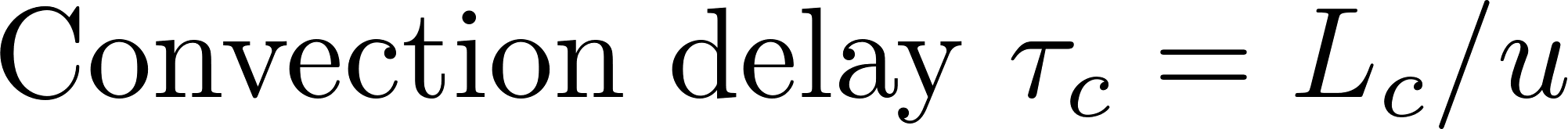 Need to quantify the strength and amplitude of compositional perturbations before they reach a flow discontinuity
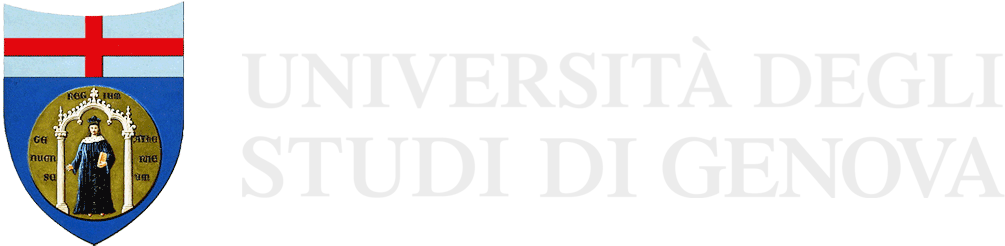 27/03/2018
[Speaker Notes: Chemical potential function  -  Heat-capacity factor]
Detection of compositional waves with LITGSOverview of the technique
Introduction
    Motivation
    Background

Experiments
    LITGS overview
    Employed set-up
    Measurements

CFD simulations
    Procedure
    Resulting flow-field
    Comparisons
    Sampling methods    

Low-order modelling
    Formulation
    Application

Conclusions
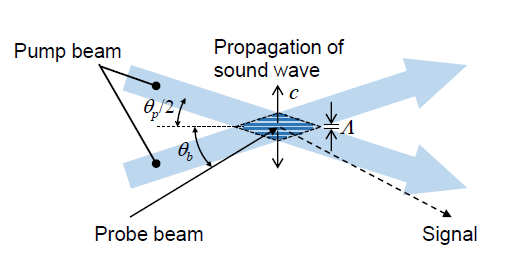 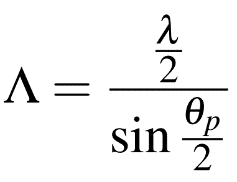 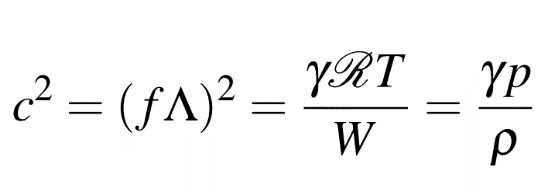 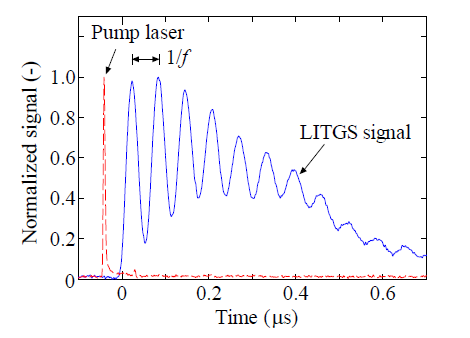 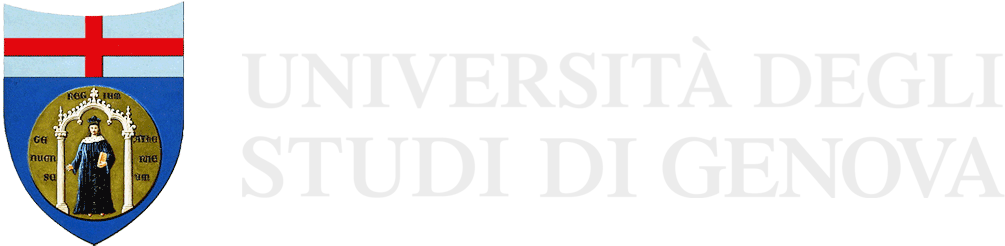 27/03/2018
5
Detection of compositional waves with LITGSOptical set-up
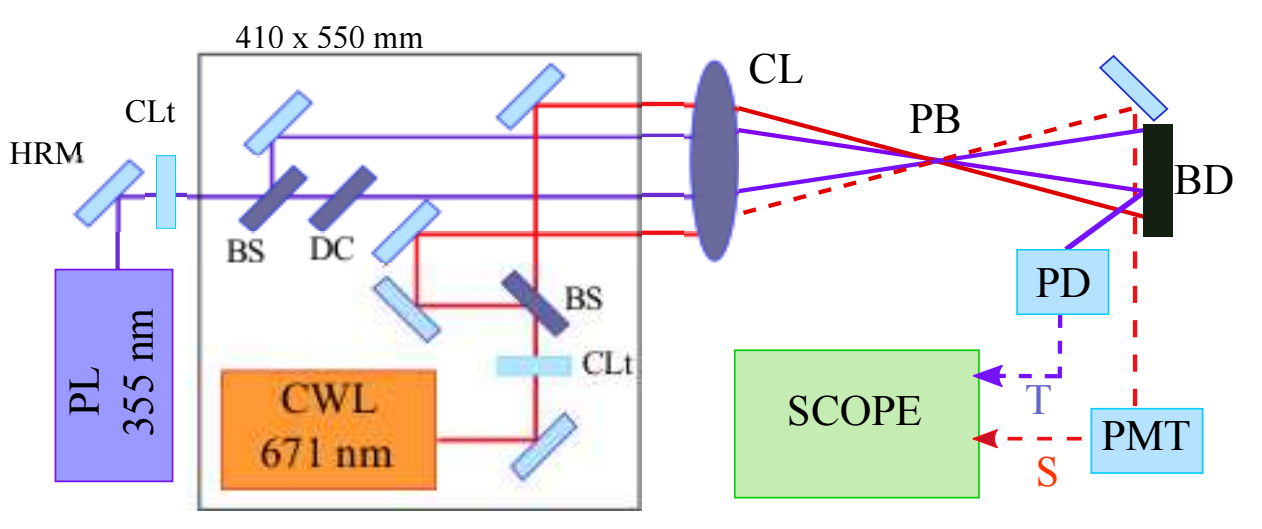 Introduction
    Motivation
    Background

Experiments
    LITGS overview
    Employed set-up
    Measurements

CFD simulations
    Procedure
    Resulting flow-field
    Comparisons
    Sampling methods    

Low-order modelling
    Formulation
    Application

Conclusions
355 nm laser wavelength
Biacetyl as absorber
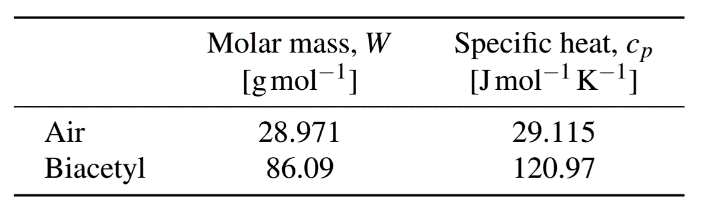 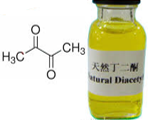 LITGS is slightly intrusive
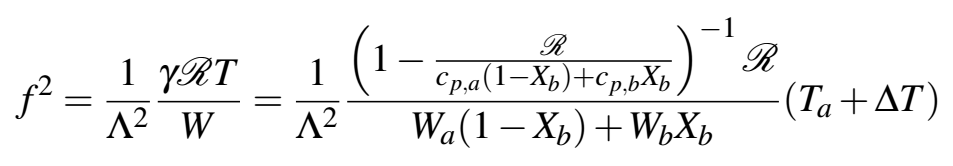 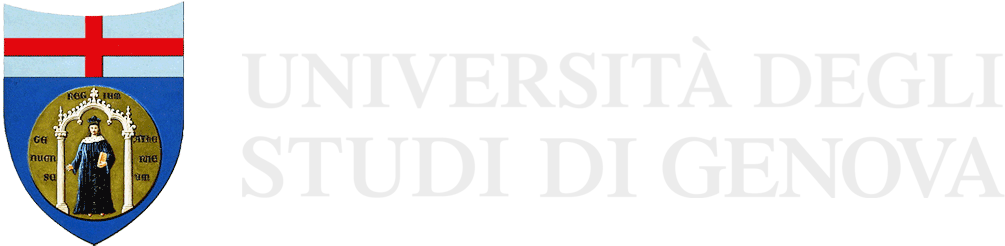 27/03/2018
Detection of compositional waves with LITGSOptical set-up
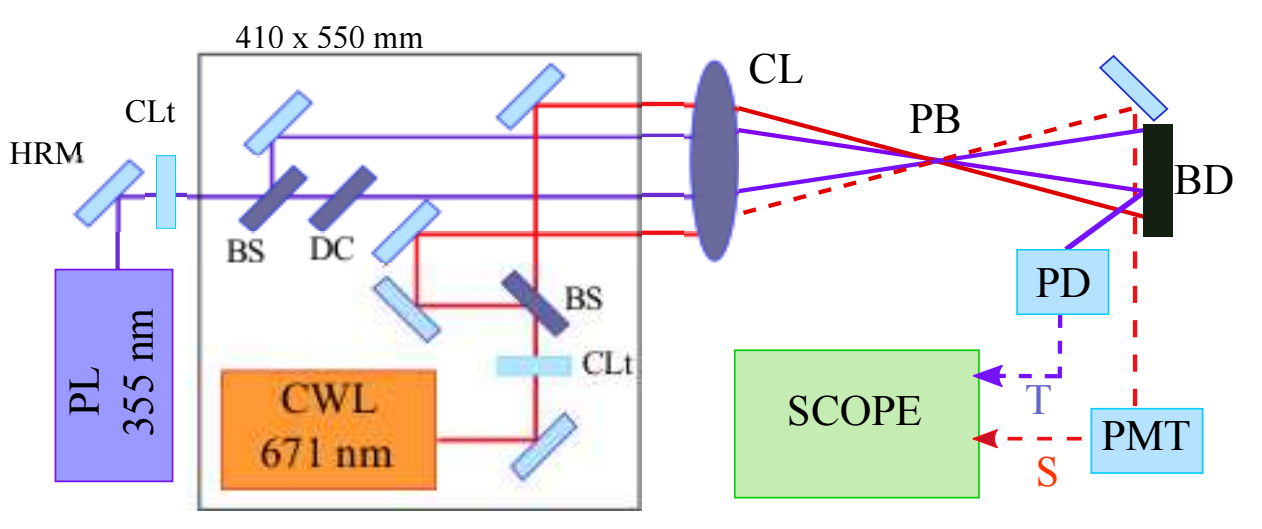 Introduction
    Motivation
    Background

Experiments
    LITGS overview
    Employed set-up
    Measurements

CFD simulations
    Procedure
    Resulting flow-field
    Comparisons
    Sampling methods    

Low-order modelling
    Formulation
    Application

Conclusions
Signal
1 GHz bandwidth
10 Gs/s
Acquisition window = 1 μs
Pump laser:
	0.5 mJ per pulse
	λ = 355 nm

Probe volume estimation

LITGS is slightly intrusive
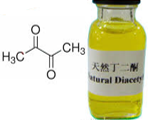 Biacetyl as absorber
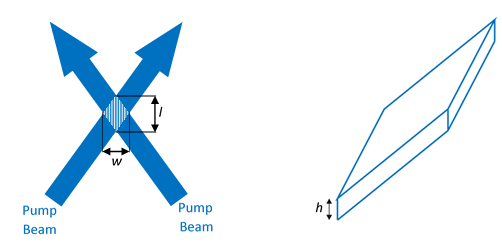 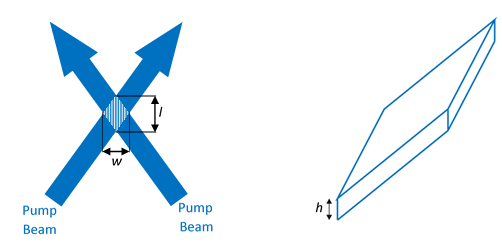 w = 1mm
l  = 30 mm
h = 1 mm
Θ = 2.3°
Θ
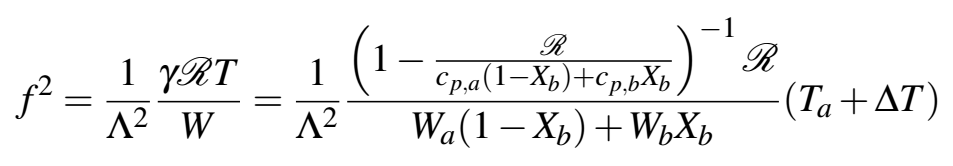 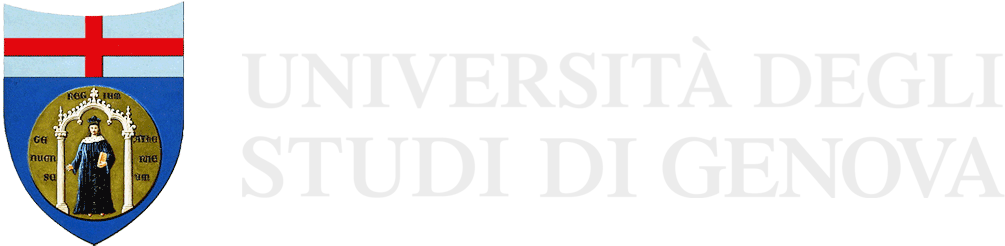 27/03/2018
Detection of compositional waves with LITGSExperimental set-up
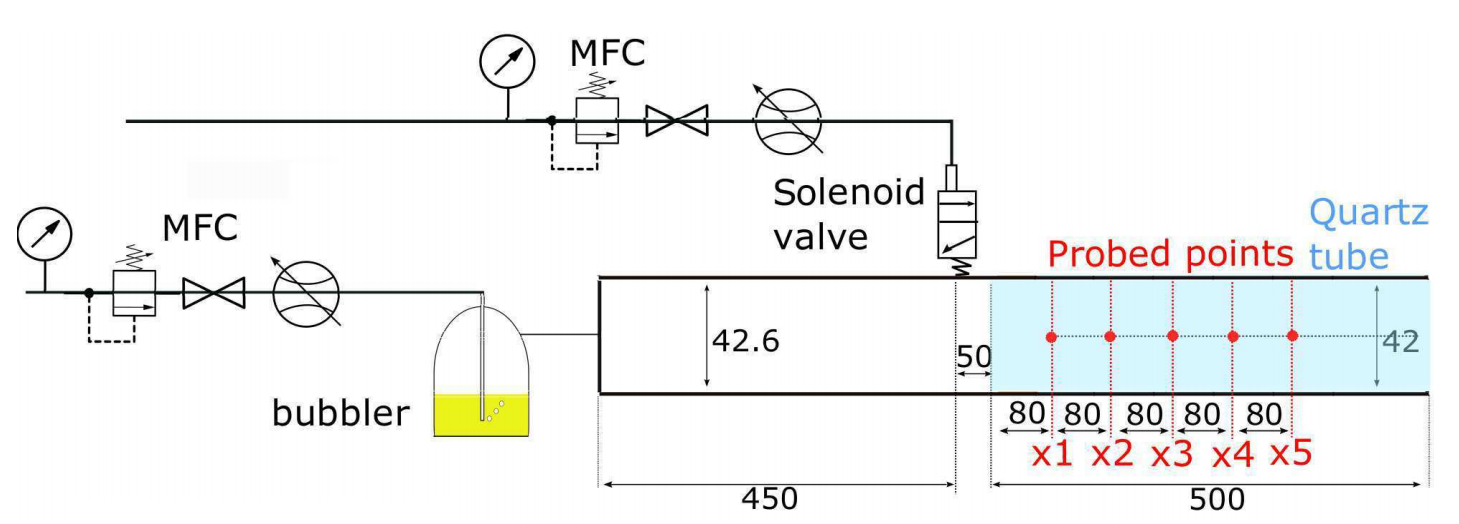 Introduction
    Motivation
    Background

Experiments
    LITGS overview
    Employed set-up
    Measurements

CFD simulations
    Procedure
    Resulting flow-field
    Comparisons
    Sampling methods    

Low-order modelling
    Formulation
    Application

Conclusions
Dimensions in mm, not to scale
air
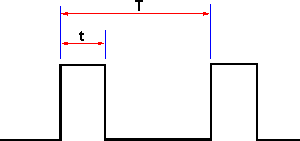 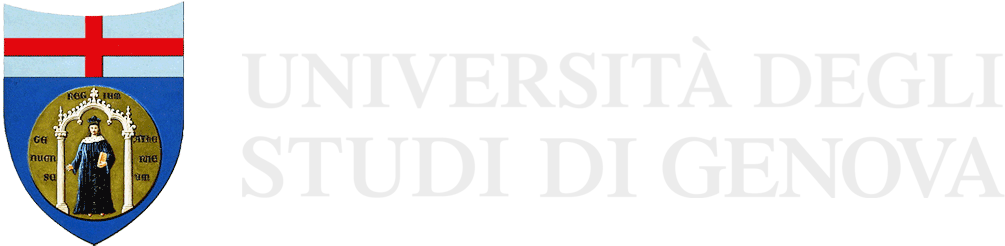 27/03/2018
Detection of compositional waves with LITGSProcessing steps
Introduction
    Motivation
    Background

Experiments
    LITGS overview
    Employed set-up
    Measurements

CFD simulations
    Procedure
    Resulting flow-field
    Comparisons
    Sampling methods    

Low-order modelling
    Formulation
    Application

Conclusions
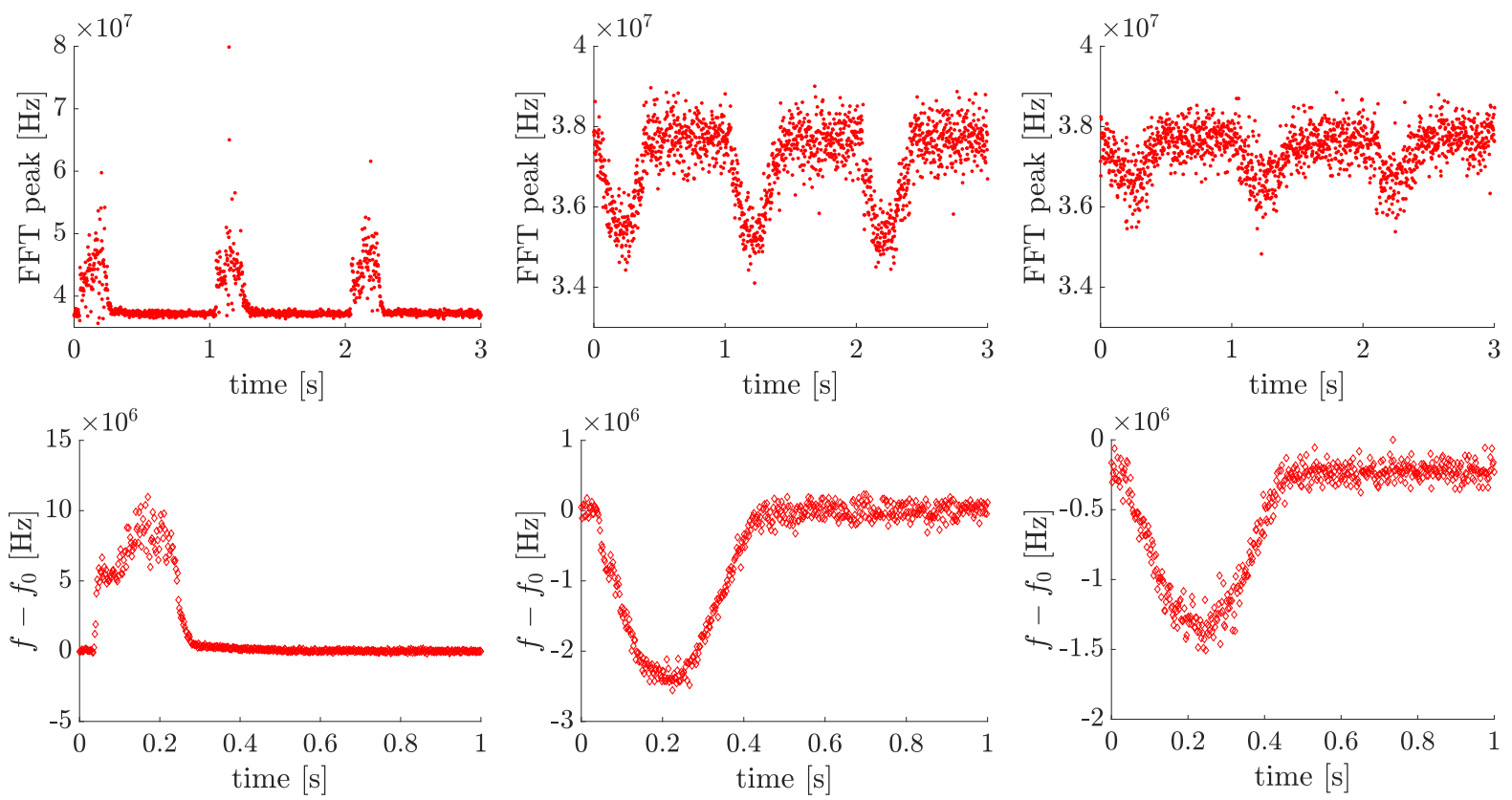 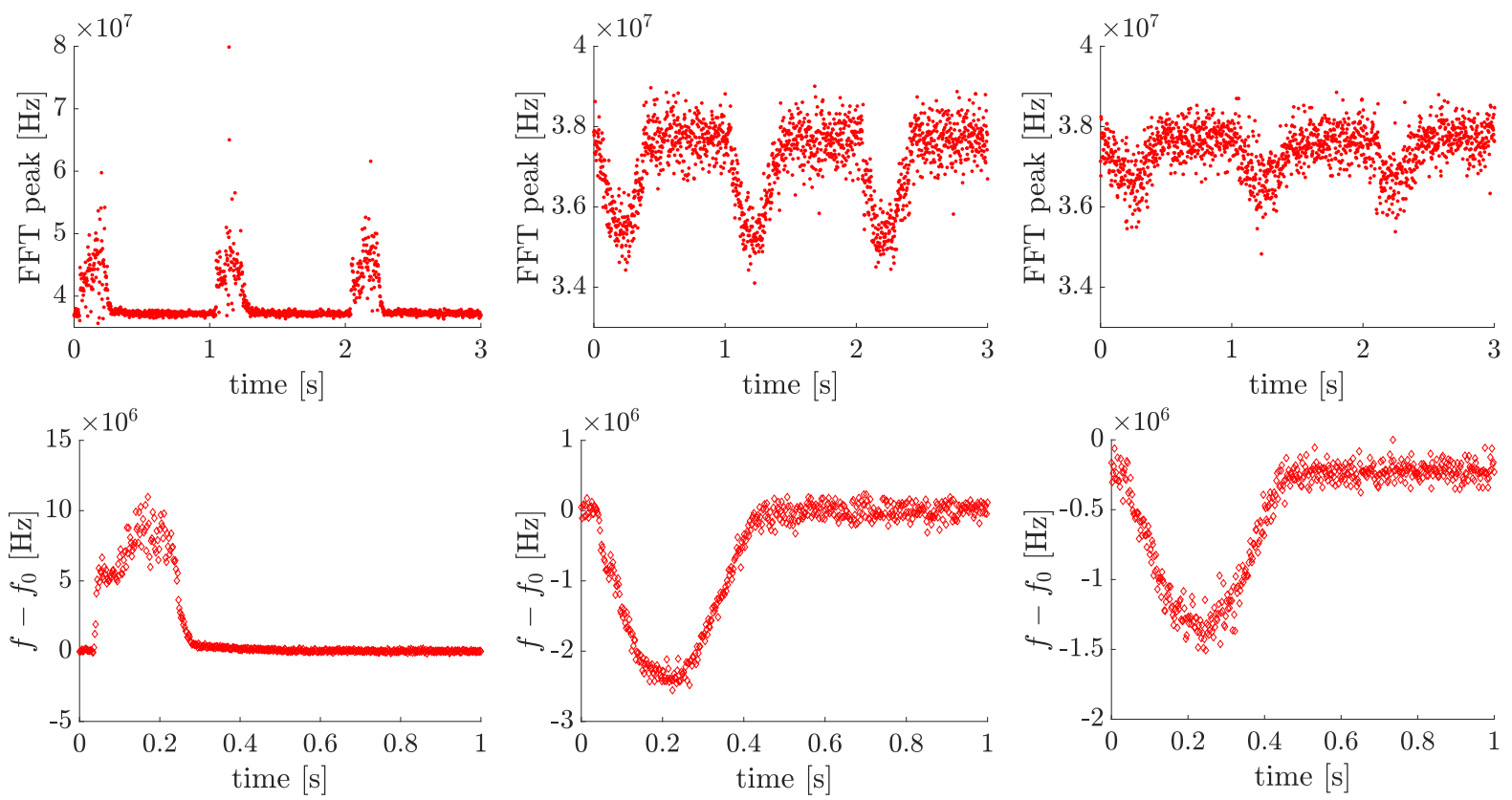 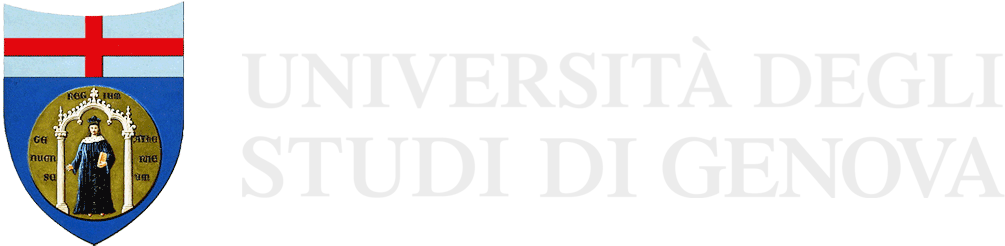 27/03/2018
[Speaker Notes: He - thermal conductivity one order of magnitude higher than air and other gases]
Detection of compositional waves with LITGSEnsemble-averaged results (30 cycles)
Introduction
    Motivation
    Background

Experiments
    LITGS overview
    Employed set-up
    Measurements

CFD simulations
    Procedure
    Resulting flow-field
    Comparisons
    Sampling methods    

Low-order modelling
    Formulation
    Application

Conclusions
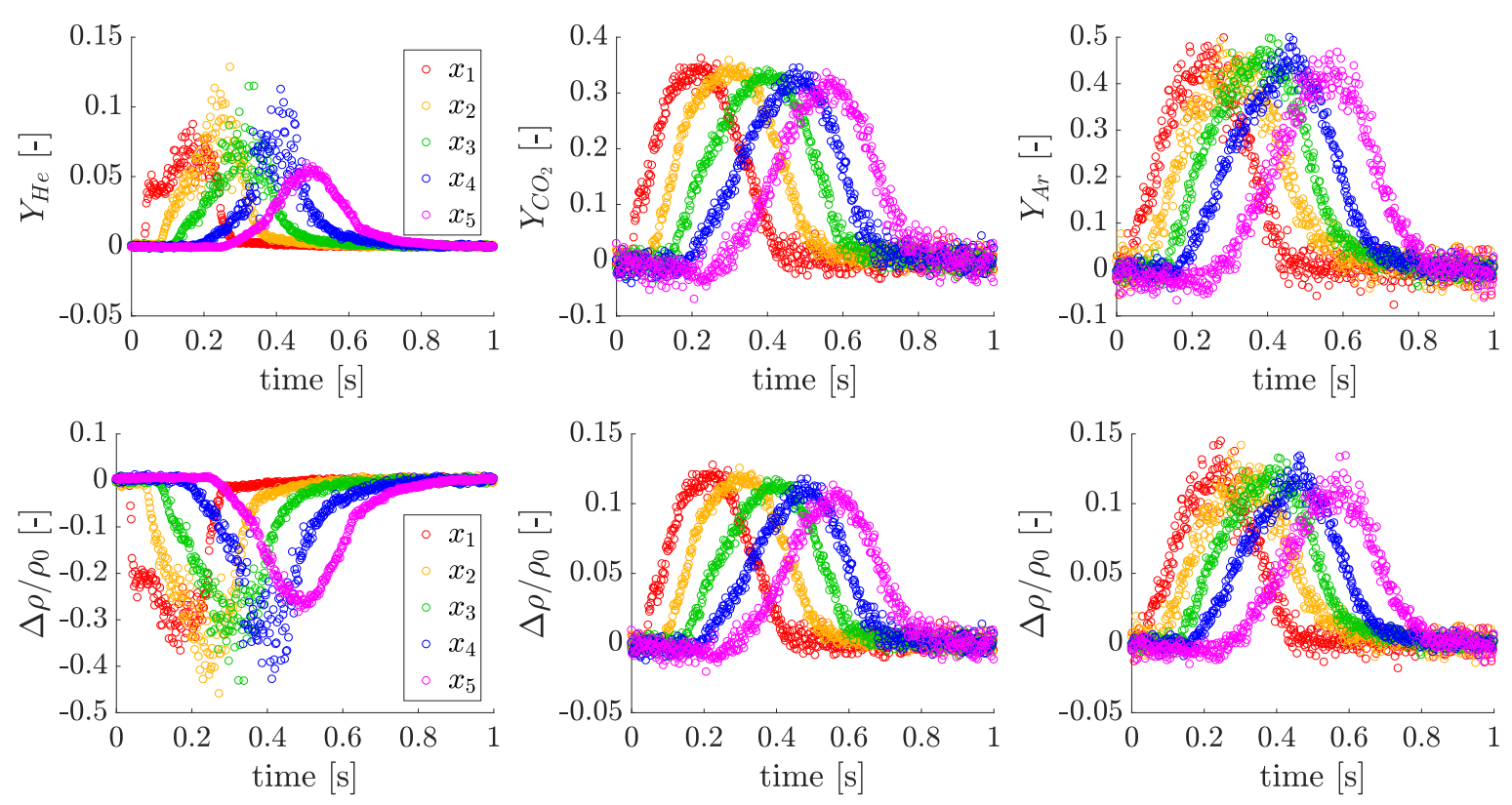 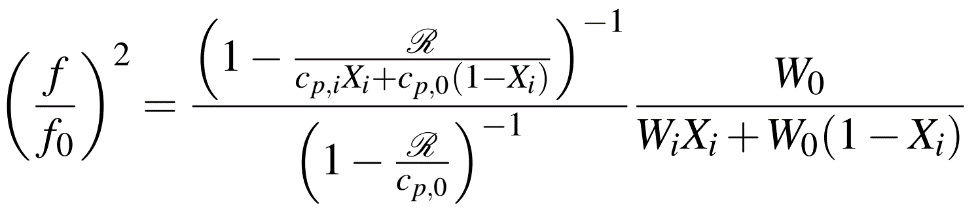 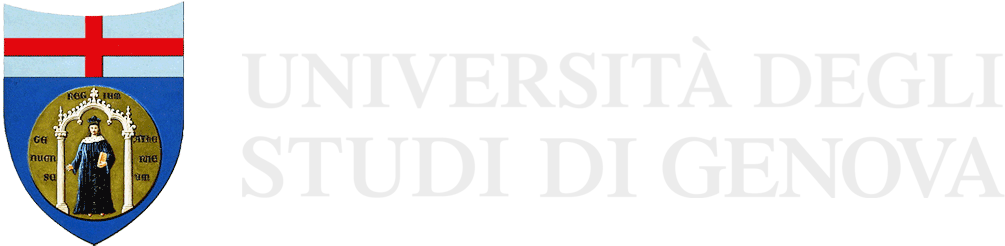 27/03/2018
CFD simulationsComputational domain
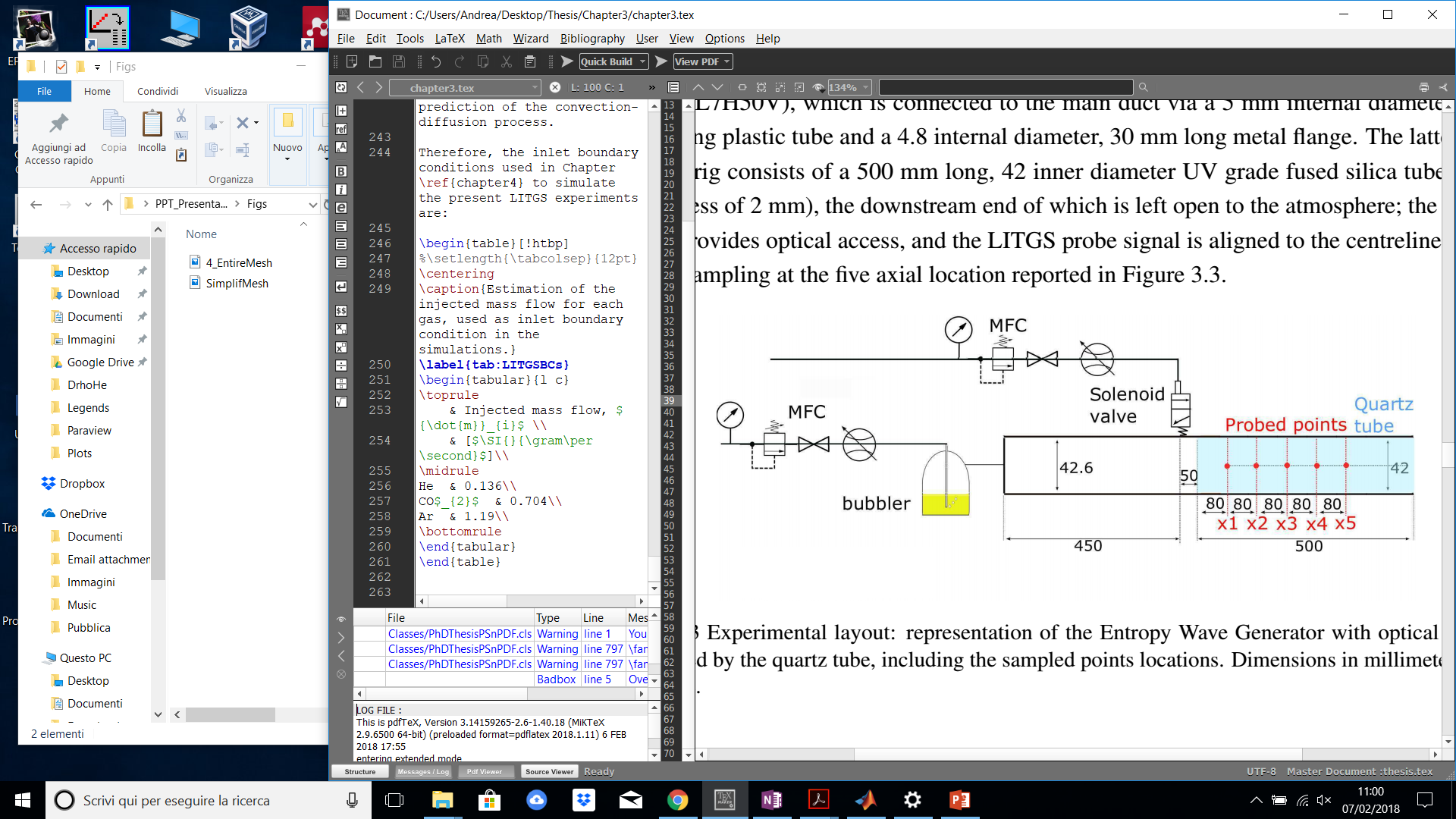 Introduction
    Motivation
    Background

Experiments
    LITGS overview
    Employed set-up
    Measurements

CFD simulations
    Procedure
    Resulting flow-field
    Comparisons
    Sampling methods    

Low-order modelling
    Formulation
    Application

Conclusions
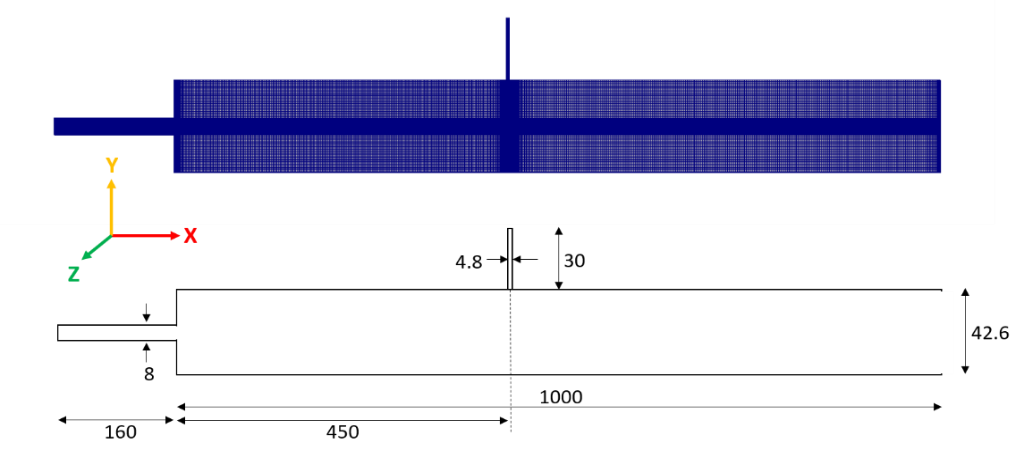 Geometry:
           Autodesk Inventor

Mesh: 
           Ansys ICEM

CFD software:
           OpenFOAM 4.x

URANS approach:
            k-ω SST model
            scalable wall functions
Dimensions in mm, not to scale
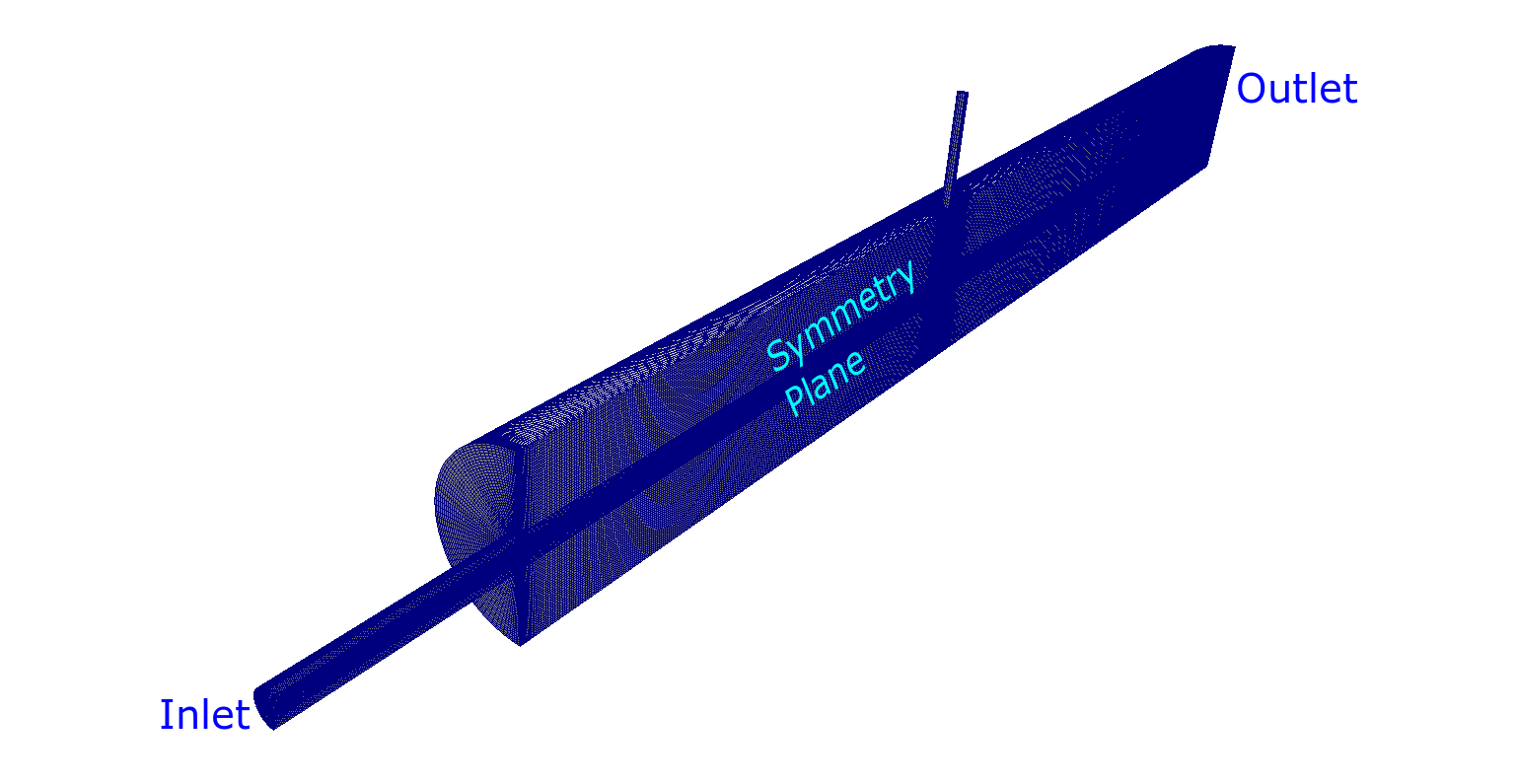 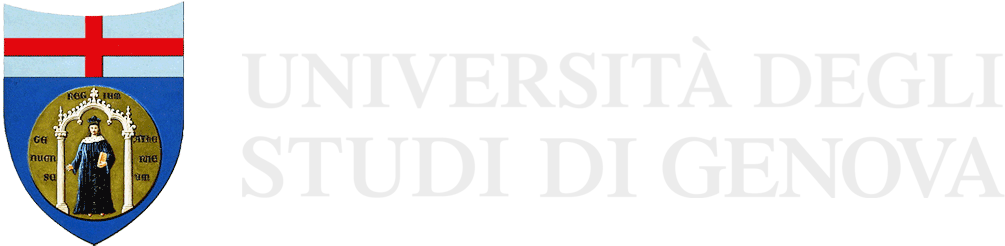 27/03/2018
CFD simulationsComputational domain
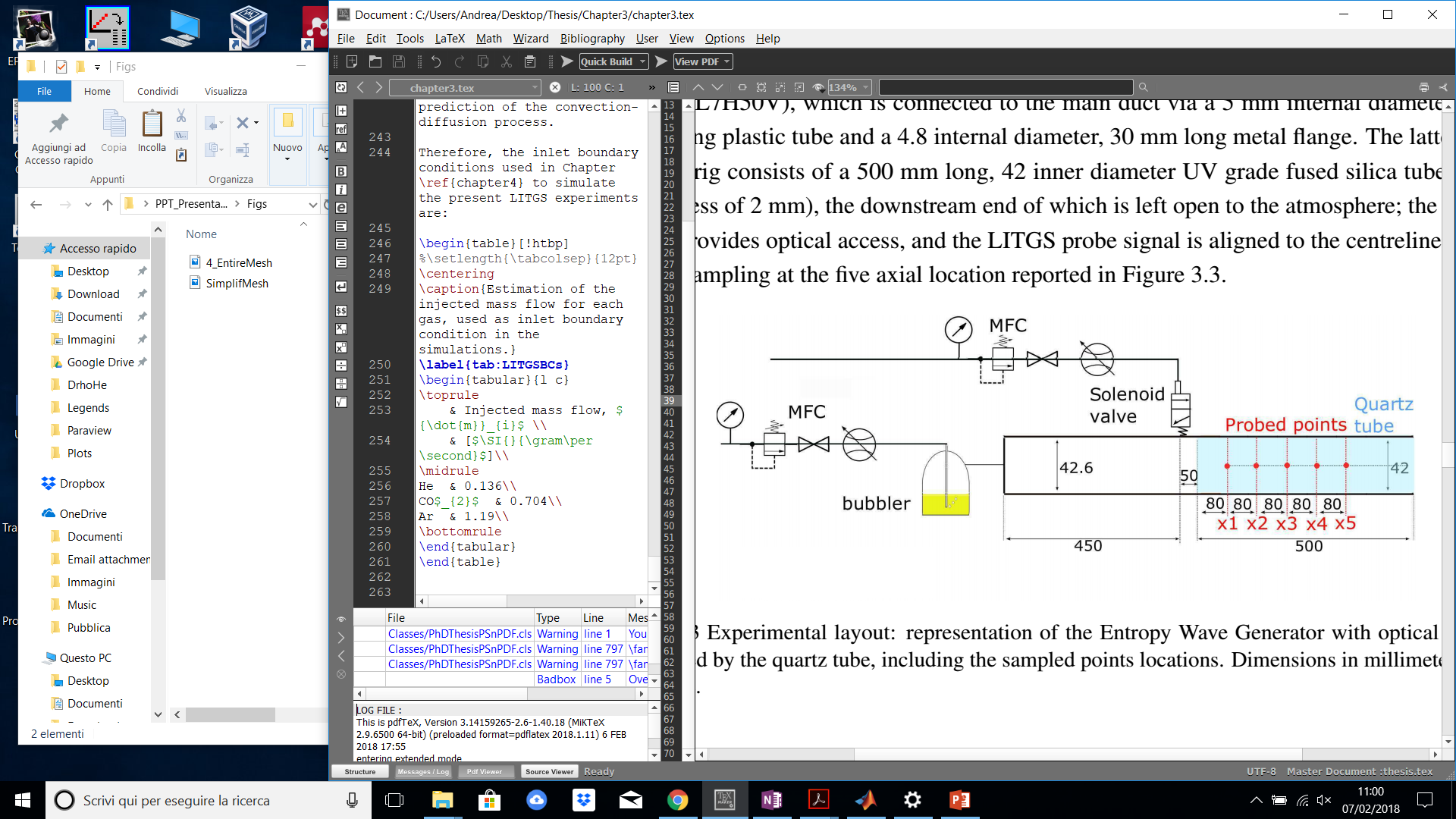 Introduction
    Motivation
    Background

Experiments
    LITGS overview
    Employed set-up
    Measurements

CFD simulations
    Procedure
    Resulting flow-field
    Comparisons
    Sampling methods    

Low-order modelling
    Formulation
    Application

Conclusions
Geometry:
           Autodesk Inventor

Mesh: 
           Ansys ICEM

CFD software:
           OpenFOAM 4.x

URANS approach:
            k-ω SST model
            scalable wall functions
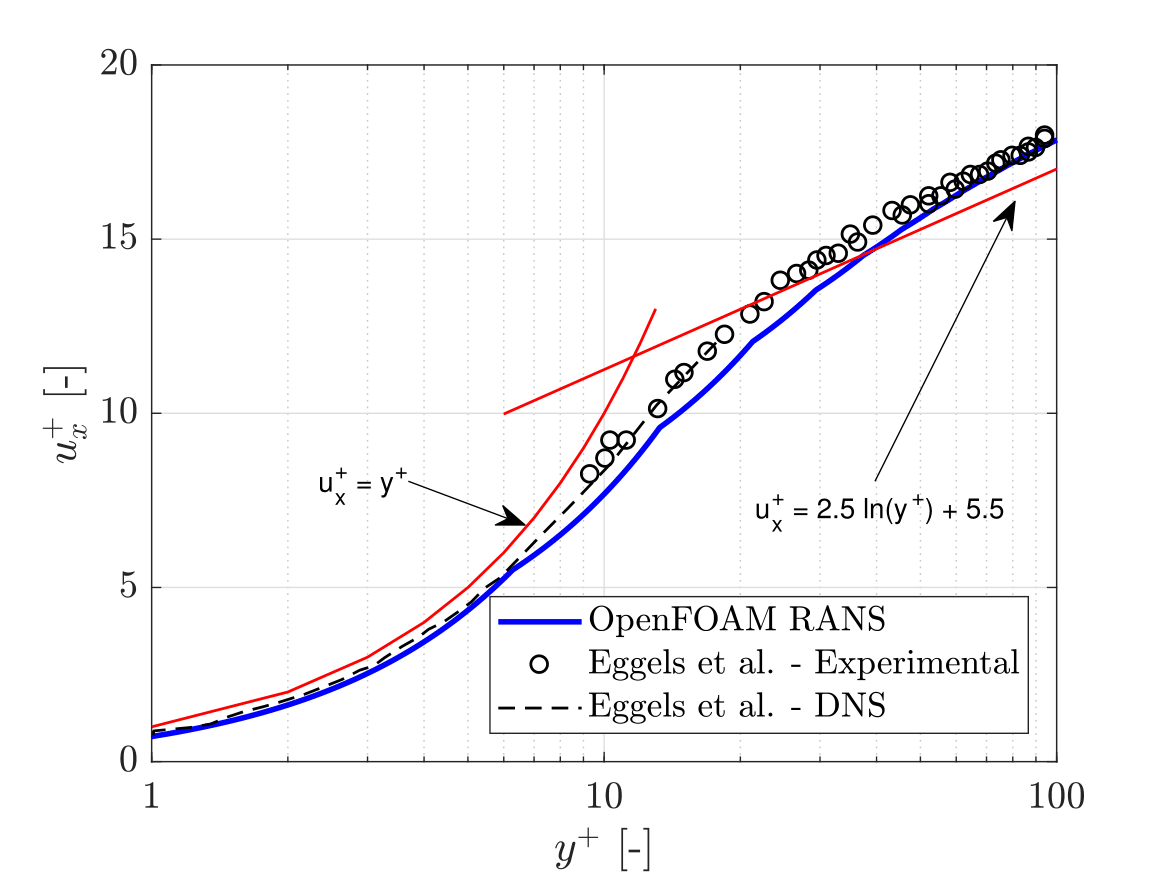 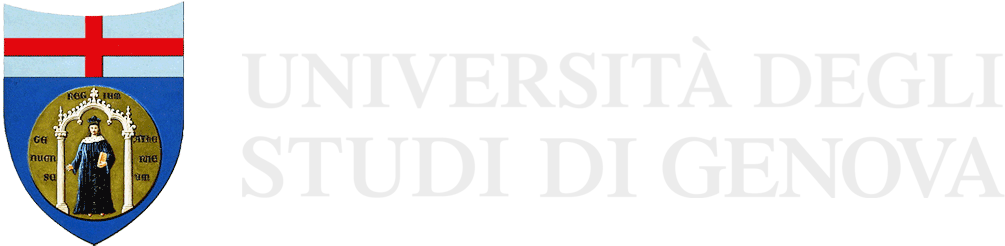 27/03/2018
CFD simulationsProcedure
Introduction
    Motivation
    Background

Experiments
    LITGS overview
    Employed set-up
    Measurements

CFD simulations
    Procedure
    Resulting flow-field
    Comparisons
    Sampling methods    

Low-order modelling
    Formulation
    Application

Conclusions
Steady simulation of the main flow of air (1.57 g/s) in the entire geometry [rhoSimpleFoam]
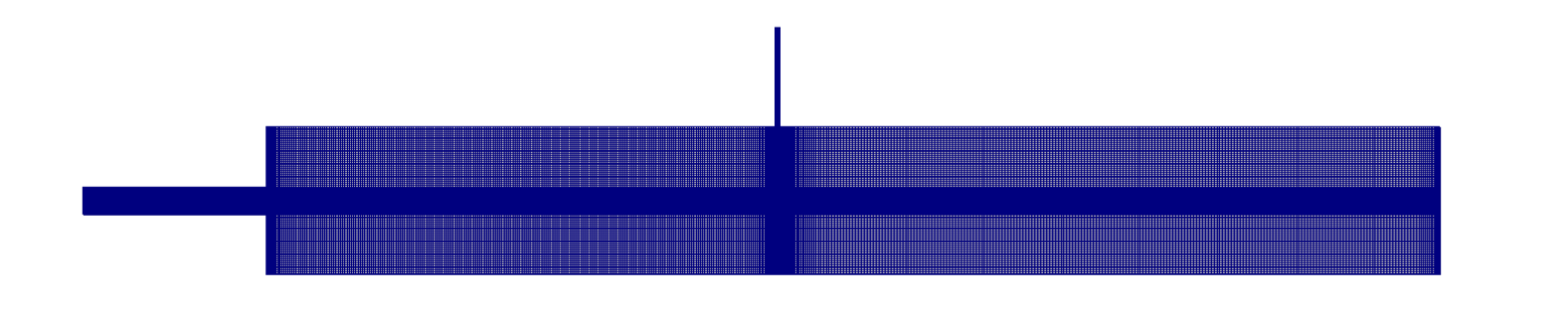 air
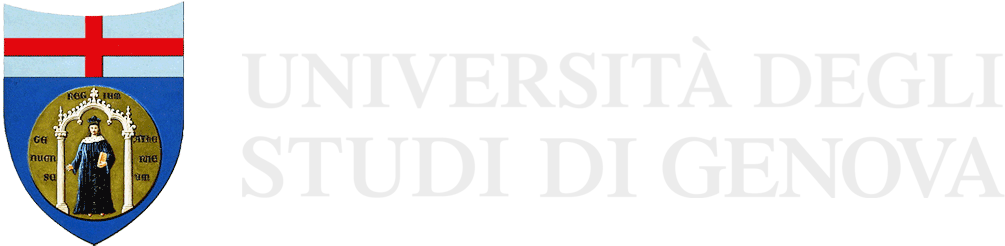 27/03/2018
CFD simulationsProcedure
Introduction
    Motivation
    Background

Experiments
    LITGS overview
    Employed set-up
    Measurements

CFD simulations
    Procedure
    Resulting flow-field
    Comparisons
    Sampling methods    

Low-order modelling
    Formulation
    Application

Conclusions
Steady simulation of the main flow of air (1.57 g/s) in the entire geometry [rhoSimpleFoam]

Domain reduction
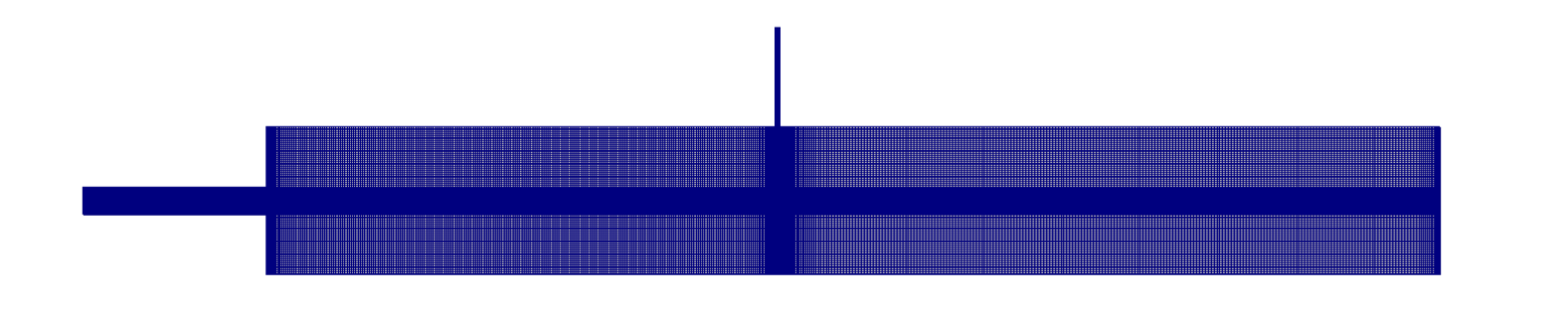 air
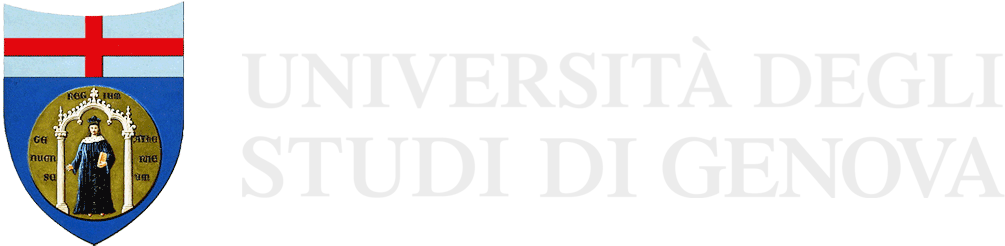 27/03/2018
CFD simulationsProcedure
Introduction
    Motivation
    Background

Experiments
    LITGS overview
    Employed set-up
    Measurements

CFD simulations
    Procedure
    Resulting flow-field
    Comparisons
    Sampling methods    

Low-order modelling
    Formulation
    Application

Conclusions
Steady simulation of the main flow of air (1.57 g/s) in the entire geometry [rhoSimpleFoam]

Domain reduction

New inlet boundary conditions, extracted from the previous solution
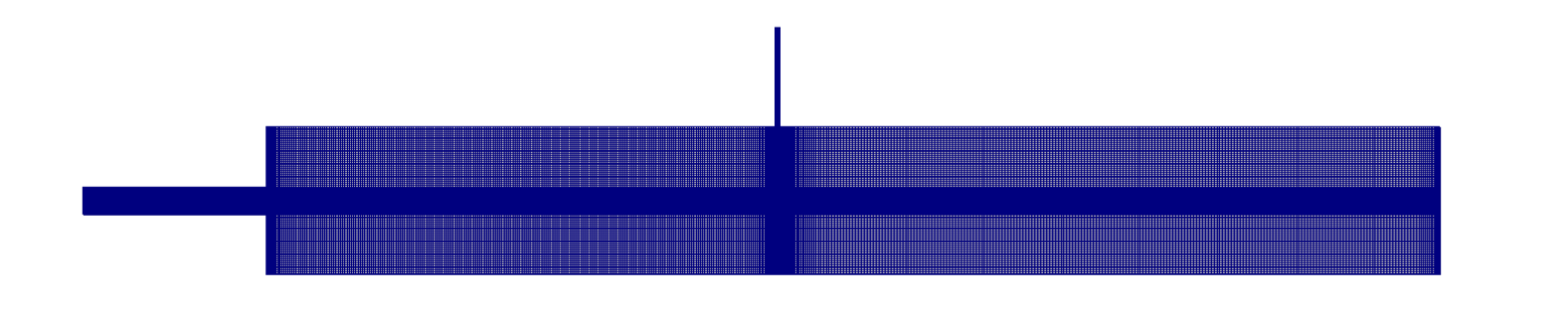 air
Sampled fields: u, k, ω
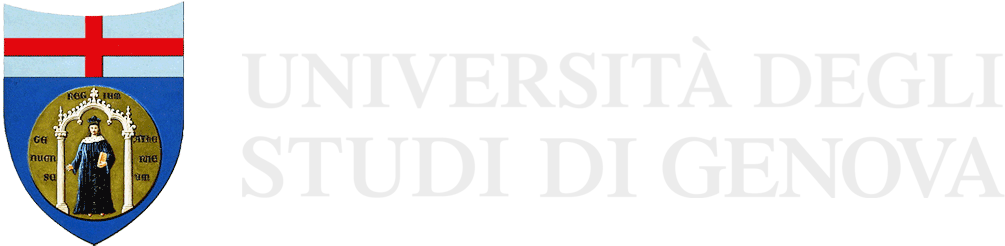 27/03/2018
CFD simulationsProcedure
Introduction
    Motivation
    Background

Experiments
    LITGS overview
    Employed set-up
    Measurements

CFD simulations
    Procedure
    Resulting flow-field
    Comparisons
    Sampling methods    

Low-order modelling
    Formulation
    Application

Conclusions
Steady simulation of the main flow of air (1.57 g/s) in the entire geometry [rhoSimpleFoam]

Domain reduction

New inlet boundary conditions, extracted from the previous solution

Steady simulation of the simplified geometry [rhoSimpleFoam]
Air:
New BCs
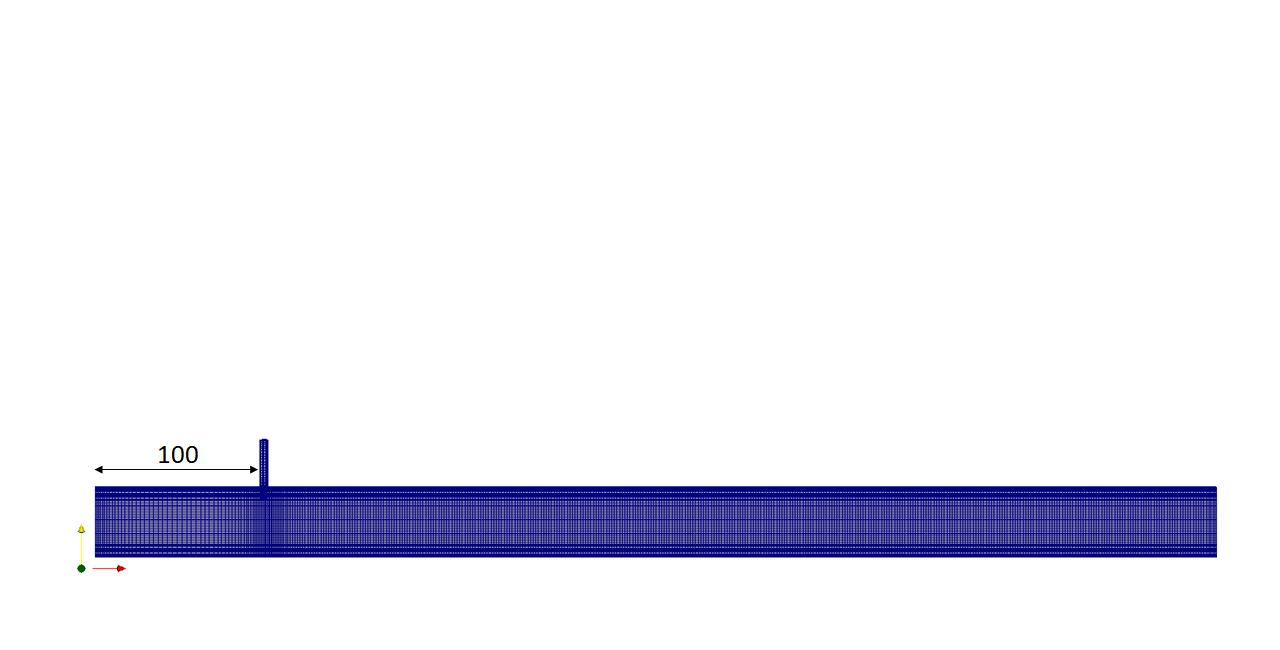 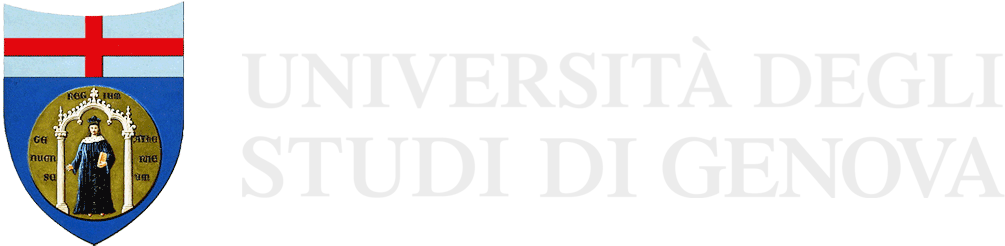 27/03/2018
CFD simulationsProcedure
Introduction
    Motivation
    Background

Experiments
    LITGS overview
    Employed set-up
    Measurements

CFD simulations
    Procedure
    Resulting flow-field
    Comparisons
    Sampling methods    

Low-order modelling
    Formulation
    Application

Conclusions
Steady simulation of the main flow of air (1.57 g/s) in the entire geometry [rhoSimpleFoam]

Domain reduction

New inlet boundary conditions, extracted from the previous solution

Steady simulation of the simplified geometry [rhoSimpleFoam]

Transient injection of compositional spots [reactingFoam]
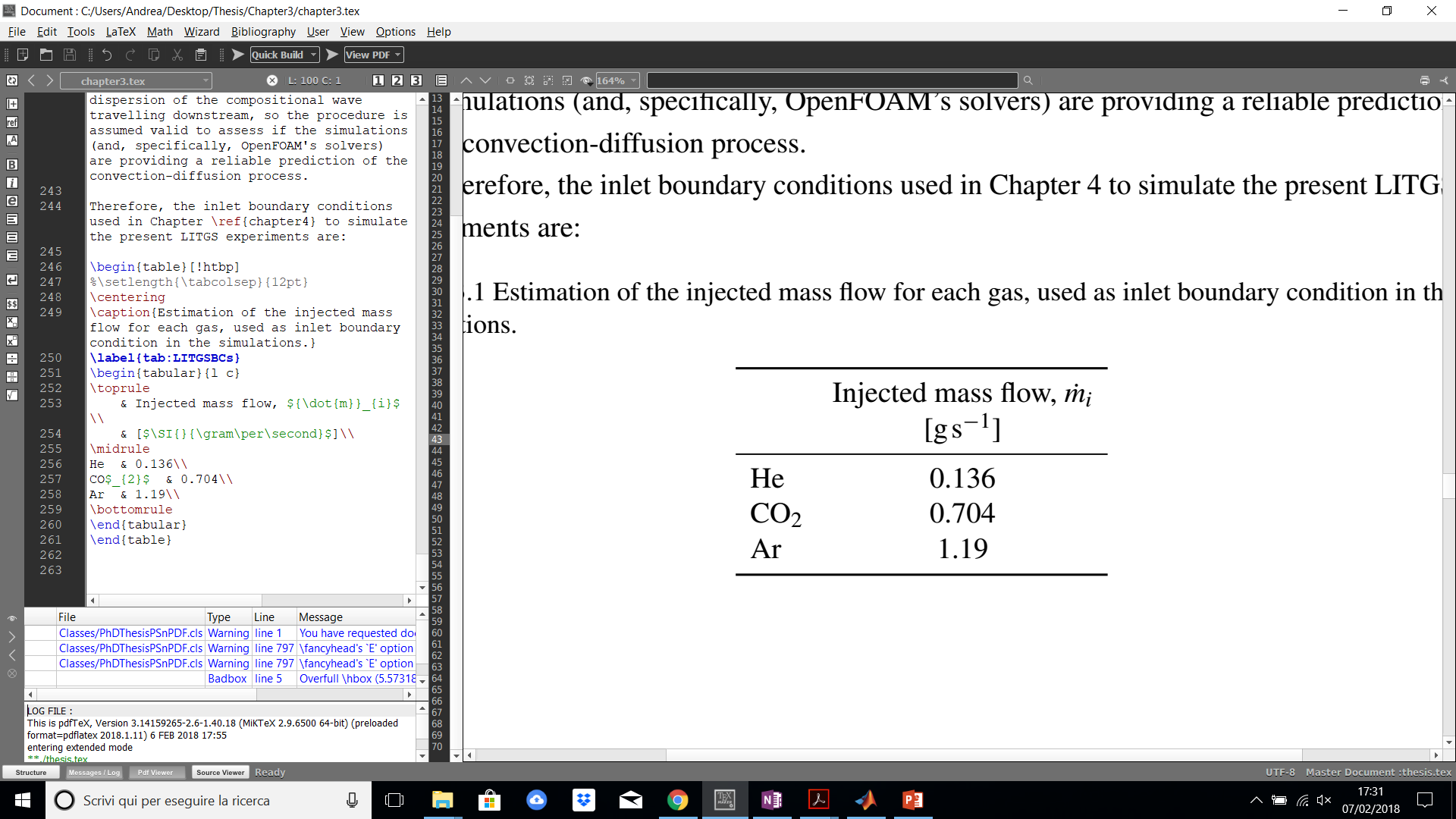 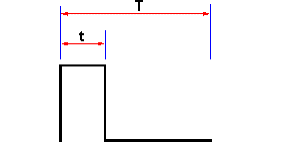 t = 0.2 s
T = 1 s
Air:
New BCs
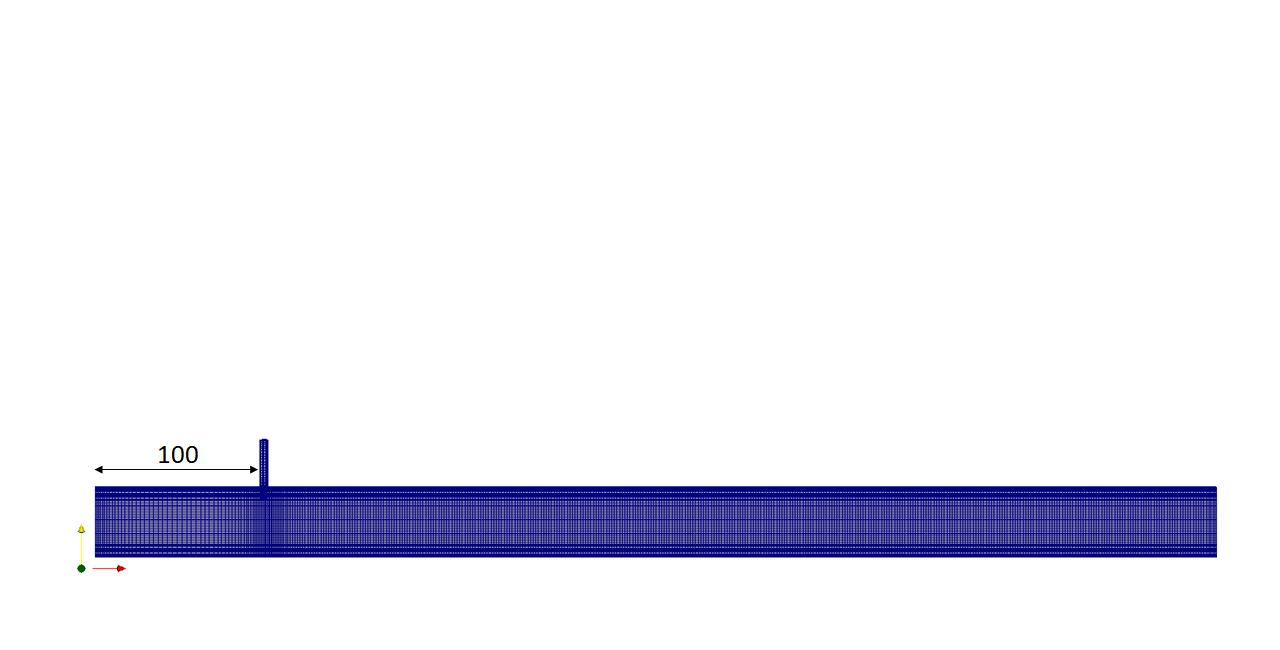 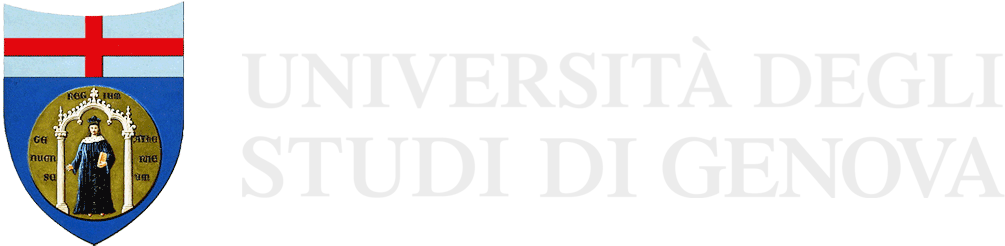 27/03/2018
CFD simulationsResulting flow-field: spot advection
Introduction
    Motivation
    Background

Experiments
    LITGS overview
    Employed set-up
    Measurements

CFD simulations
    Procedure
    Resulting flow-field
    Comparisons
    Sampling methods    

Low-order modelling
    Formulation
    Application

Conclusions
(Mass fraction)
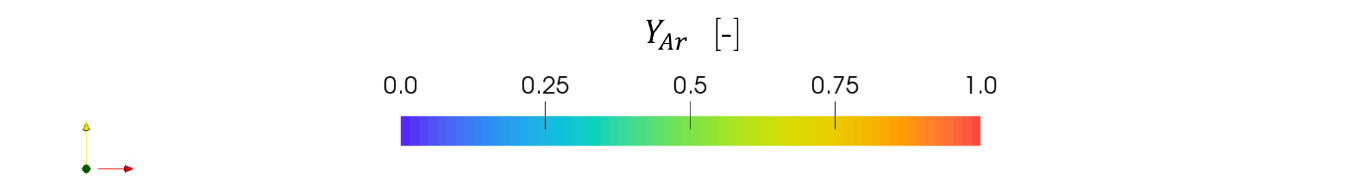 (Density variation)
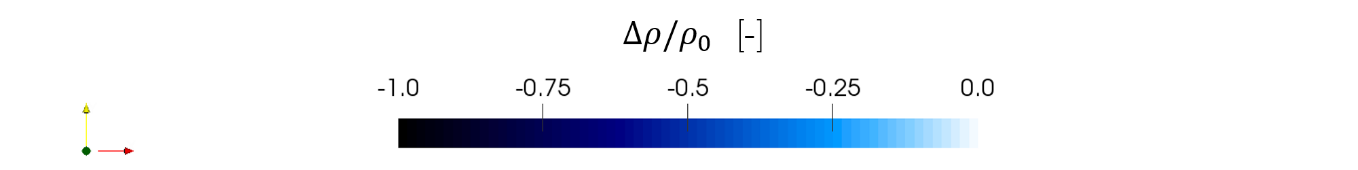 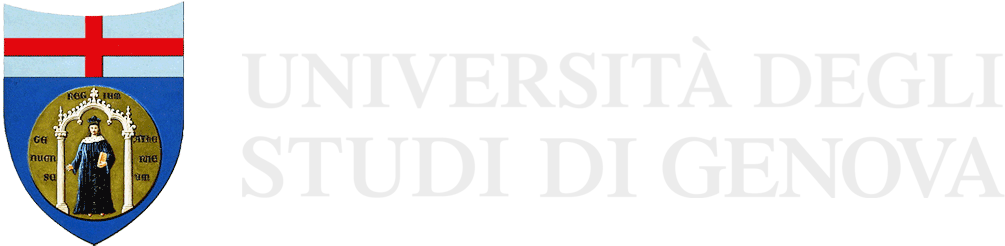 27/03/2018
CFD simulationsResulting flow-field: Argon wave advection
Introduction
    Motivation
    Background

Experiments
    LITGS overview
    Employed set-up
    Measurements

CFD simulations
    Procedure
    Resulting flow-field
    Comparisons
    Sampling methods    

Low-order modelling
    Formulation
    Application

Conclusions
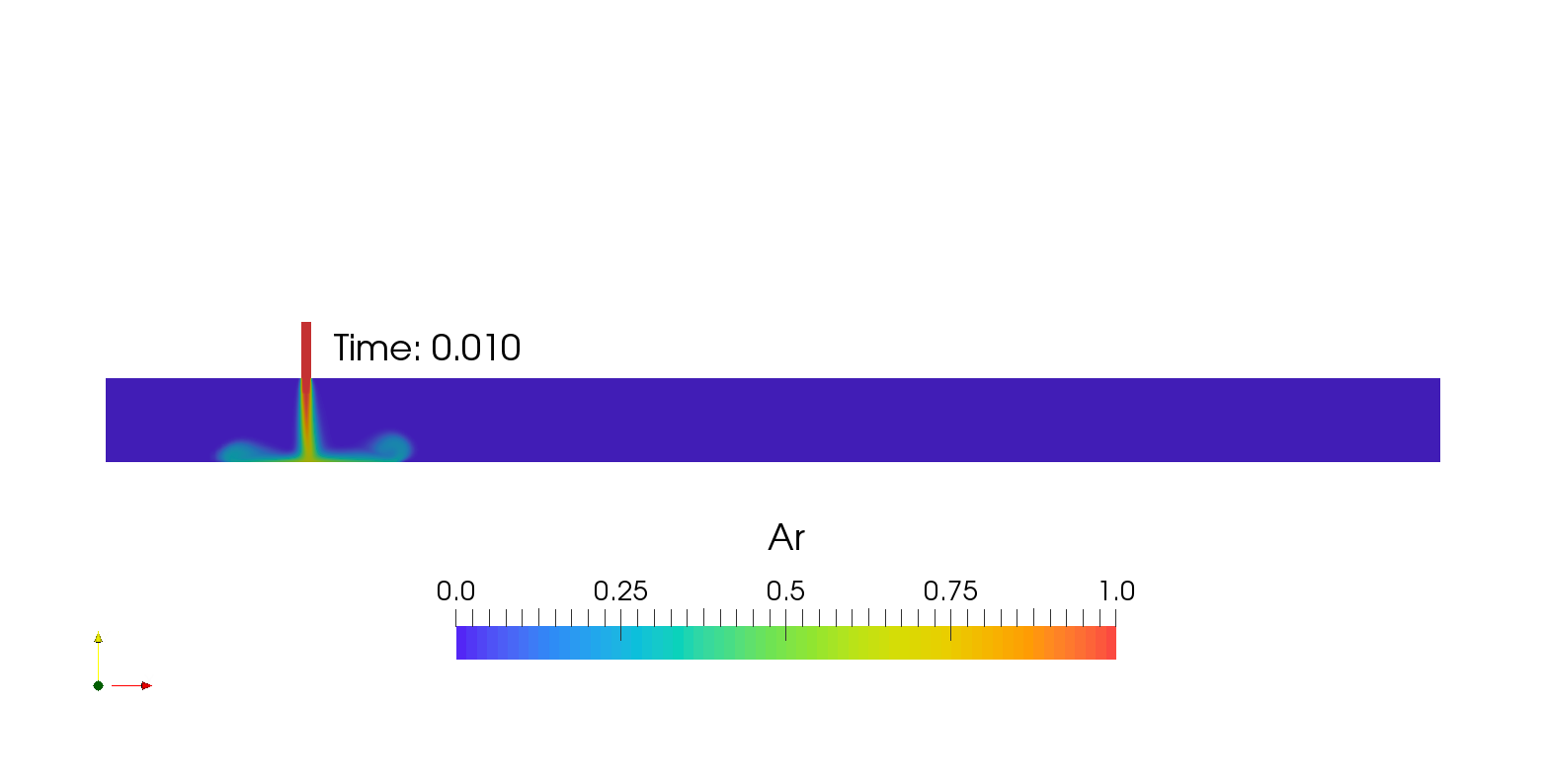 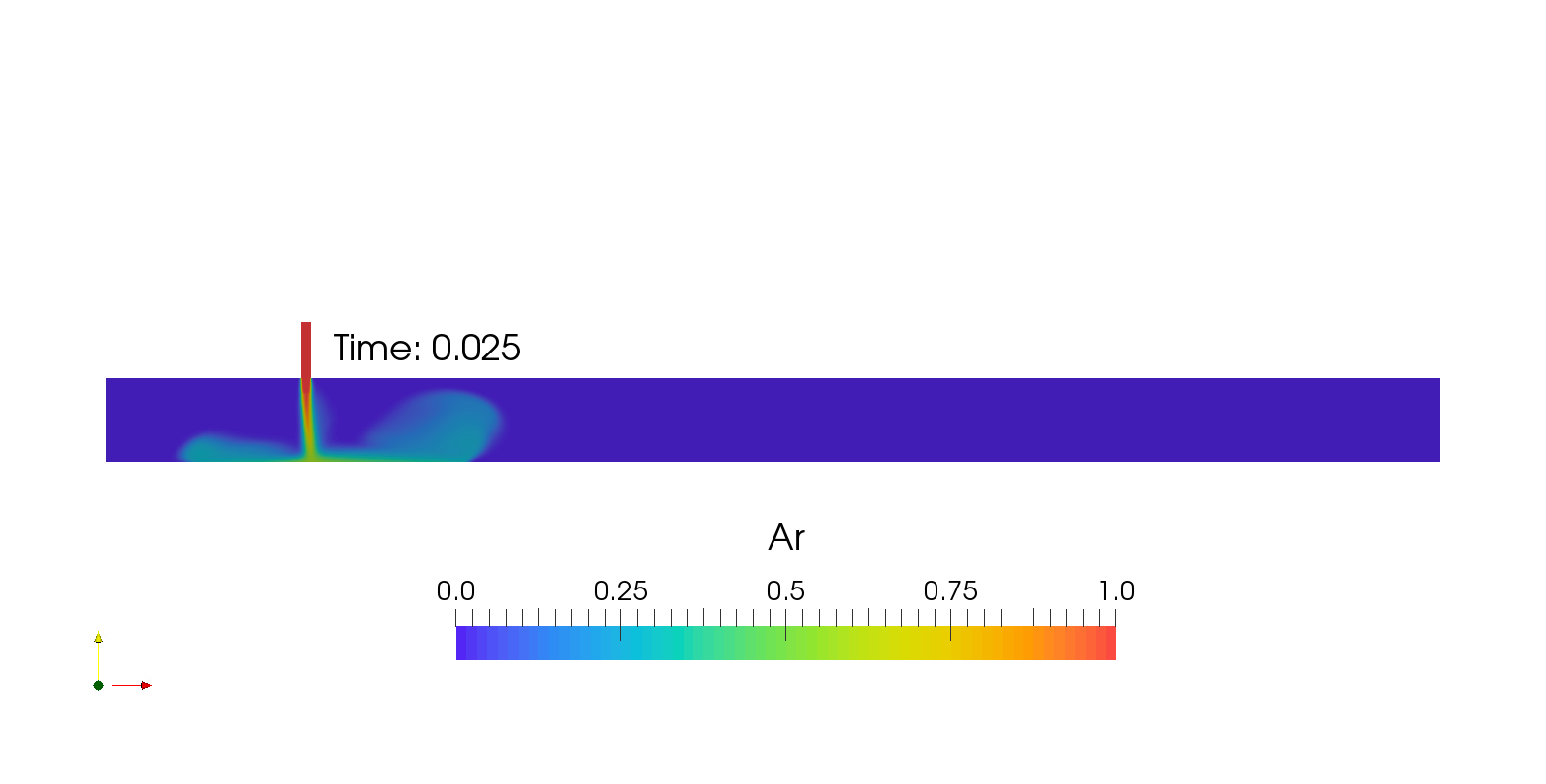 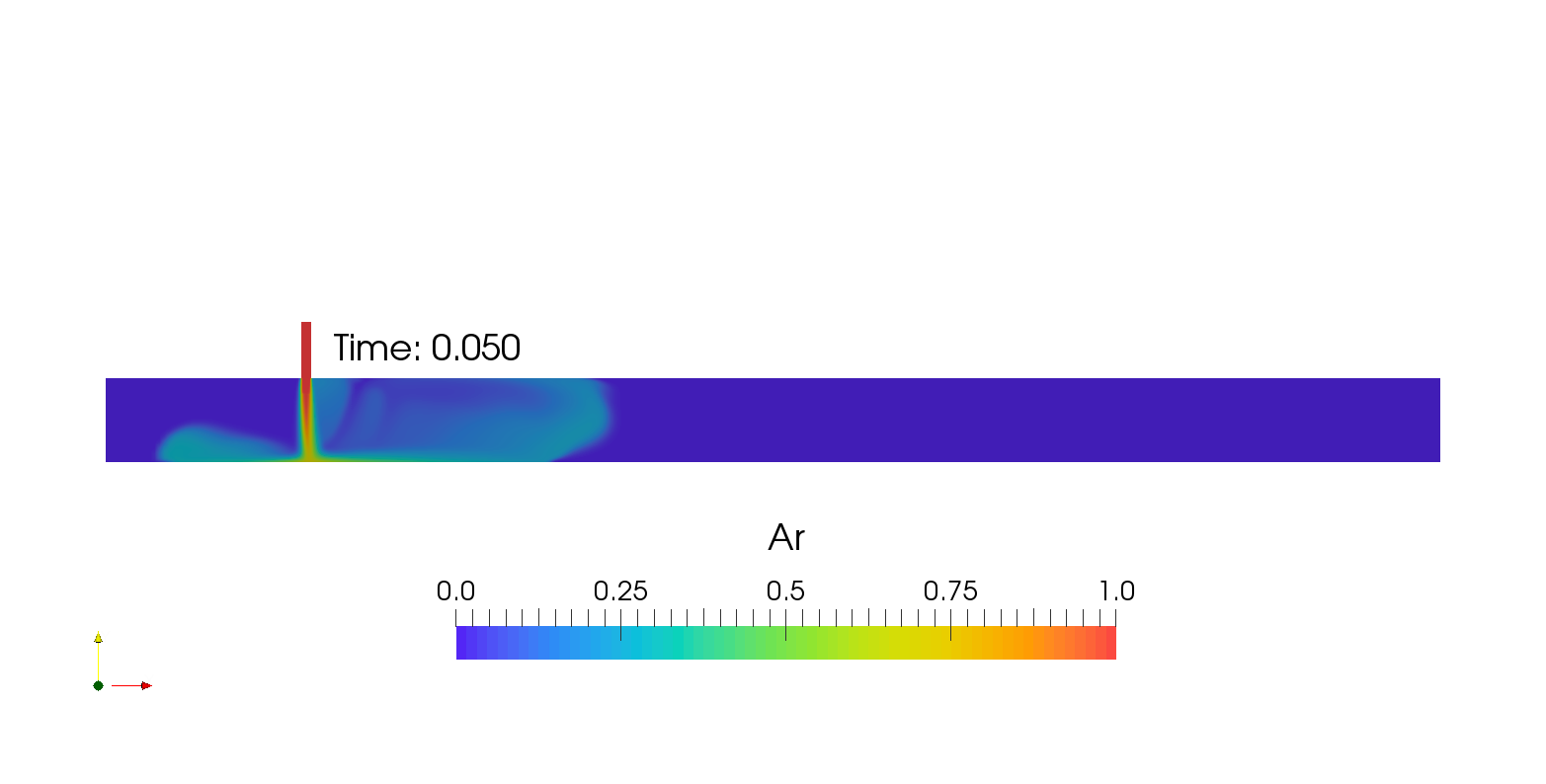 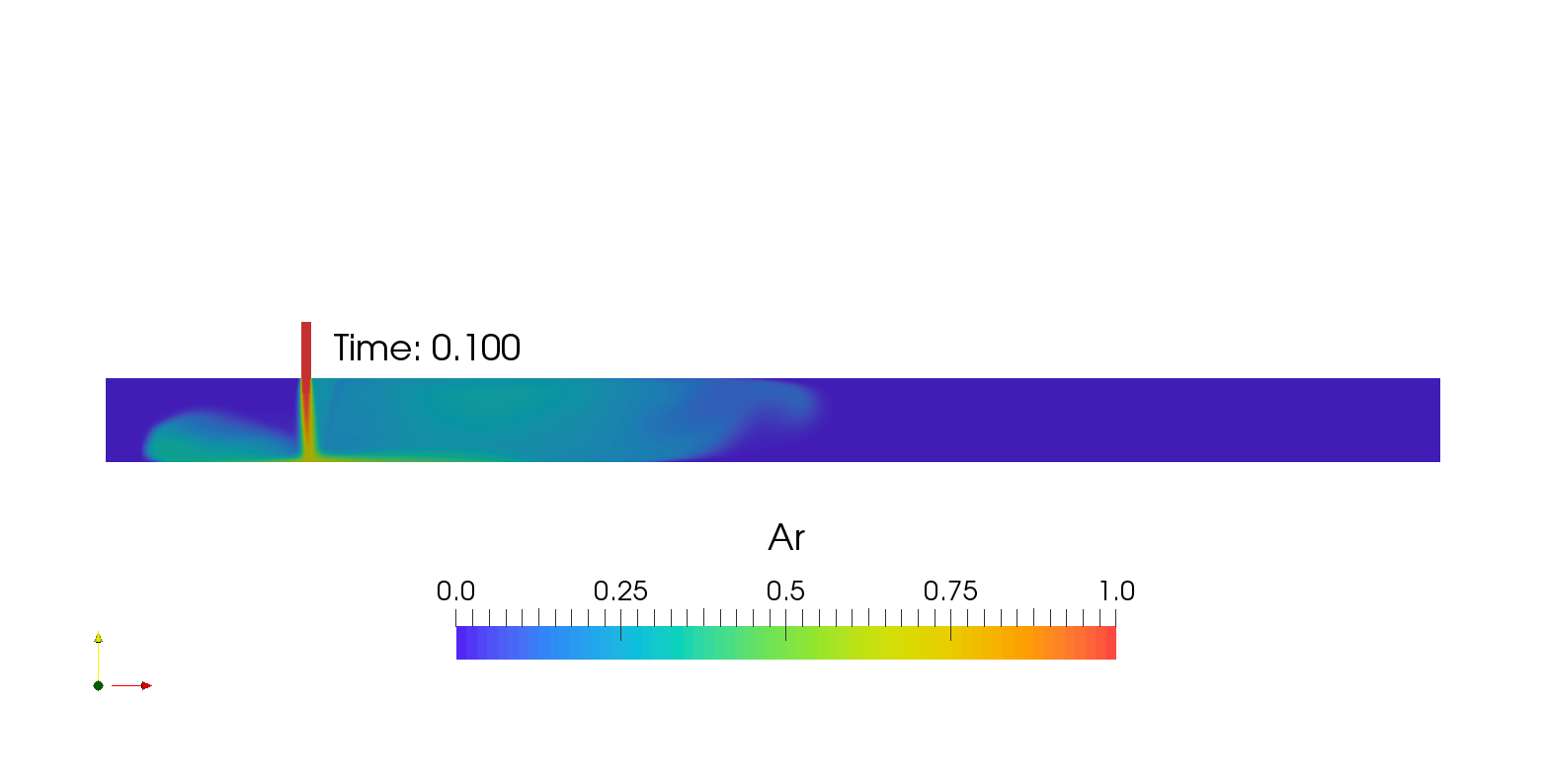 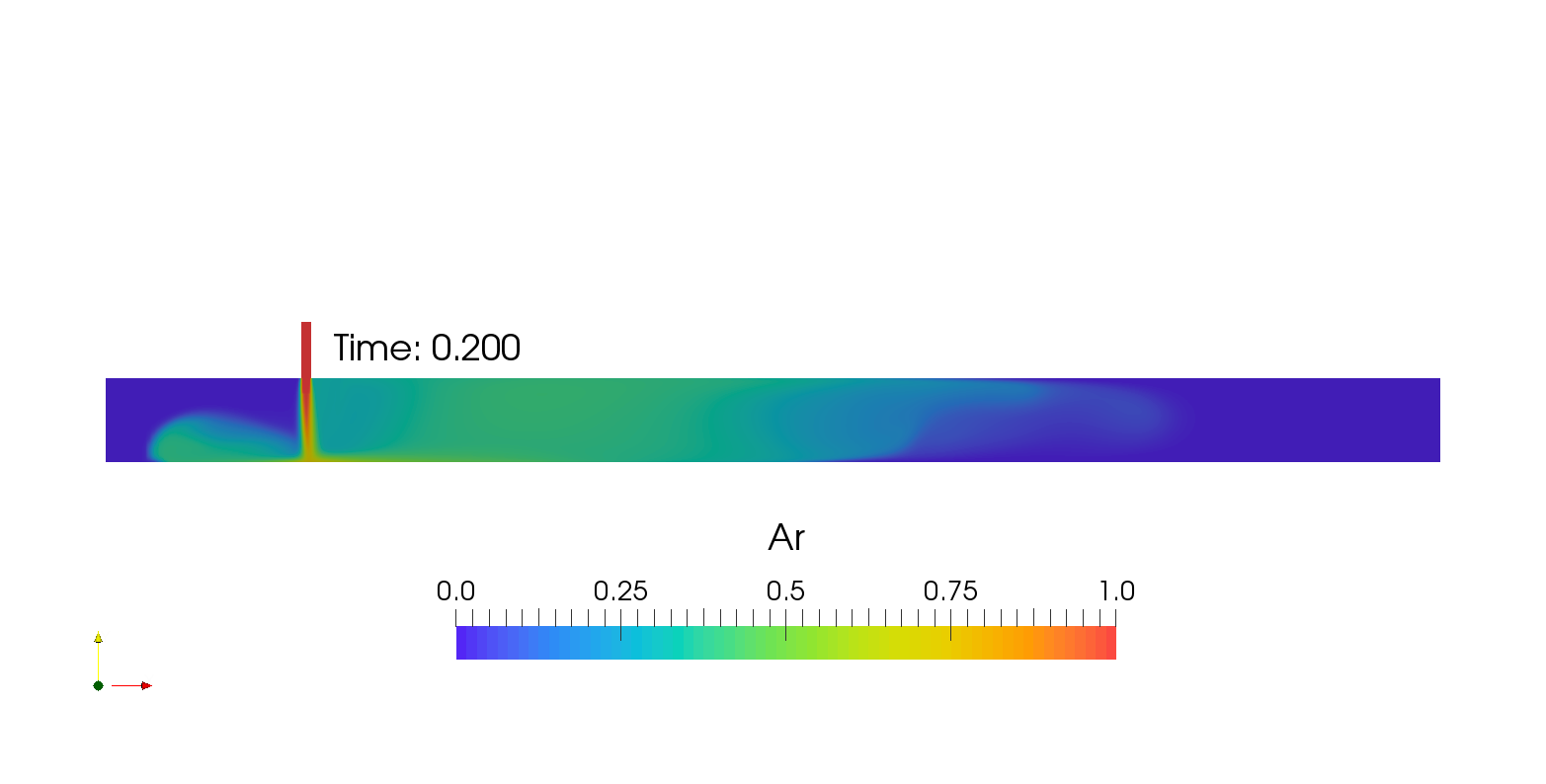 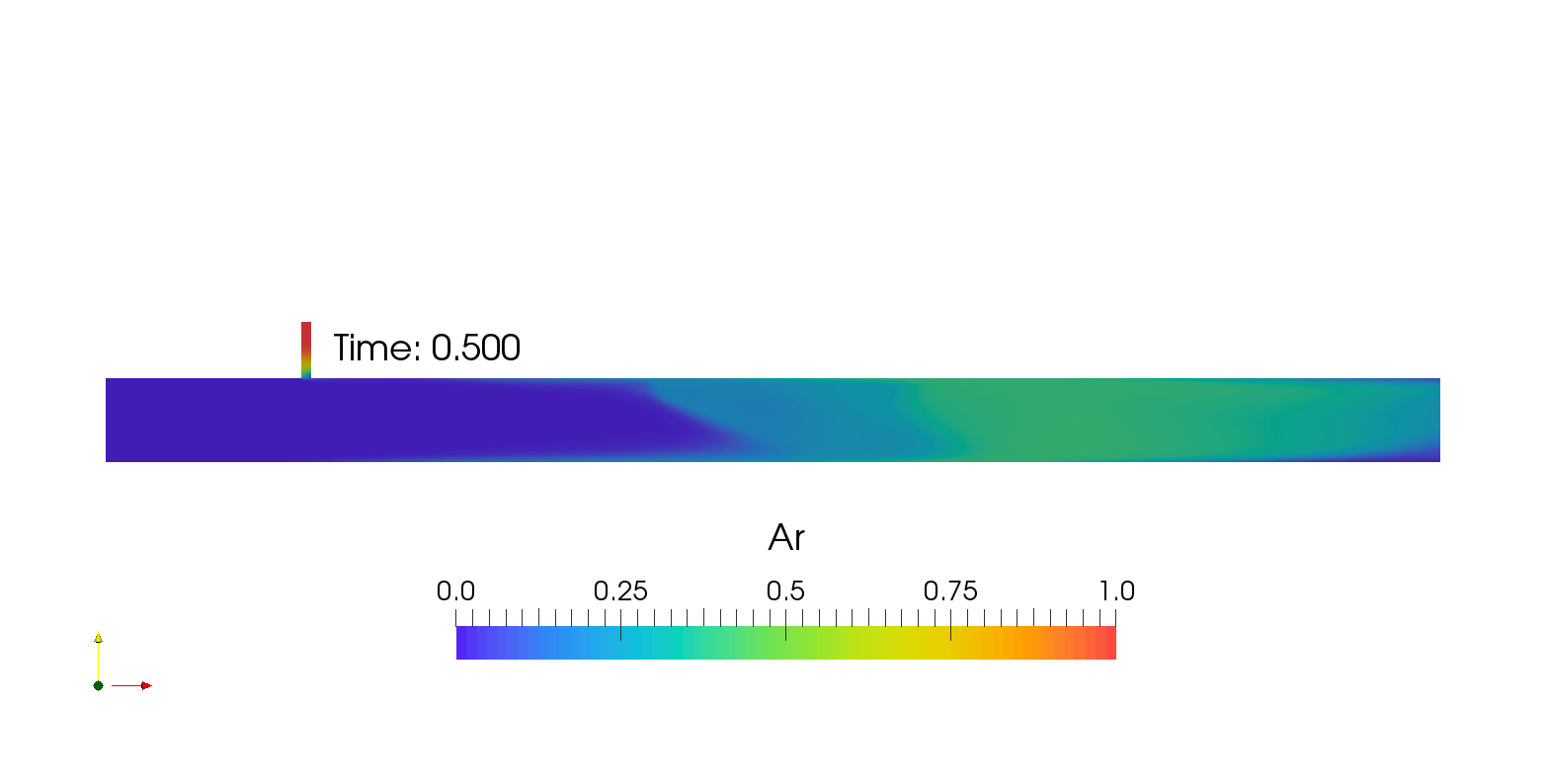 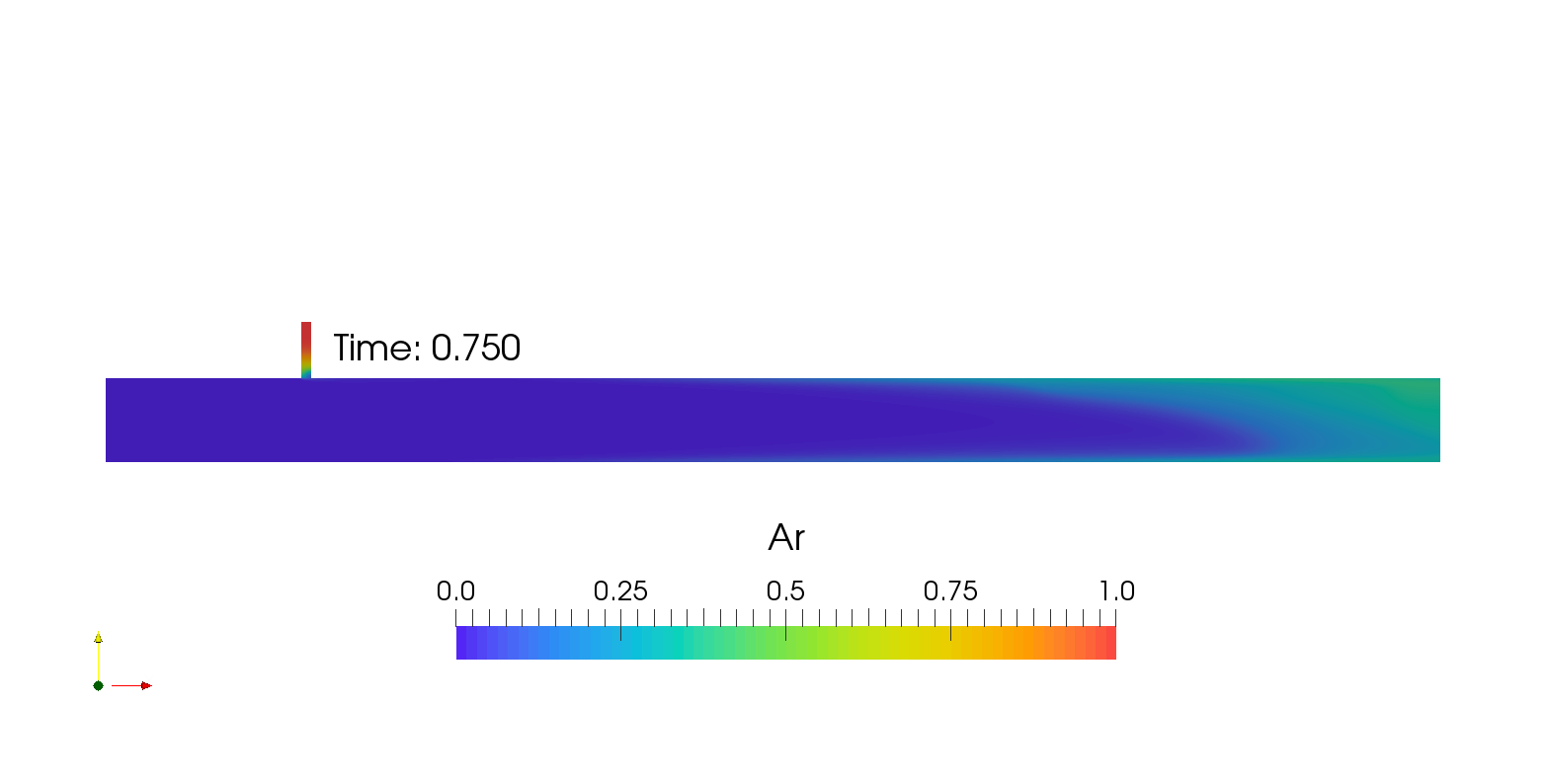 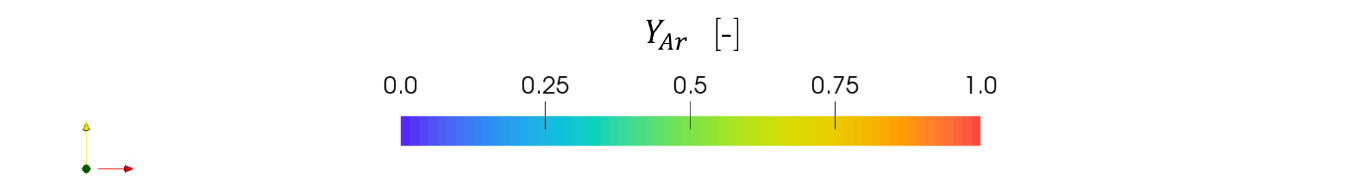 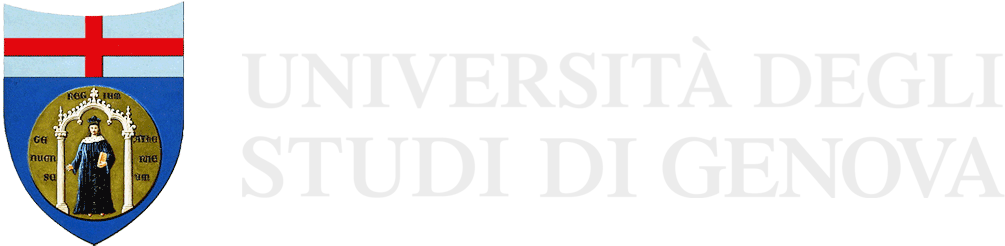 27/03/2018
CFD simulationsResulting flow-field: focus on the injection
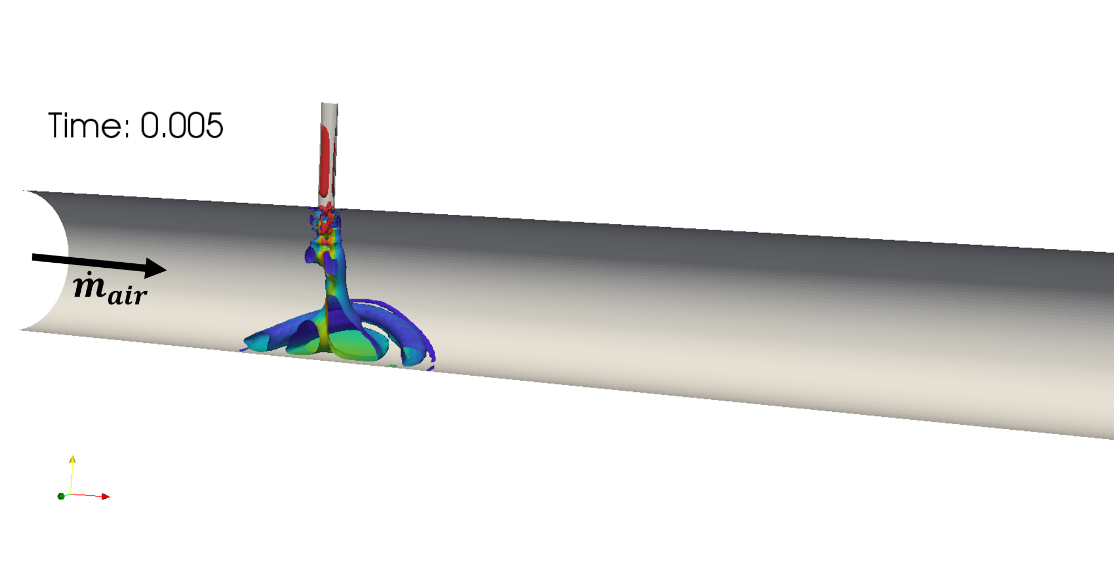 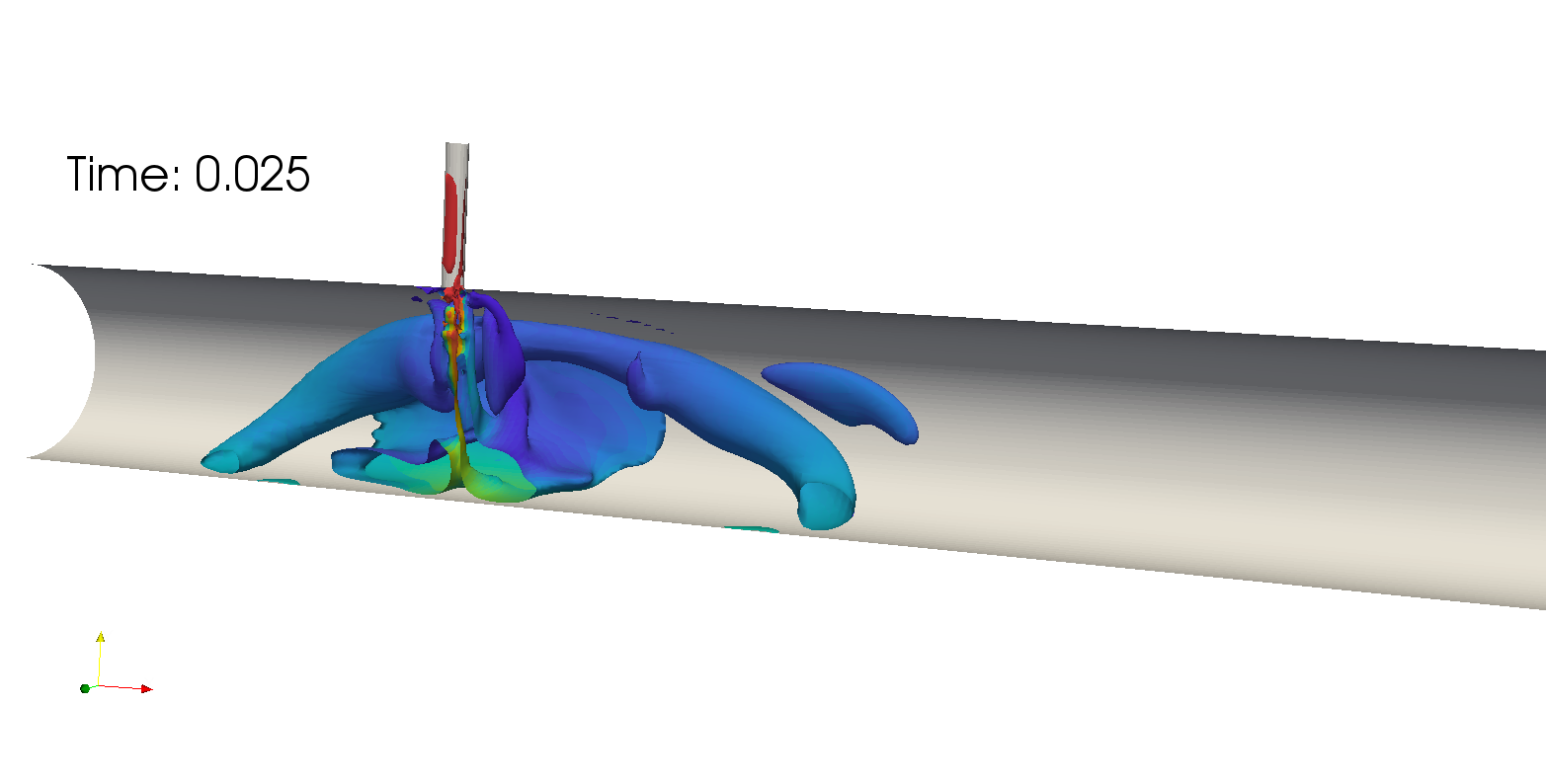 Introduction
    Motivation
    Background

Experiments
    LITGS overview
    Employed set-up
    Measurements

CFD simulations
    Procedure
    Resulting flow-field
    Comparisons
    Sampling methods    

Low-order modelling
    Formulation
    Application

Conclusions
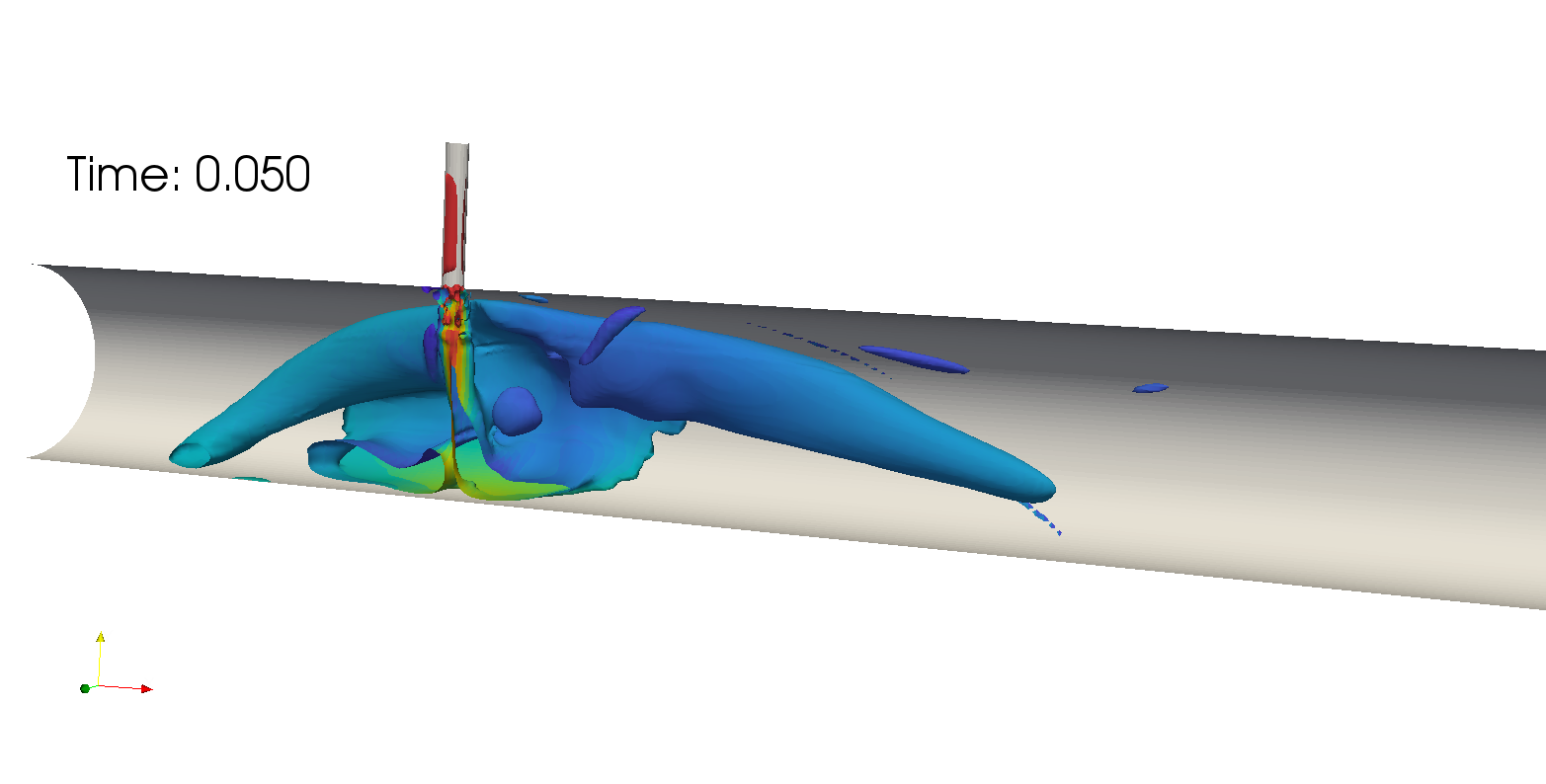 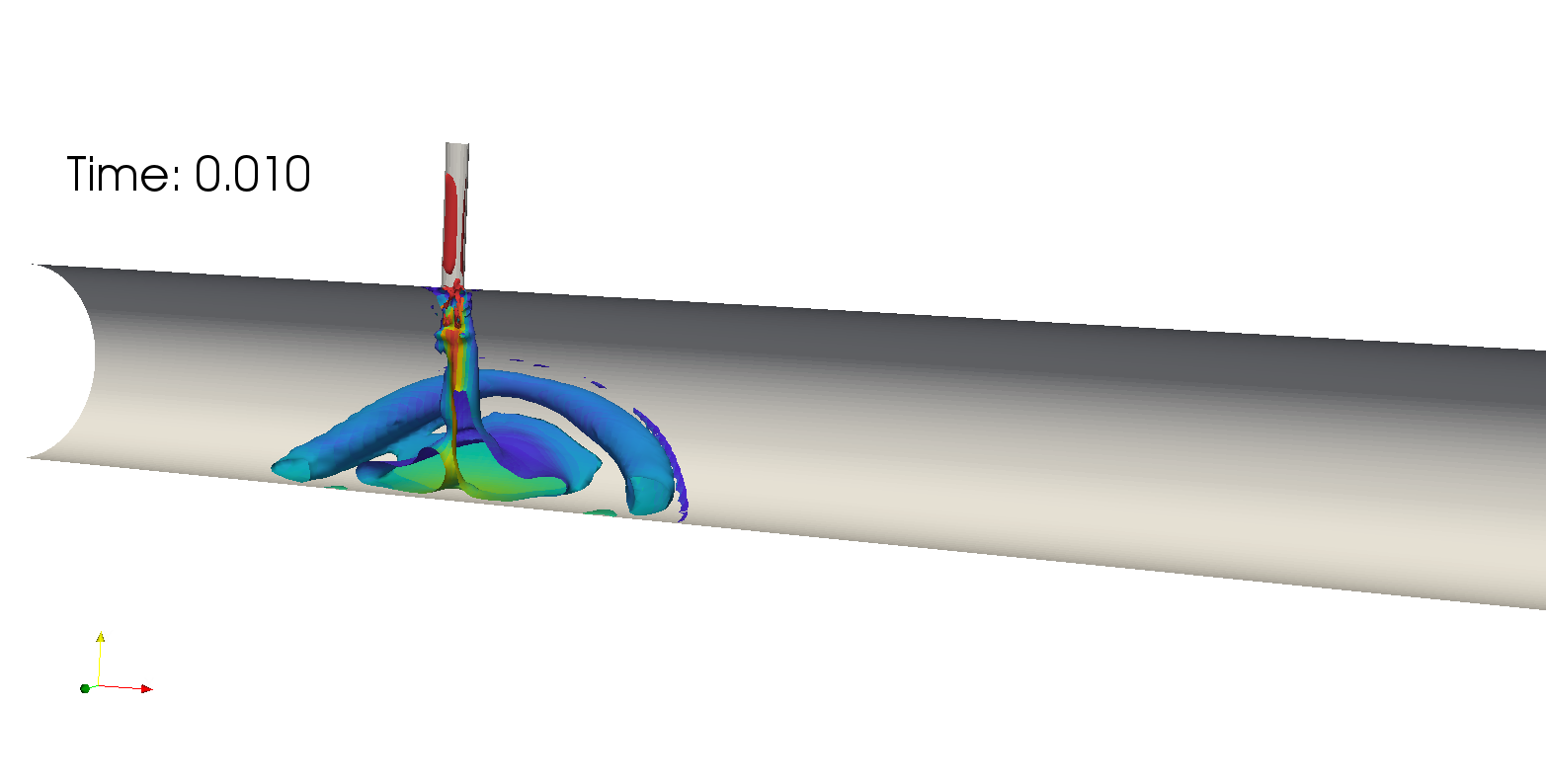 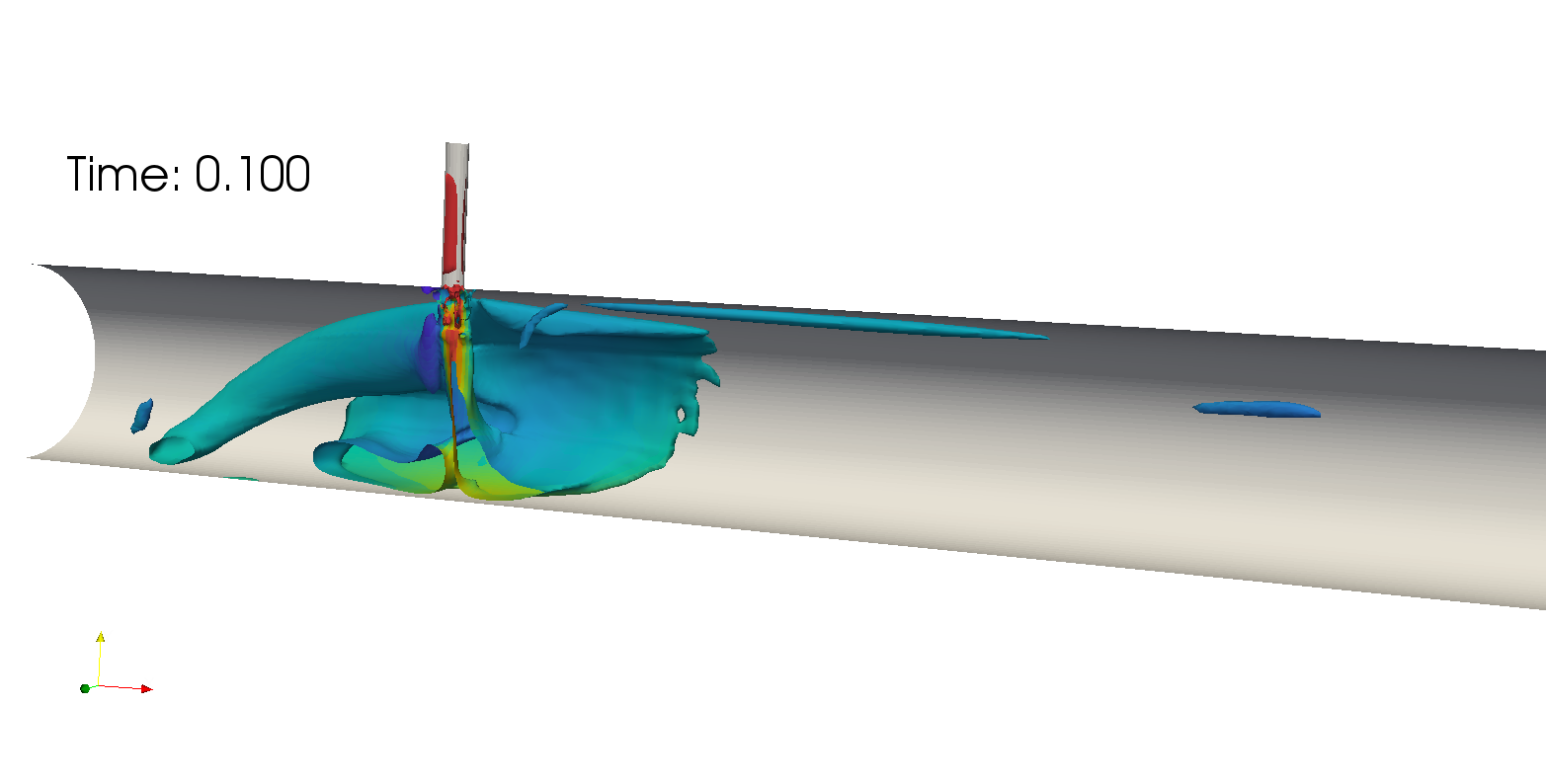 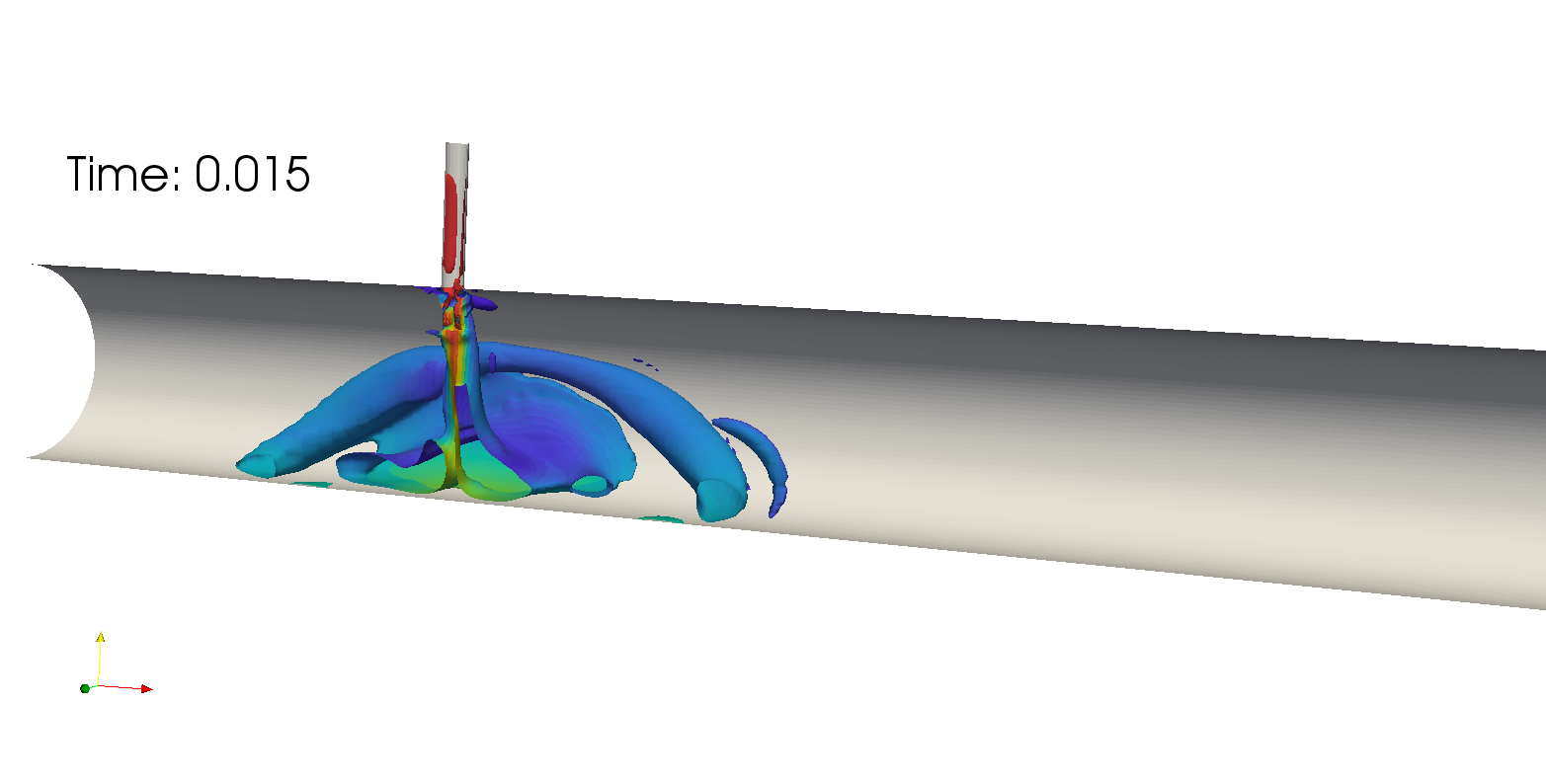 Wall vortex expands and gets convected
Vortex breaking
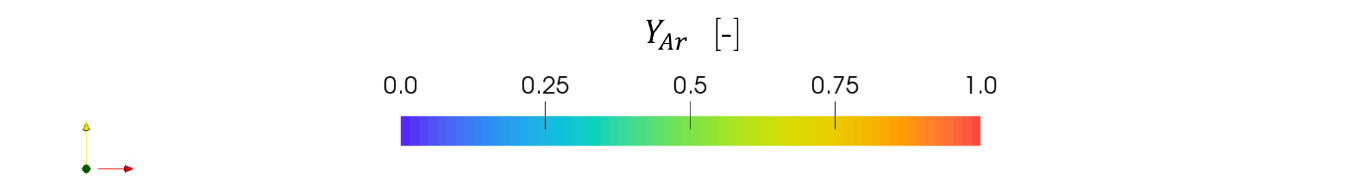 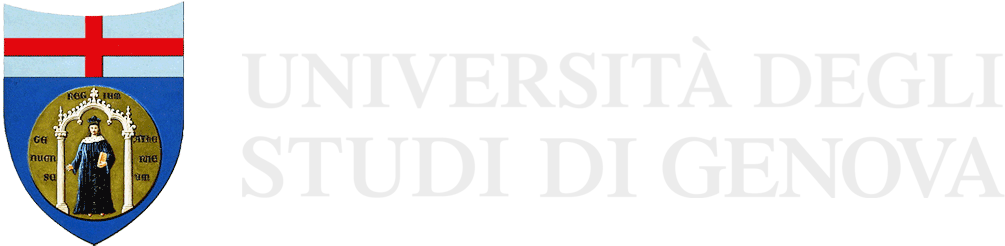 27/03/2018
CFD simulationsSchmidt number modification in reactingFoam
Introduction
    Motivation
    Background

Experiments
    LITGS overview
    Employed set-up
    Measurements

CFD simulations
    Procedure
    Resulting flow-field
    Comparisons
    Sampling methods    

Low-order modelling
    Formulation
    Application

Conclusions
reactingFoam species equation:
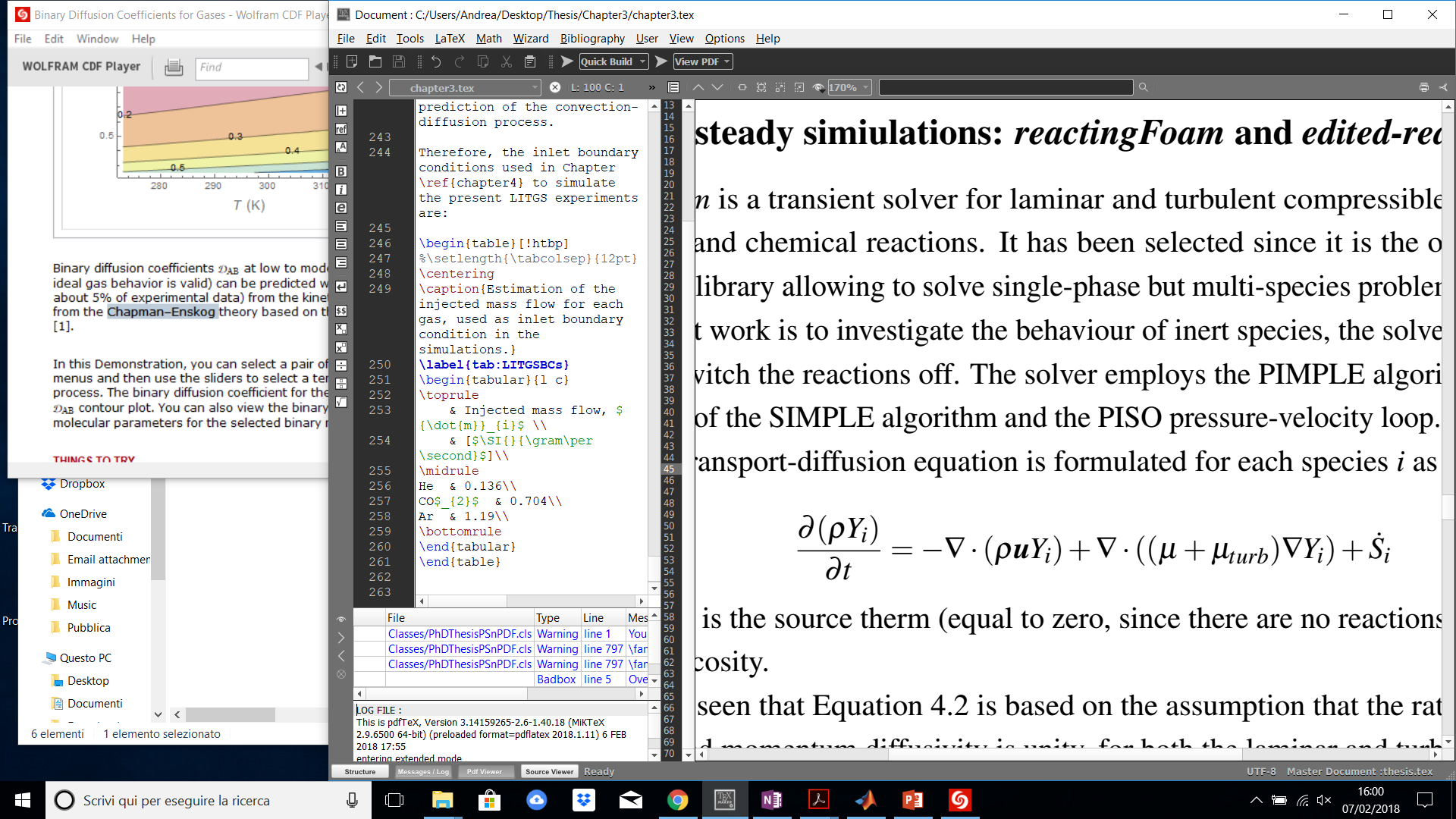 Implicit assumption of unitary Schmidt numbers (laminar and turbulent)
Modified-reactingFoam species equation:
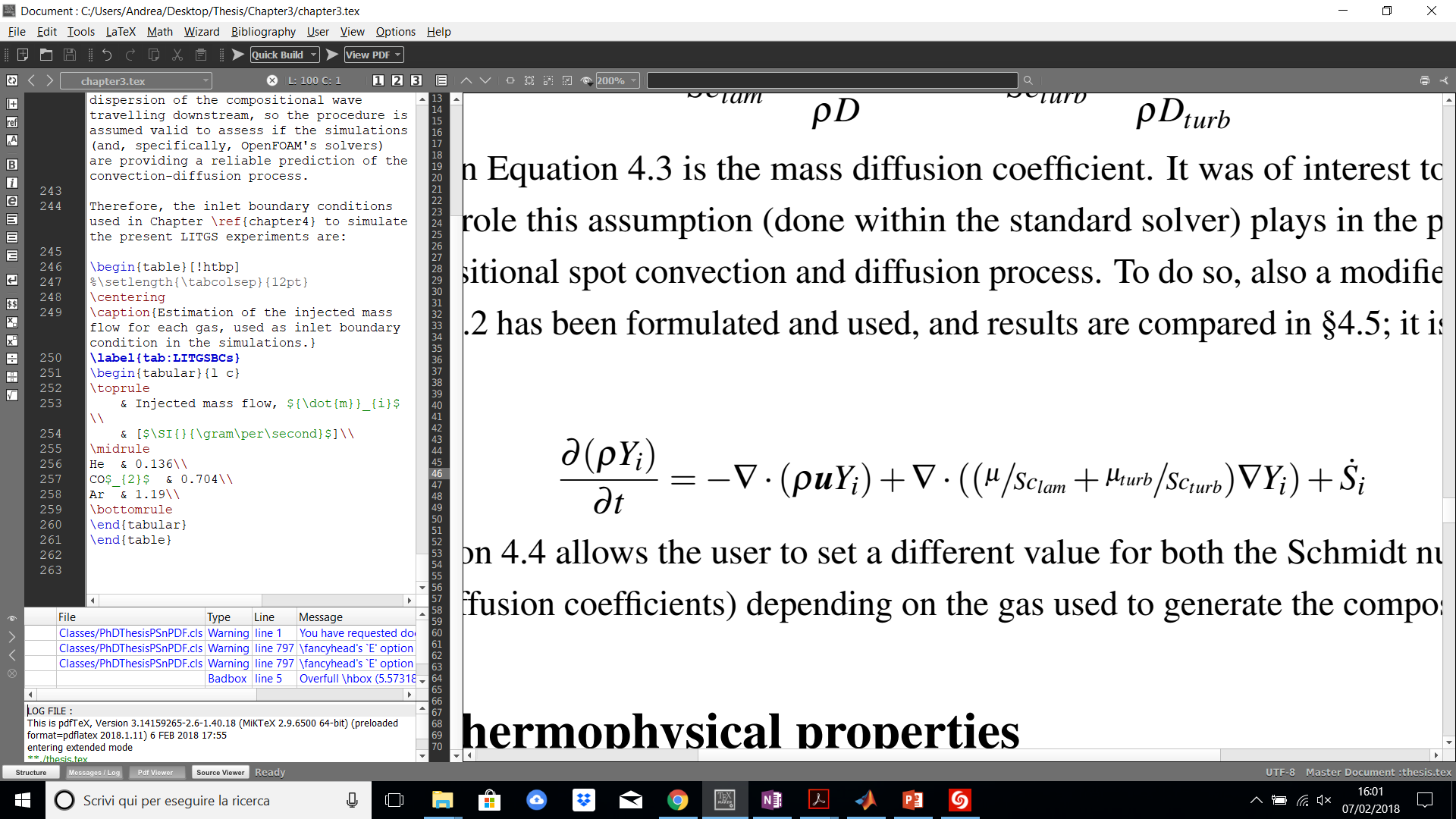 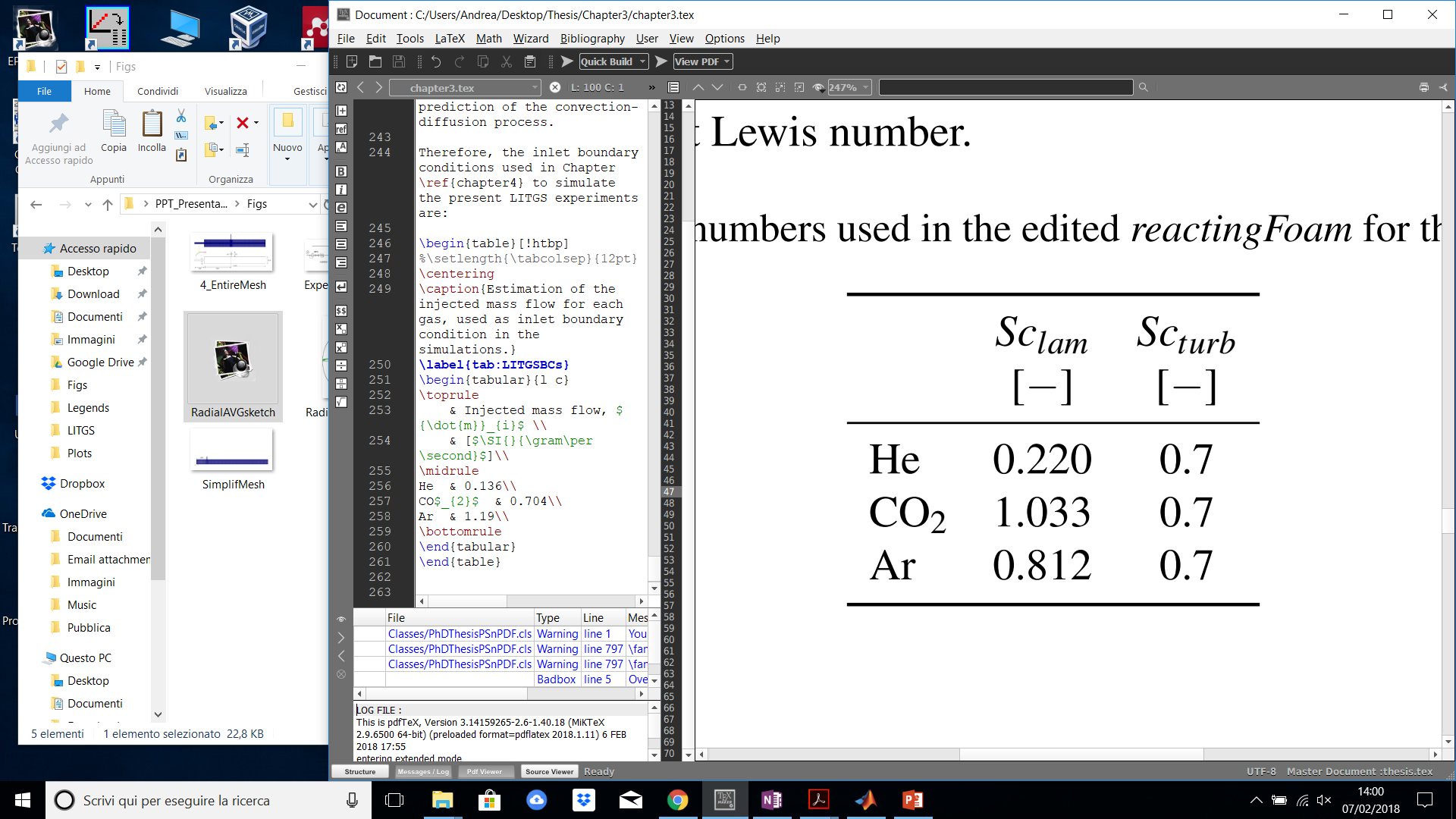 From binary diffusion coefficients with respect to air
Wolfram (2017). Wolfram CDF Player. https://www.wolfram.com/cdf-player/.
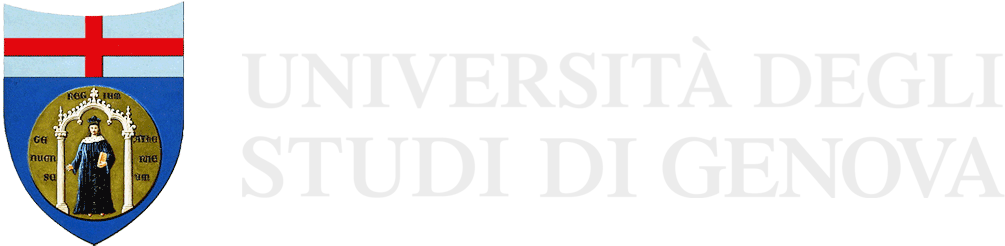 27/03/2018
CFD simulationsComparison with LITGS
Introduction
    Motivation
    Background

Experiments
    LITGS overview
    Employed set-up
    Measurements

CFD simulations
    Procedure
    Resulting flow-field
    Comparisons
    Sampling methods    

Low-order modelling
    Formulation
    Application

Conclusions
Radial impingement effect
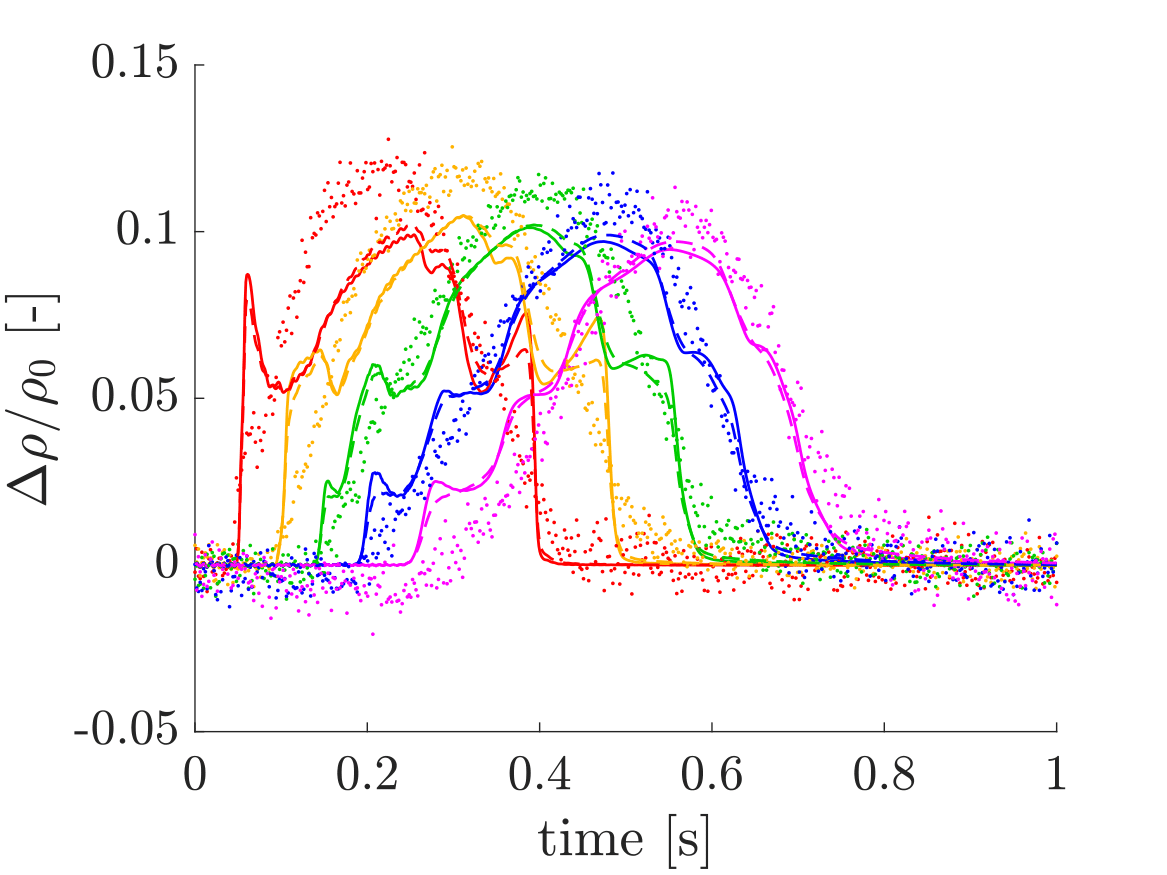 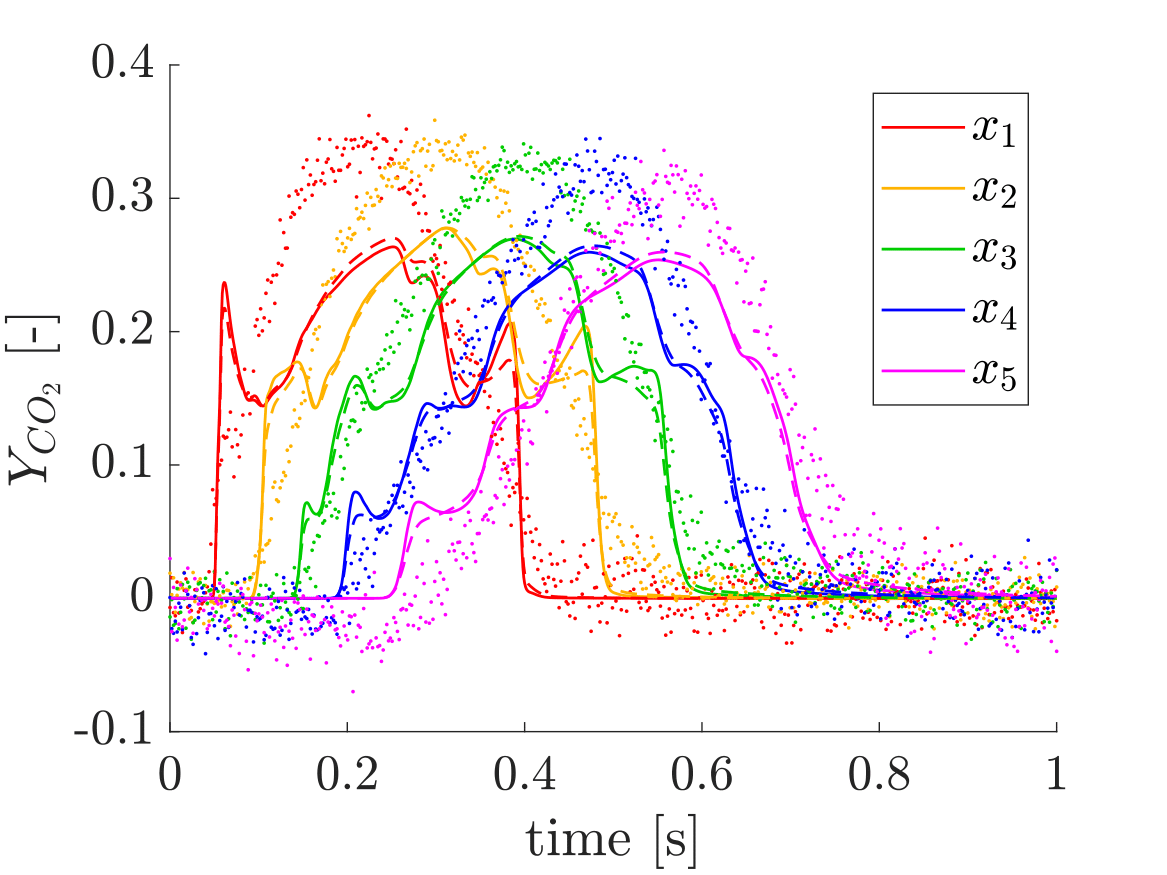 (             ) standard reactingFoam
(             ) modified reactingFoam
(   dots   ) LITGS
No differences between the two solvers
Agreement in shape
Slight mismatch in peak values
The convection-diffusion process is well captured
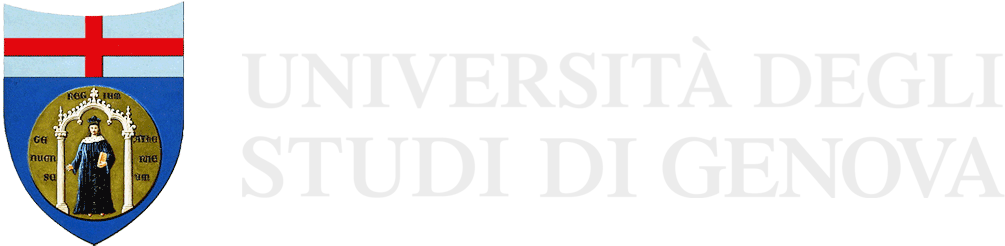 27/03/2018
CFD simulationsComparison with LITGS
Introduction
    Motivation
    Background

Experiments
    LITGS overview
    Employed set-up
    Measurements

CFD simulations
    Procedure
    Resulting flow-field
    Comparisons
    Sampling methods    

Low-order modelling
    Formulation
    Application

Conclusions
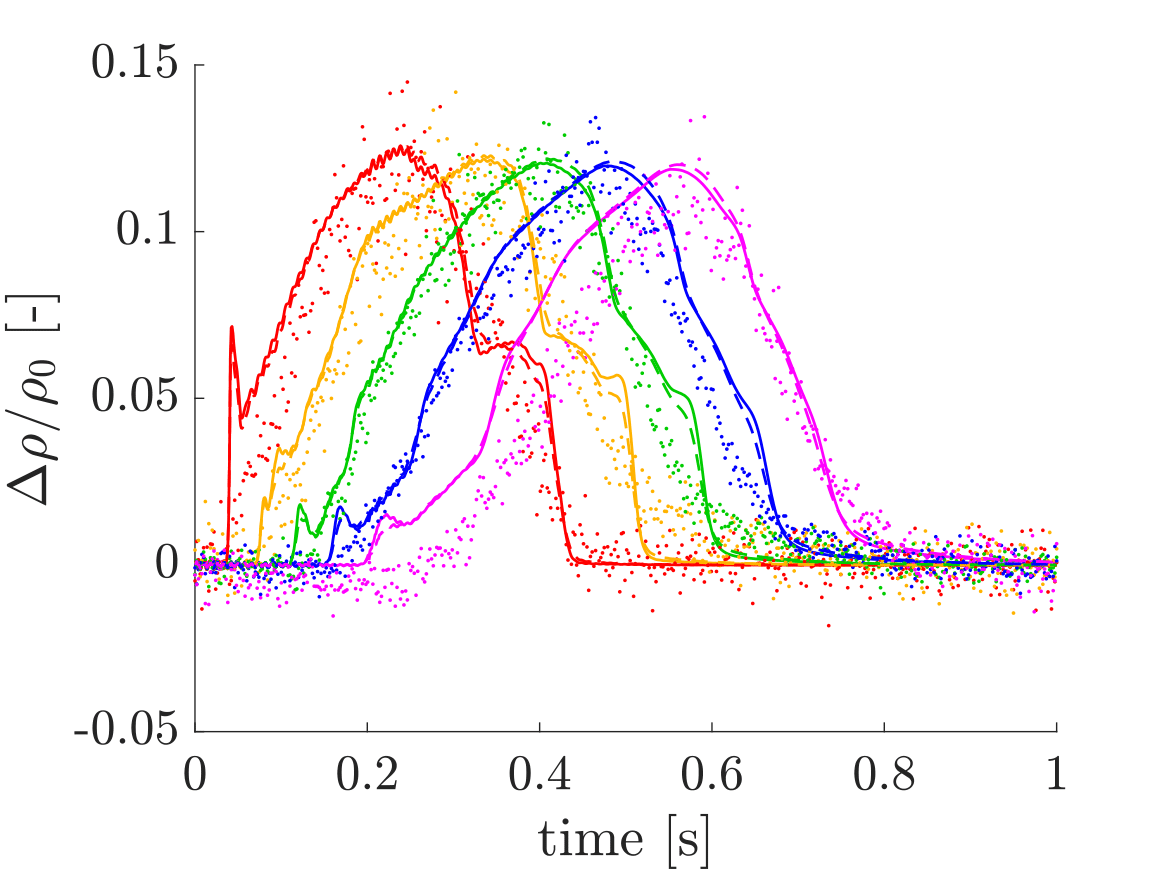 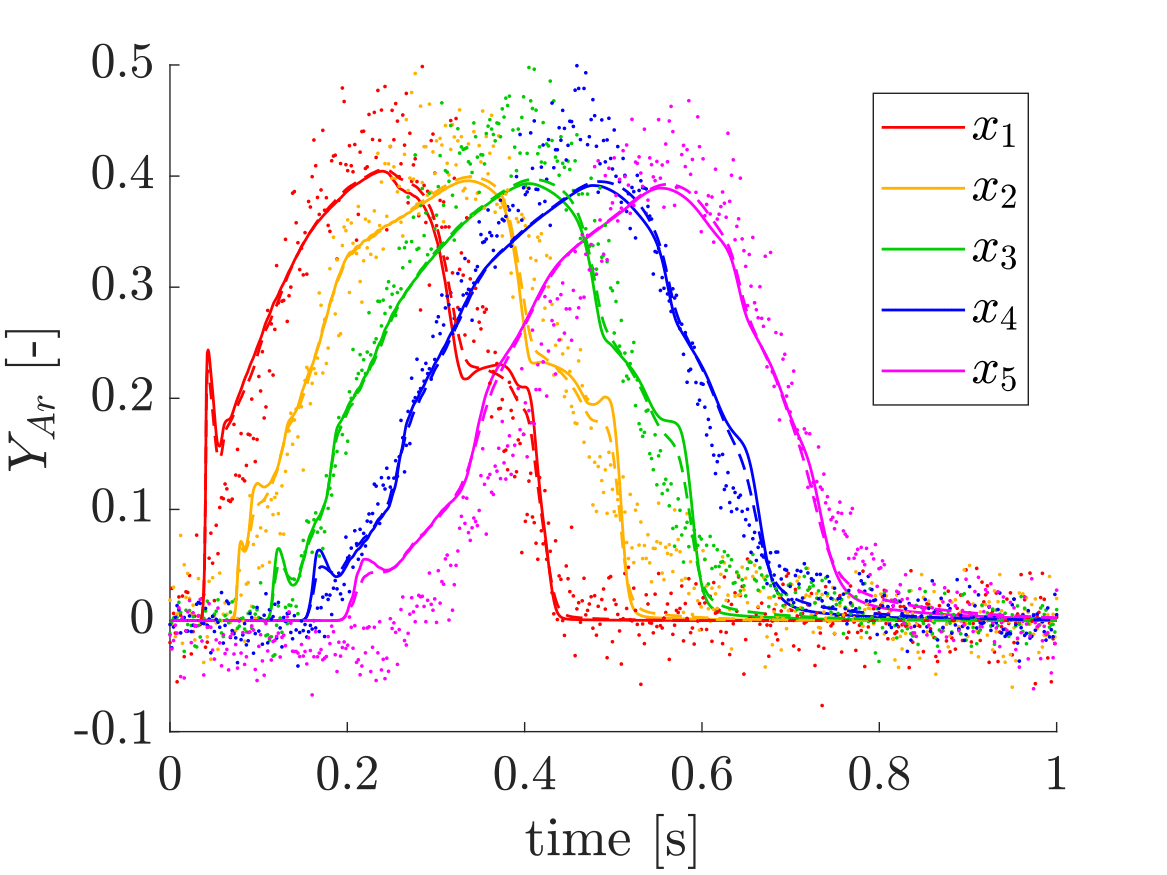 (             ) standard reactingFoam
(             ) modified reactingFoam
(   dots   ) LITGS
Every characteristic of the wave is well predicted
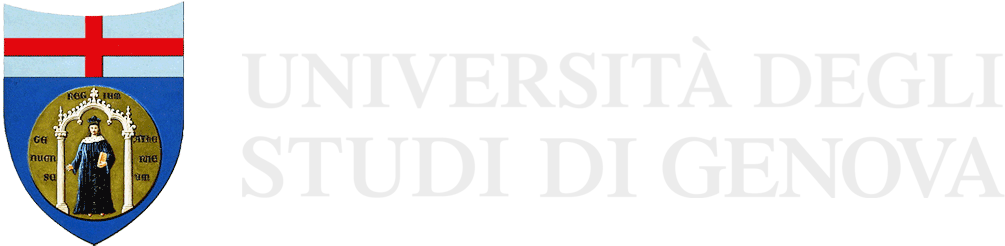 27/03/2018
CFD simulationsComparison with LITGS
Introduction
    Motivation
    Background

Experiments
    LITGS overview
    Employed set-up
    Measurements

CFD simulations
    Procedure
    Resulting flow-field
    Comparisons
    Sampling methods    

Low-order modelling
    Formulation
    Application

Conclusions
Minimal differences in diffusion appear
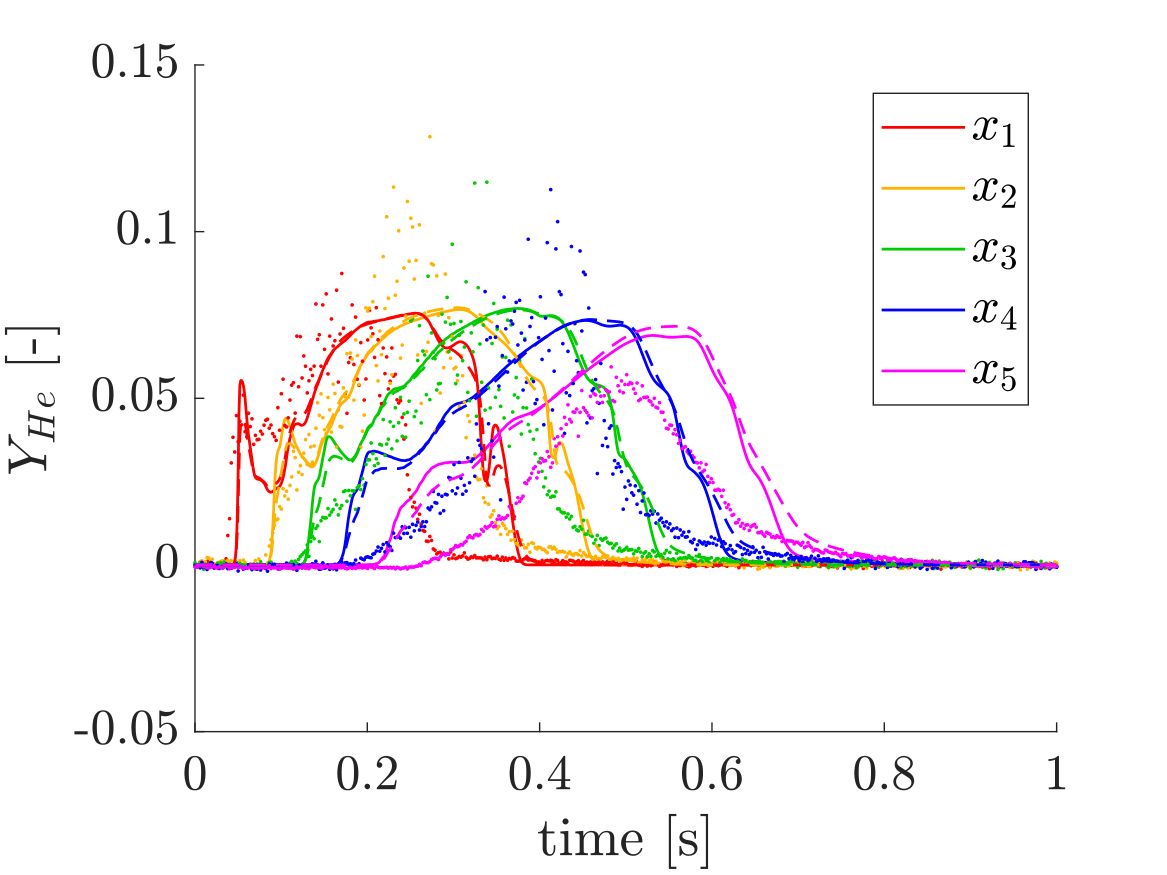 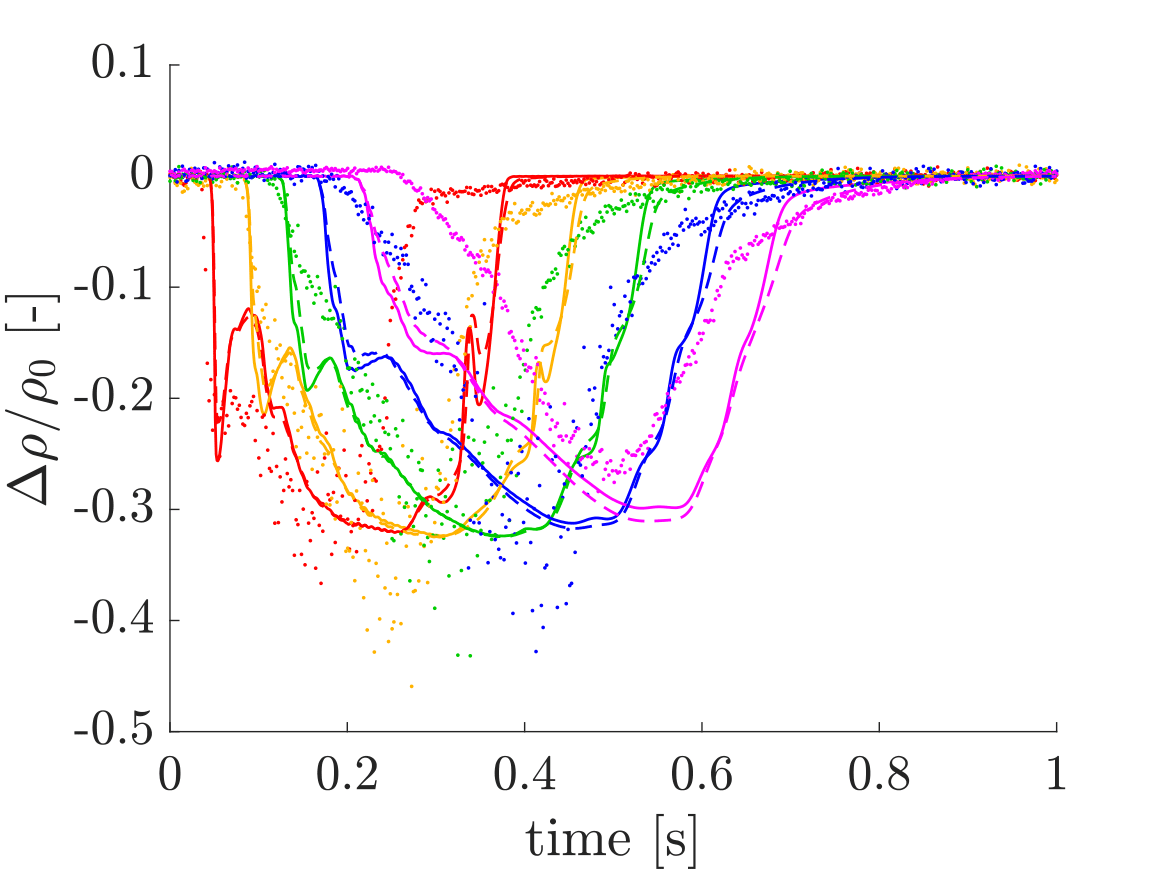 (             ) standard reactingFoam
(             ) modified reactingFoam
(   dots   ) LITGS
Worst agreement of the set
Not due to the diffusion model
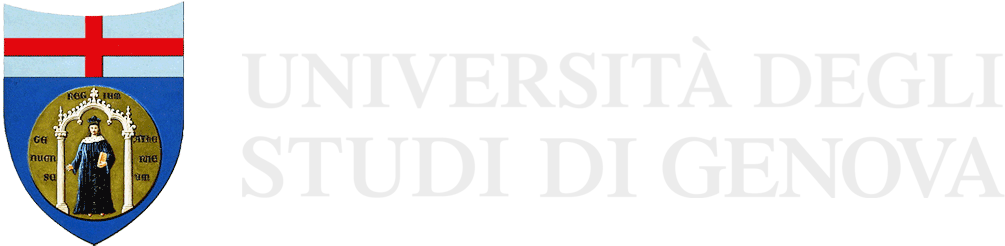 27/03/2018
CFD simulationsEffects of the sampling method
Introduction
    Motivation
    Background

Experiments
    LITGS overview
    Employed set-up
    Measurements

CFD simulations
    Procedure
    Resulting flow-field
    Comparisons
    Sampling methods    

Low-order modelling
    Formulation
    Application

Conclusions
Why?          LITGS spatial resolution
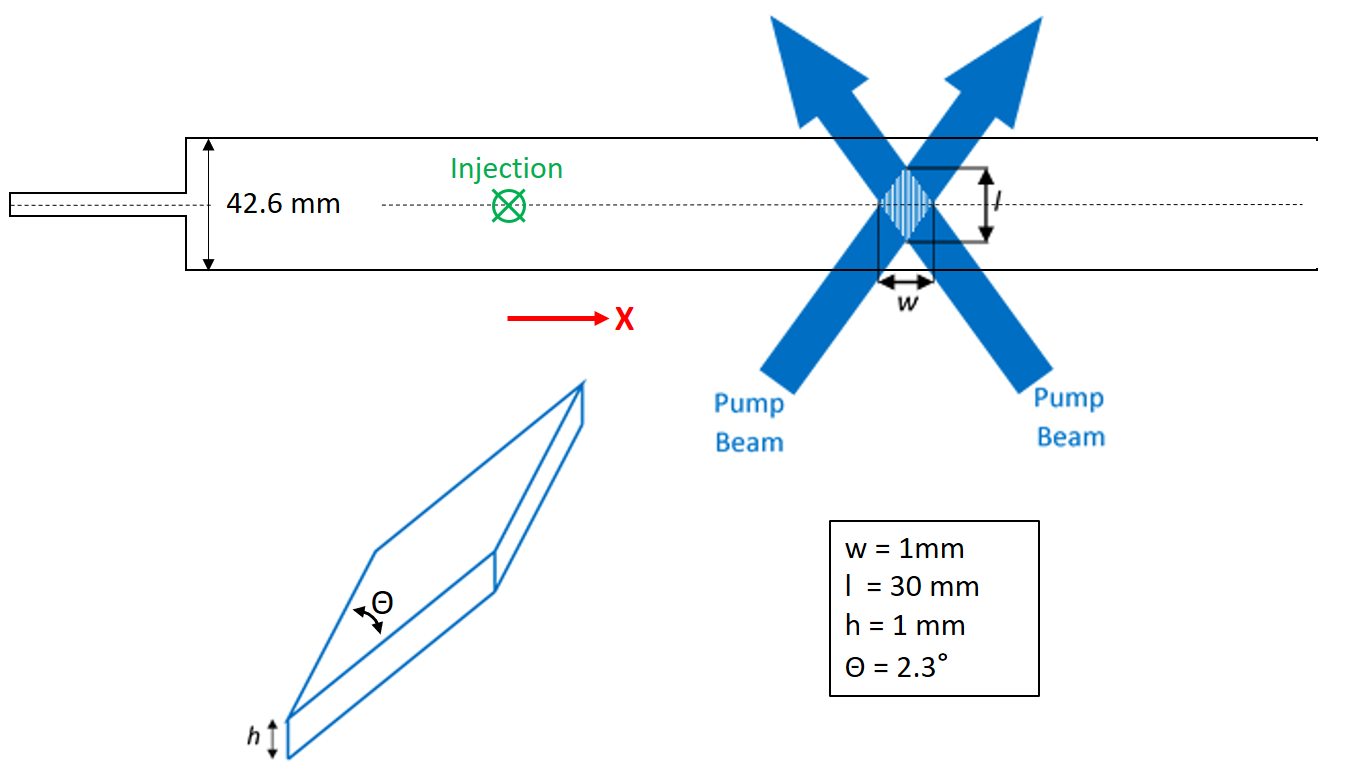 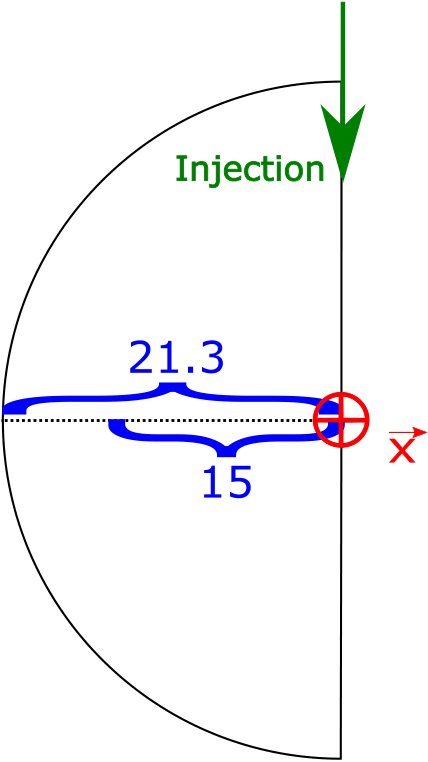 Spatial average of CFD results along radial direction
mm
mm
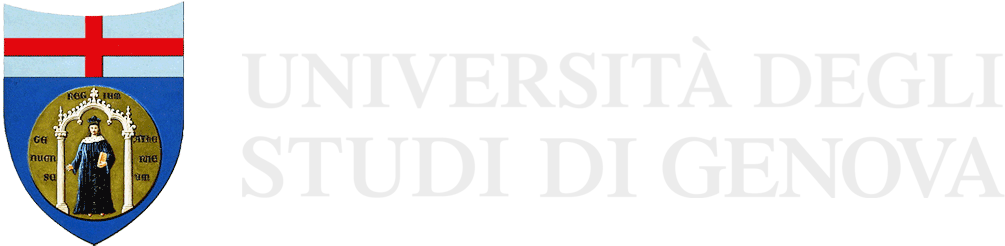 27/03/2018
CFD simulationsEffects of the sampling method: reactingFoam results for Ar
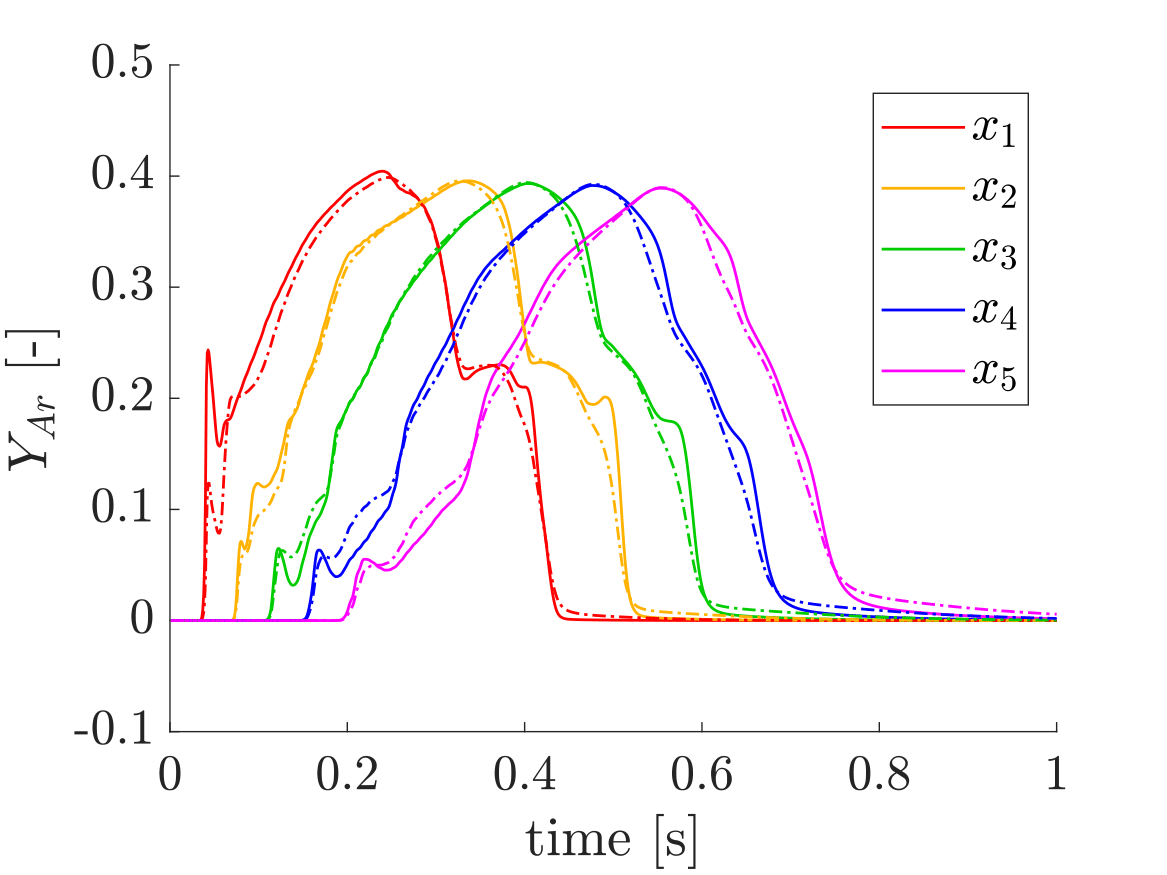 Introduction
    Motivation
    Background

Experiments
    LITGS overview
    Employed set-up
    Measurements

CFD simulations
    Procedure
    Resulting flow-field
    Comparisons
    Sampling methods    

Low-order modelling
    Formulation
    Application

Conclusions
(             ) punctual
(             ) average on 15 mm
Radial impingement effects are reduced

The traces overlap         LITGS resolution is not affecting results
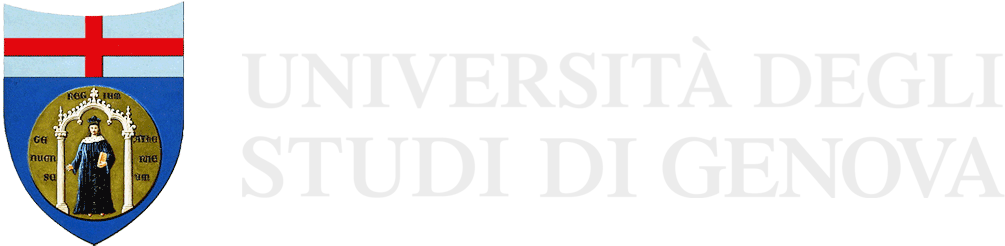 27/03/2018
CFD simulationsEffects of the sampling method: reactingFoam results for Ar
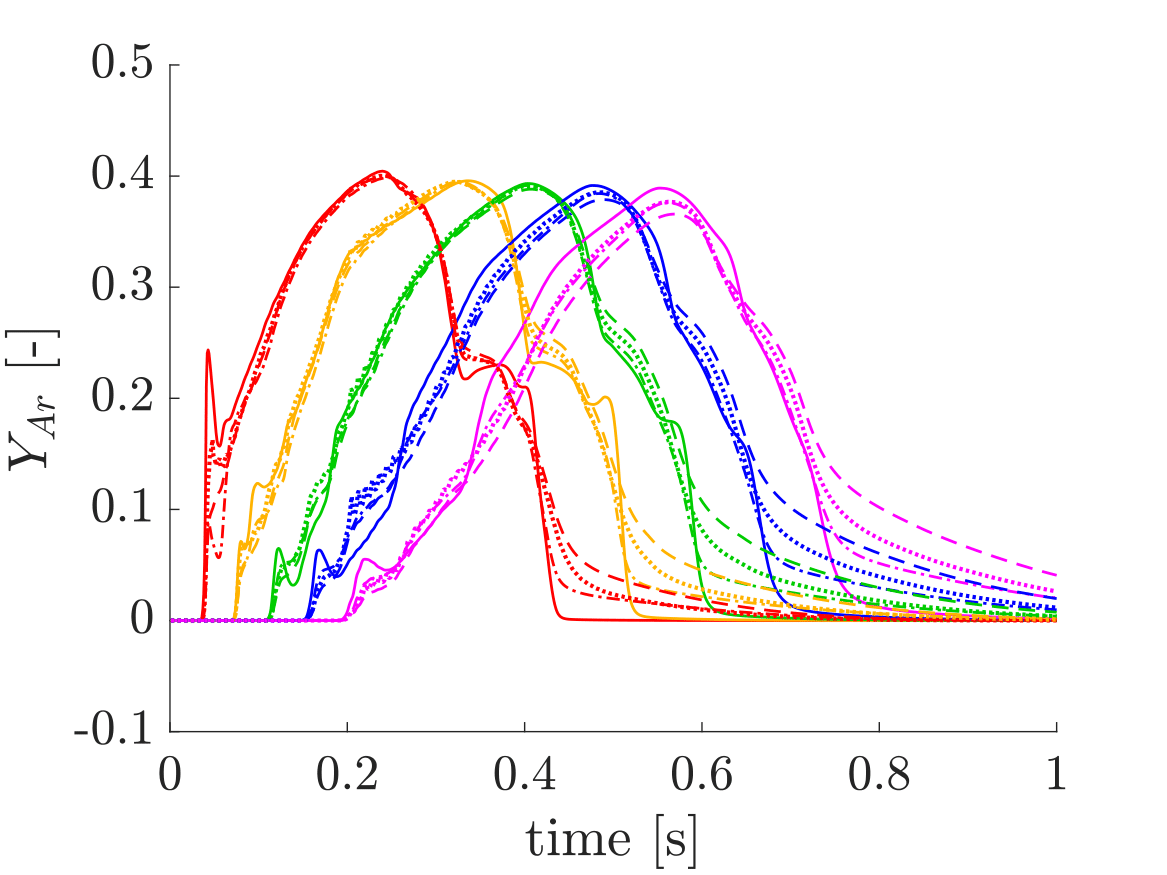 Introduction
    Motivation
    Background

Experiments
    LITGS overview
    Employed set-up
    Measurements

CFD simulations
    Procedure
    Resulting flow-field
    Comparisons
    Sampling methods    

Low-order modelling
    Formulation
    Application

Conclusions
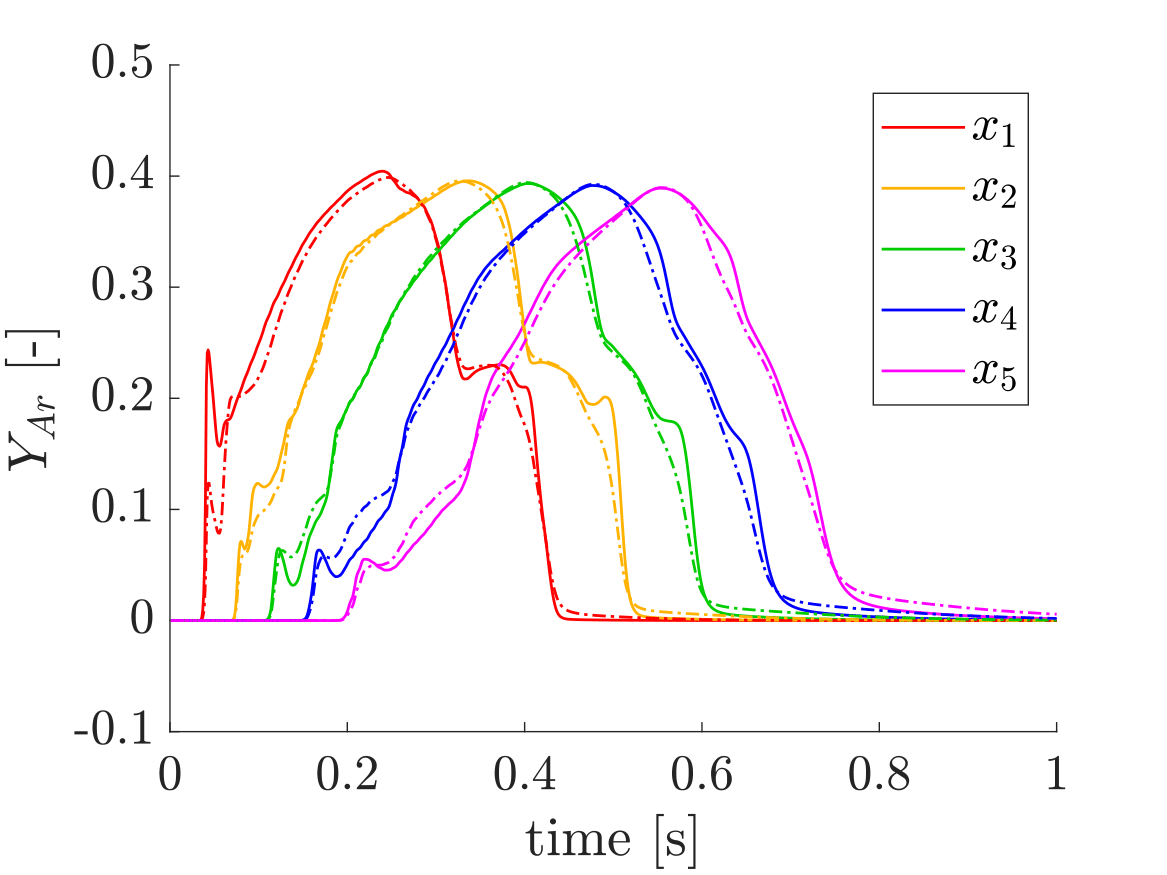 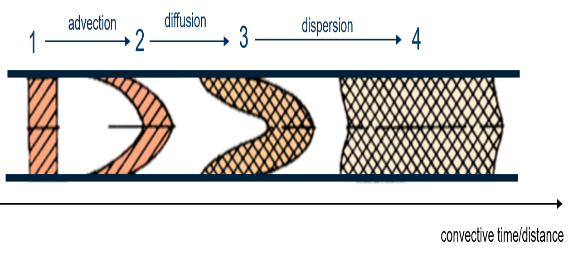 (             ) punctual
(             ) mass flow average
(             ) average on radius
(             ) area average
The problem can be approximated as one-dimensional, but…

…the differential convection cannot be neglected
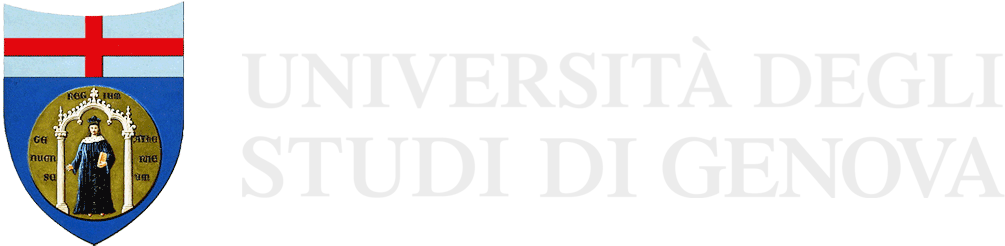 27/03/2018
Introduction
    Motivation
    Background

Experiments
    LITGS overview
    Employed set-up
    Measurements

CFD simulations
    Procedure
    Resulting flow-field
    Comparisons
    Sampling methods    

Low-order modelling
    Formulation
    Application

Conclusions
CFD proved that neither molecular nor turbulent diffusion are relevant

Inclusion of differential convection effects in a cylindrical duct (axisymmetric)
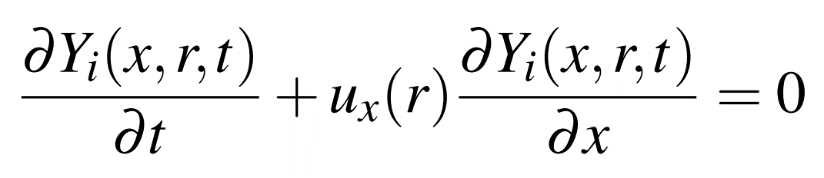 Considered in the frequency domain
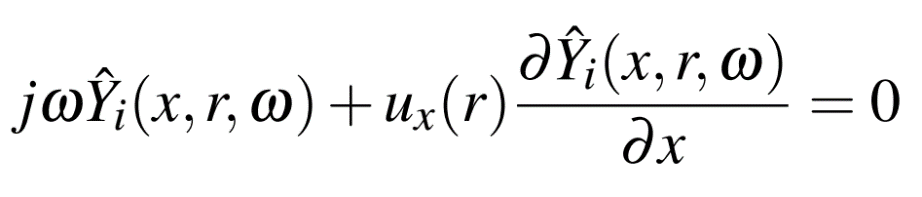 The BC is constant over the radius
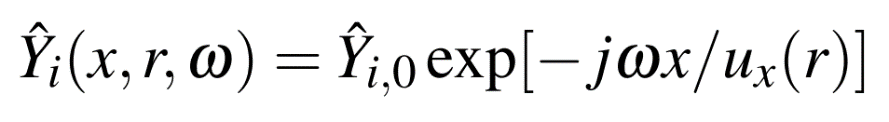 Mass flow average
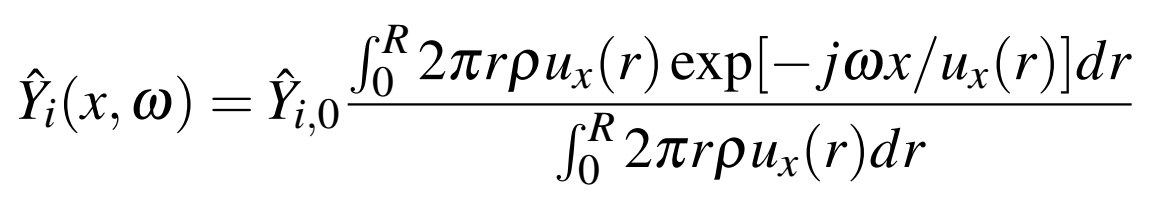 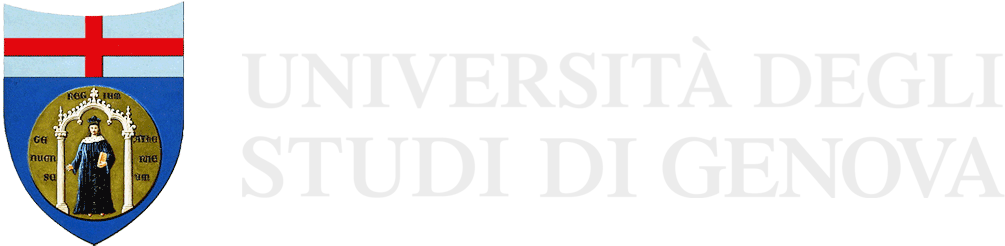 27/03/2018
Introduction
    Motivation
    Background

Experiments
    LITGS overview
    Employed set-up
    Measurements

CFD simulations
    Procedure
    Resulting flow-field
    Comparisons
    Sampling methods    

Low-order modelling
    Formulation
    Application

Conclusions
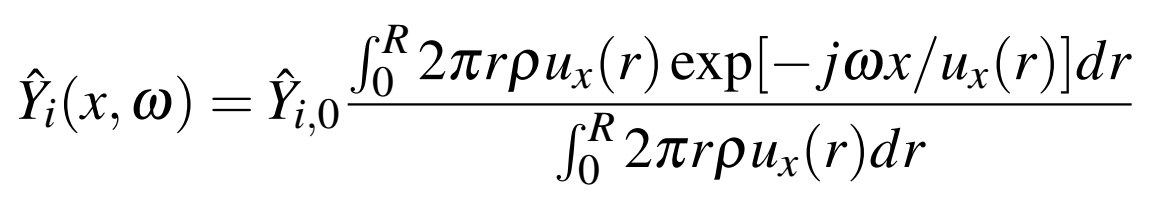 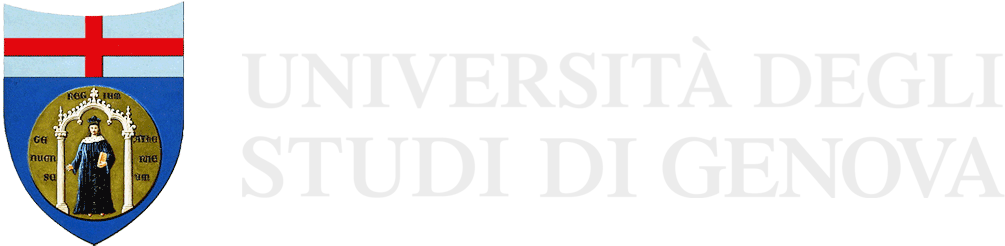 27/03/2018
Introduction
    Motivation
    Background

Experiments
    LITGS overview
    Employed set-up
    Measurements

CFD simulations
    Procedure
    Resulting flow-field
    Comparisons
    Sampling methods    

Low-order modelling
    Formulation
    Application

Conclusions
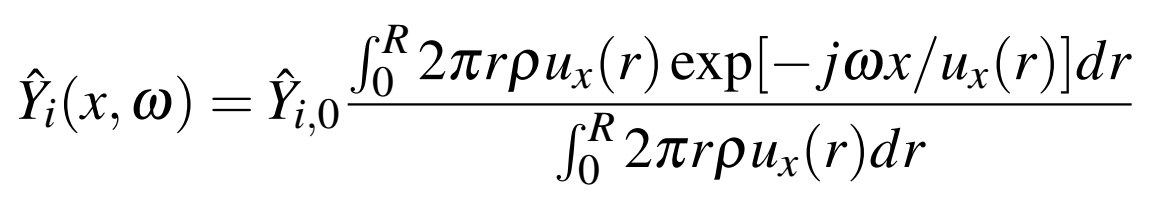 Extracted from steady simulations
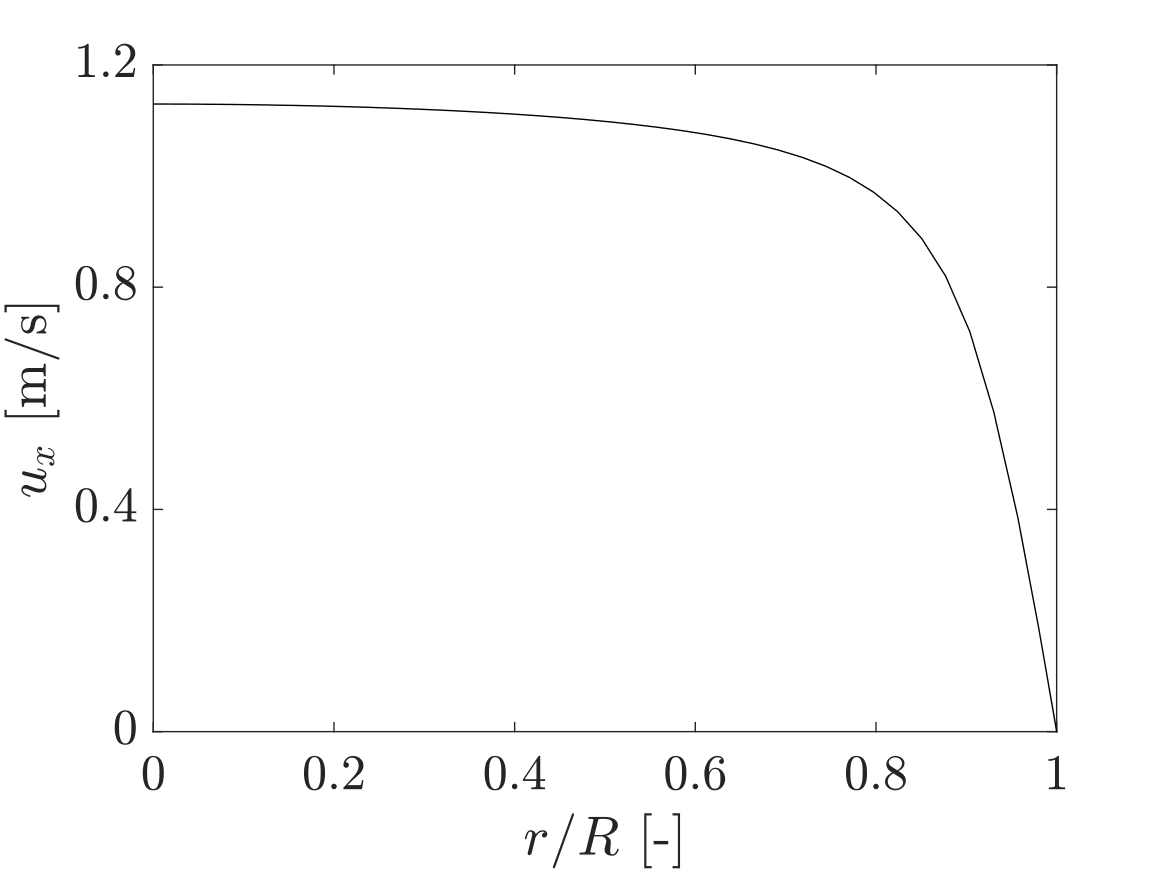 The first LITGS trace is used as input for the model
Differential convection
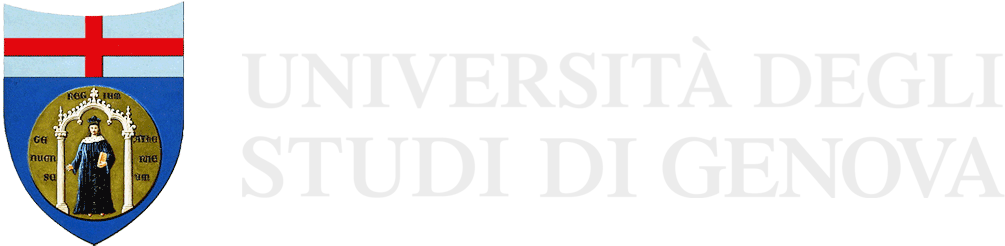 27/03/2018
Low-order modellingApplication and comparison with LITGS
Introduction
    Motivation
    Background

Experiments
    LITGS overview
    Employed set-up
    Measurements

CFD simulations
    Procedure
    Resulting flow-field
    Comparisons
    Sampling methods    

Low-order modelling
    Formulation
    Application

Conclusions
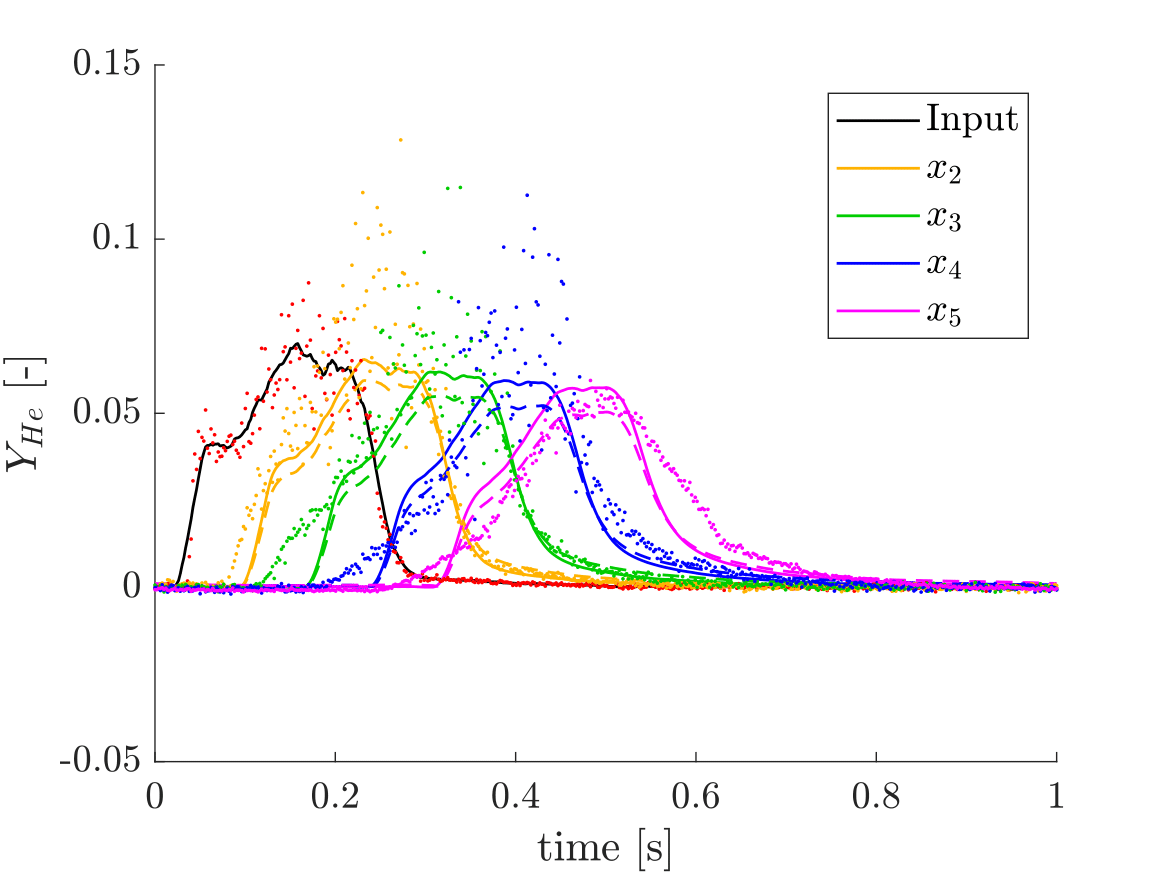 (             ) mass flow average
(             ) area average
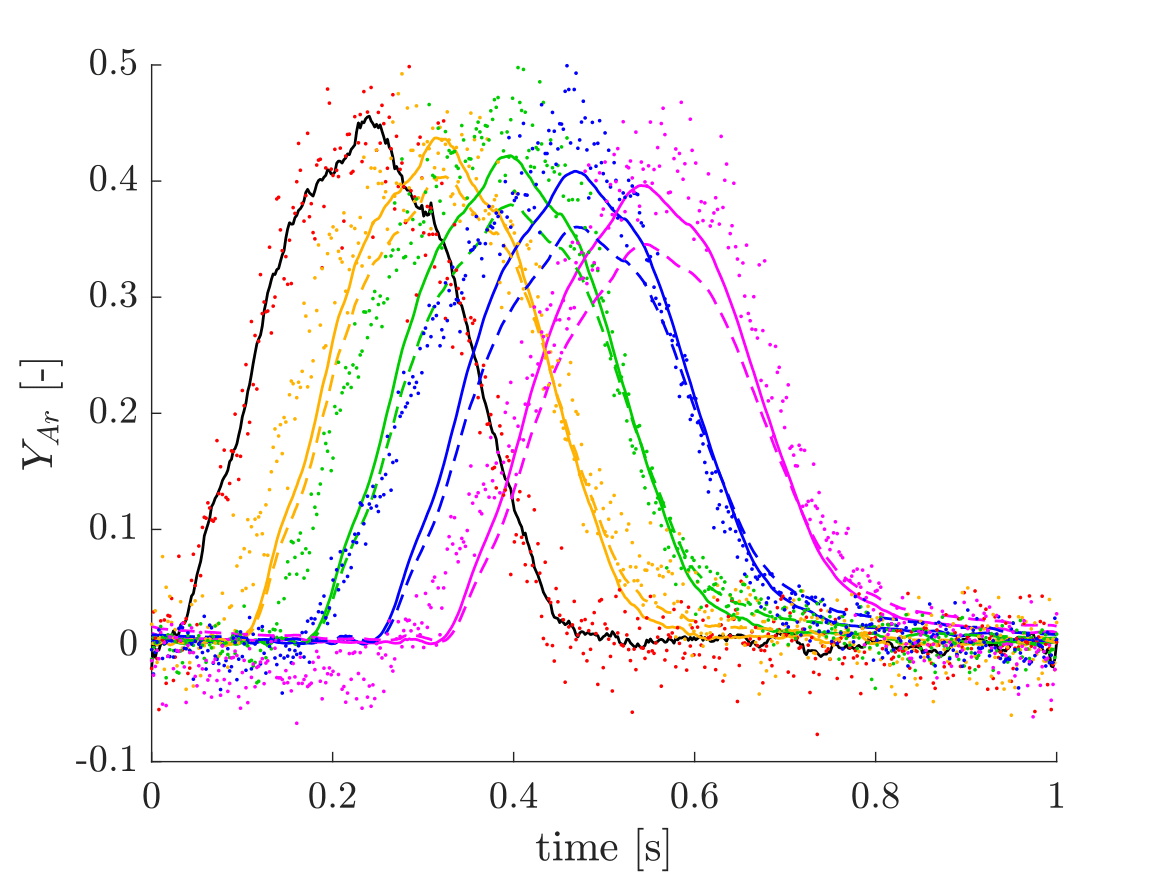 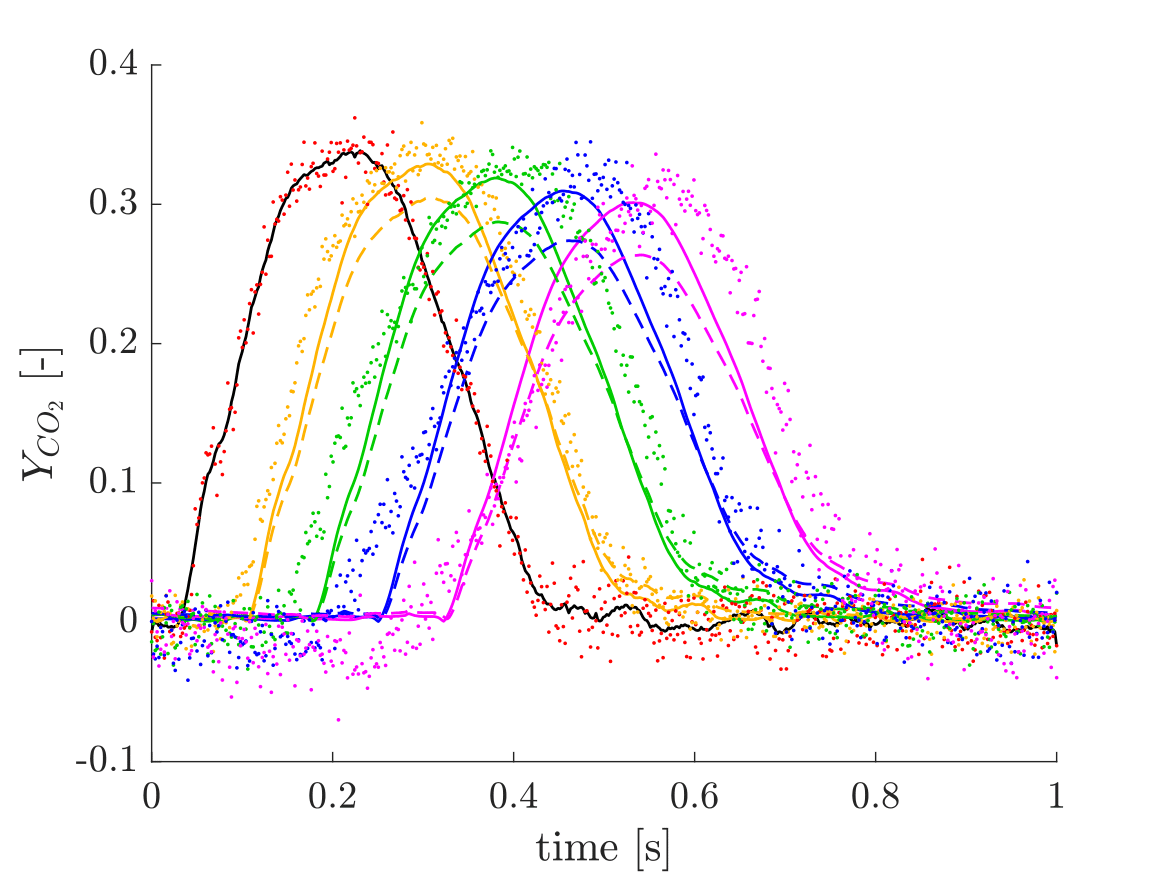 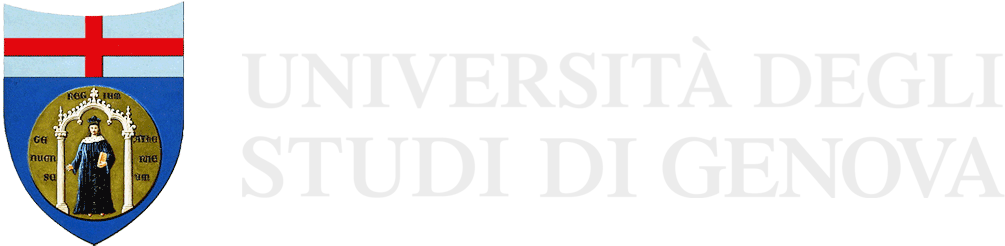 27/03/2018
Conclusions
Introduction
    Motivation
    Background

Experiments
    LITGS overview
    Employed set-up
    Measurements

CFD simulations
    Procedure
    Resulting flow-field
    Comparisons
    Sampling methods    

Low-order modelling
    Formulation
    Application

Conclusions
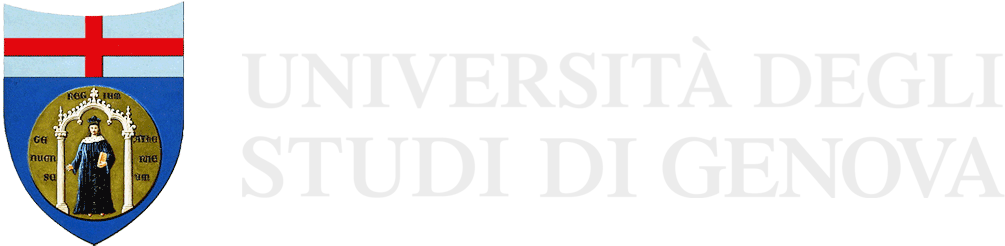 27/03/2018
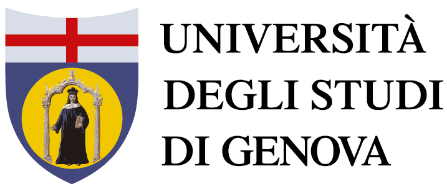 Thanks for your attention